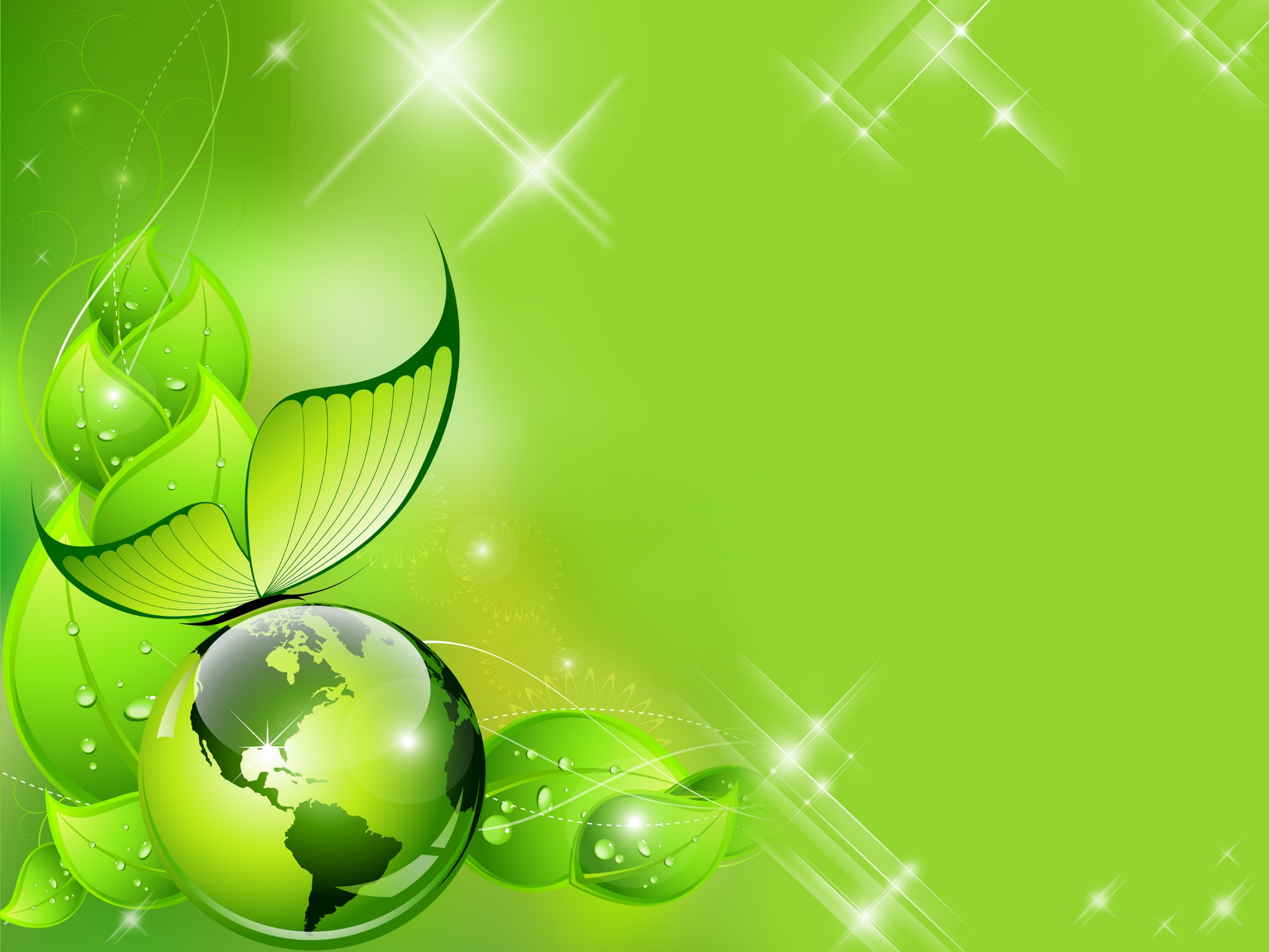 МУНИЦИПАЛЬНОЕ БЮДЖЕТНОЕ ДОШКОЛЬНОЕ 
ОБРАЗОВАТЕЛЬНОЕ УЧРЕЖДЕНИЕ
«ДЕТСКИЙ САД №17 «НЕЗНАЙКА»
Экологический проект
«На чистой планете – счастливые дети!»
г.Ханты-Мансийск
2022г.
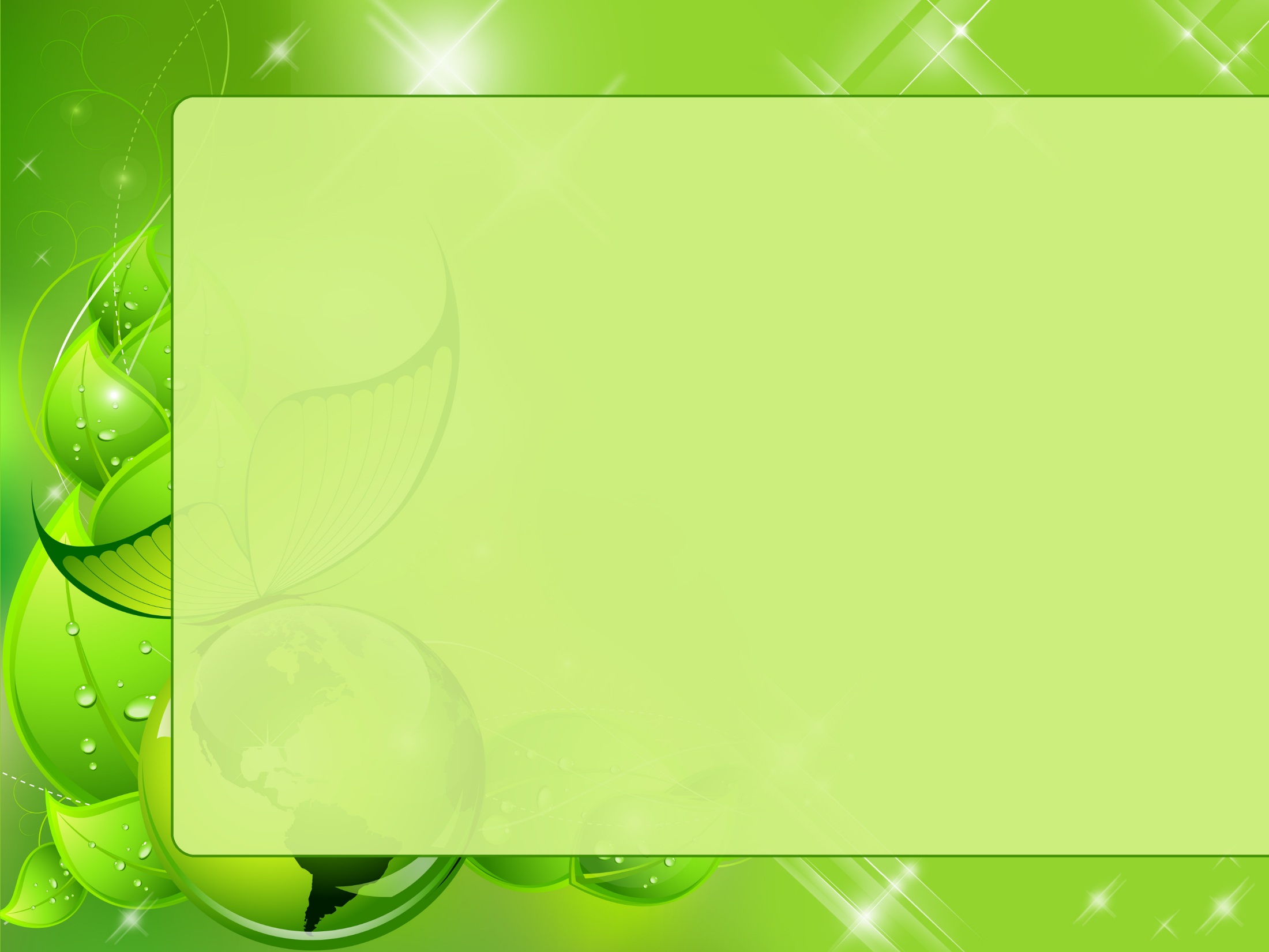 Вид проекта: исследовательский, познавательно-творческий.
Участники проекта: дети, родители, воспитатели ,педагоги  .
Срок реализации проекта: 12 месяцев.
Проблемная ситуация: «Зачем нужно убирать мусор»
Цель: способствовать формированию у детей и родителей чувства сопричастности ко всему живому, гуманное отношение к
 окружающей среде и стремление проявлять заботу о сохранении природы Родного края, города, планеты в целом.
Формы работы по реализации проекта:
наблюдения и экологические экскурсии «Природа нашего родного края», «Мусор, отходы и как с этим бороться»;
создание видеофильмов, презентаций, слайд шоу по теме проекта;
познавательное чтение; выпуск экологический газеты;
«Уроки доброты»(забота о животных) 
  «Добрые крышечки»
конкурсы, викторины;
проведение акции «Экоход» «Бумажный Бум»;
экологические, подвижные, дидактические  игры, игры-путешествия;
эколого-познавательный спектакль «Лесная история»; «Лесные спасатели»
создание лэпбуков «Эколята», «Сохраним планету»
субботники по весенне-летнему благоустройству территории детского сада .
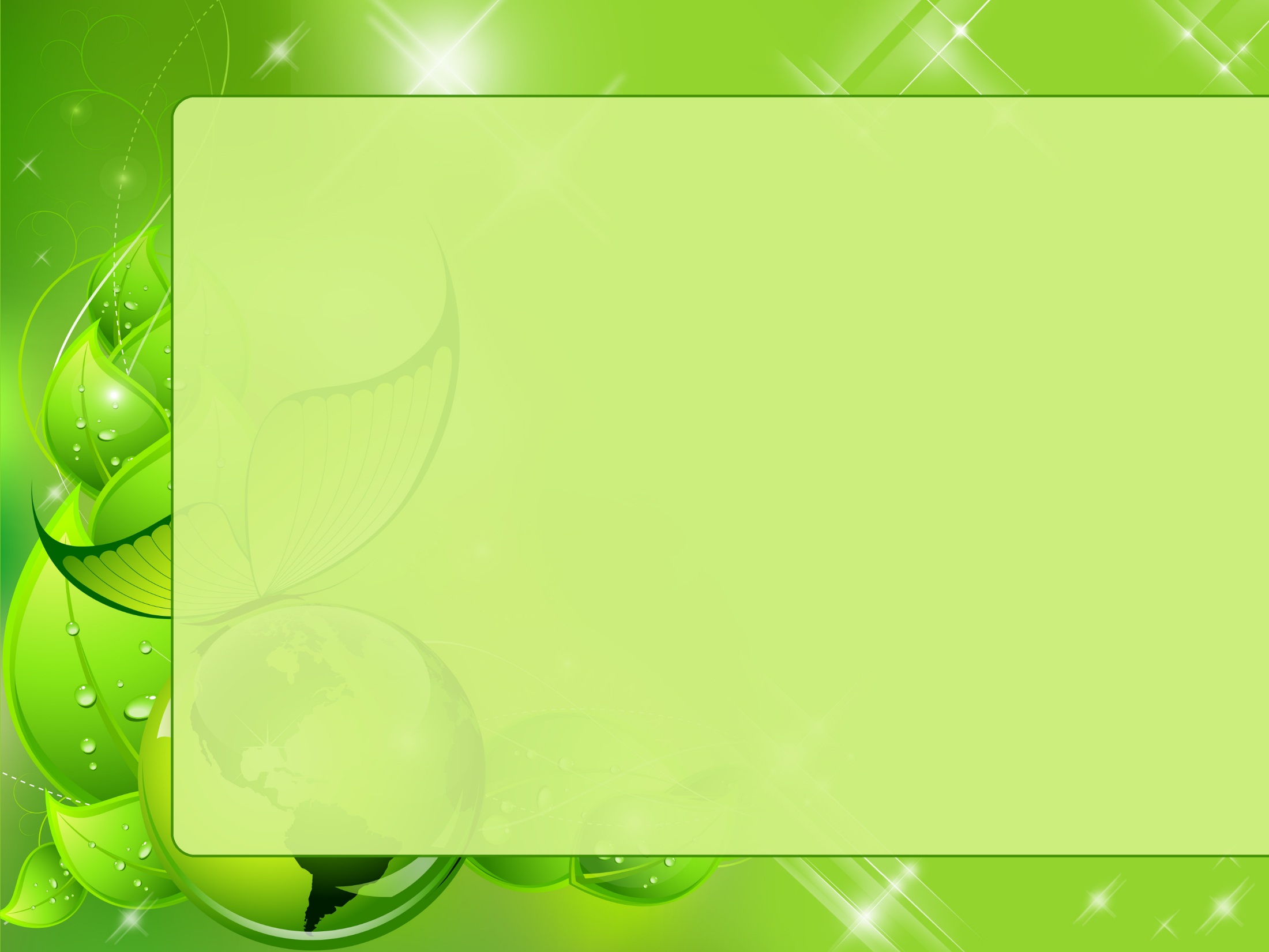 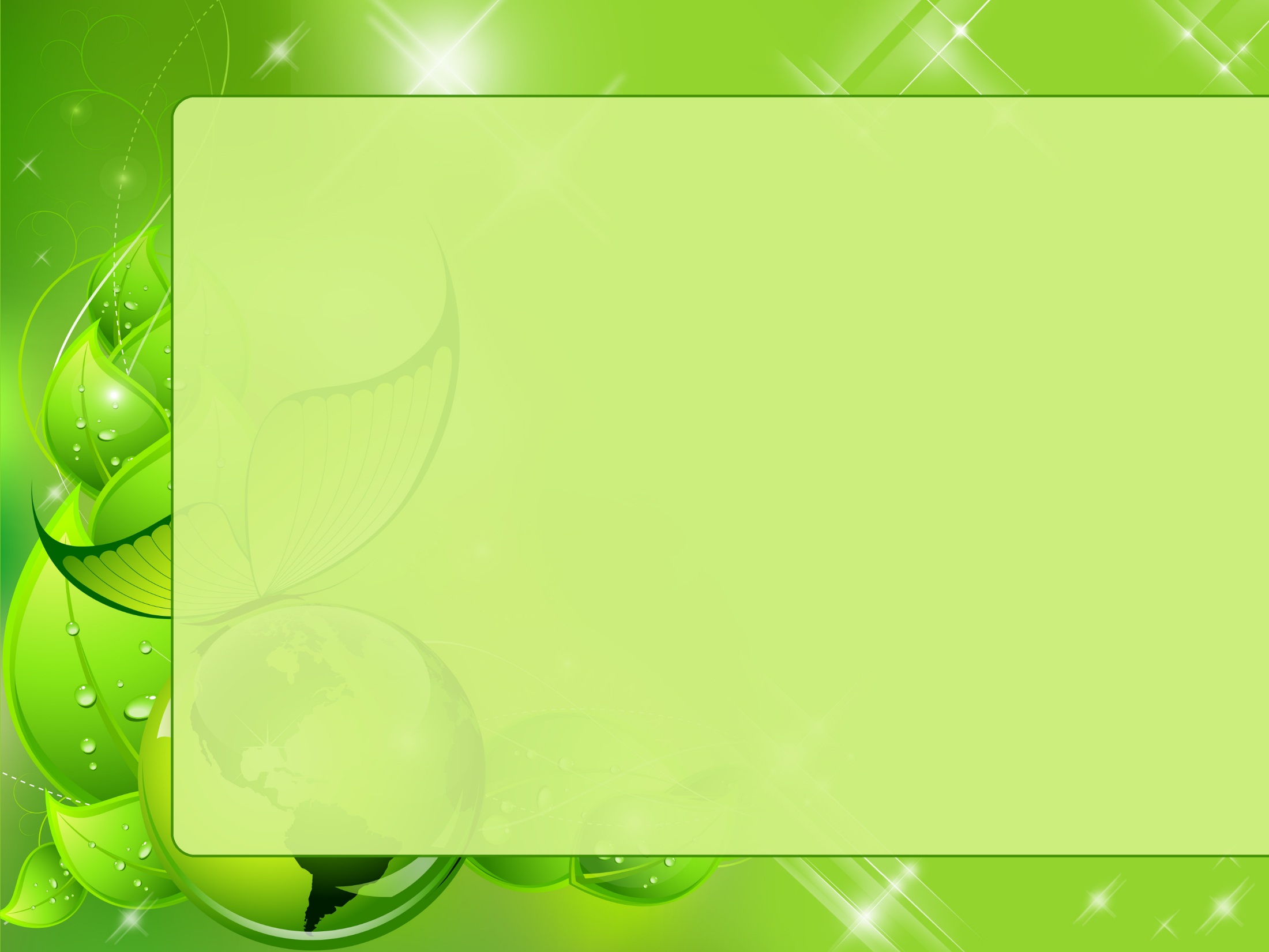 Создание экологического отряда «Зеленые ладошки»
Наш отряд:
«Зеленые ладошки»

Наш девиз:
«Береги свою планету, 
ведь другой 
на свете нету»
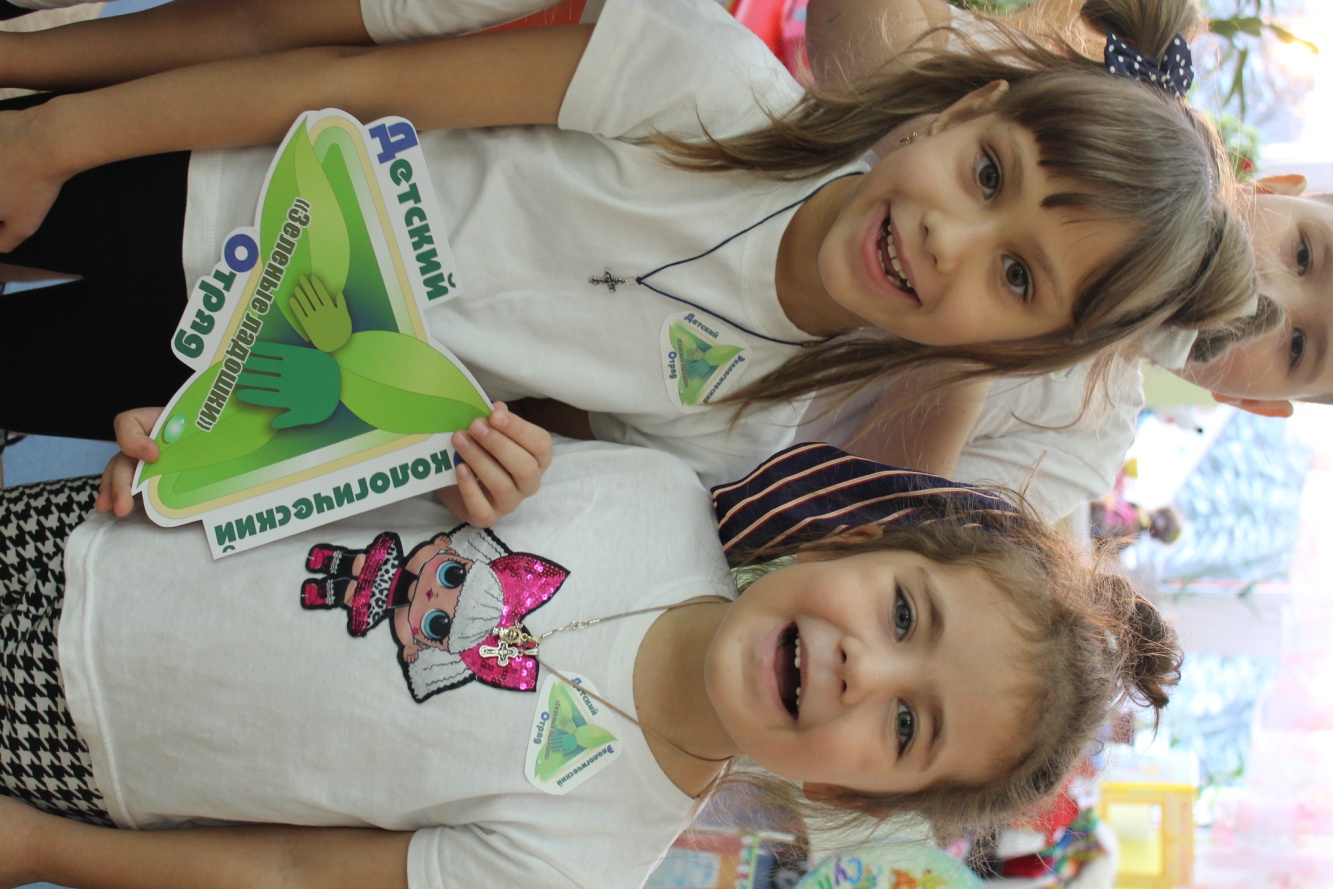 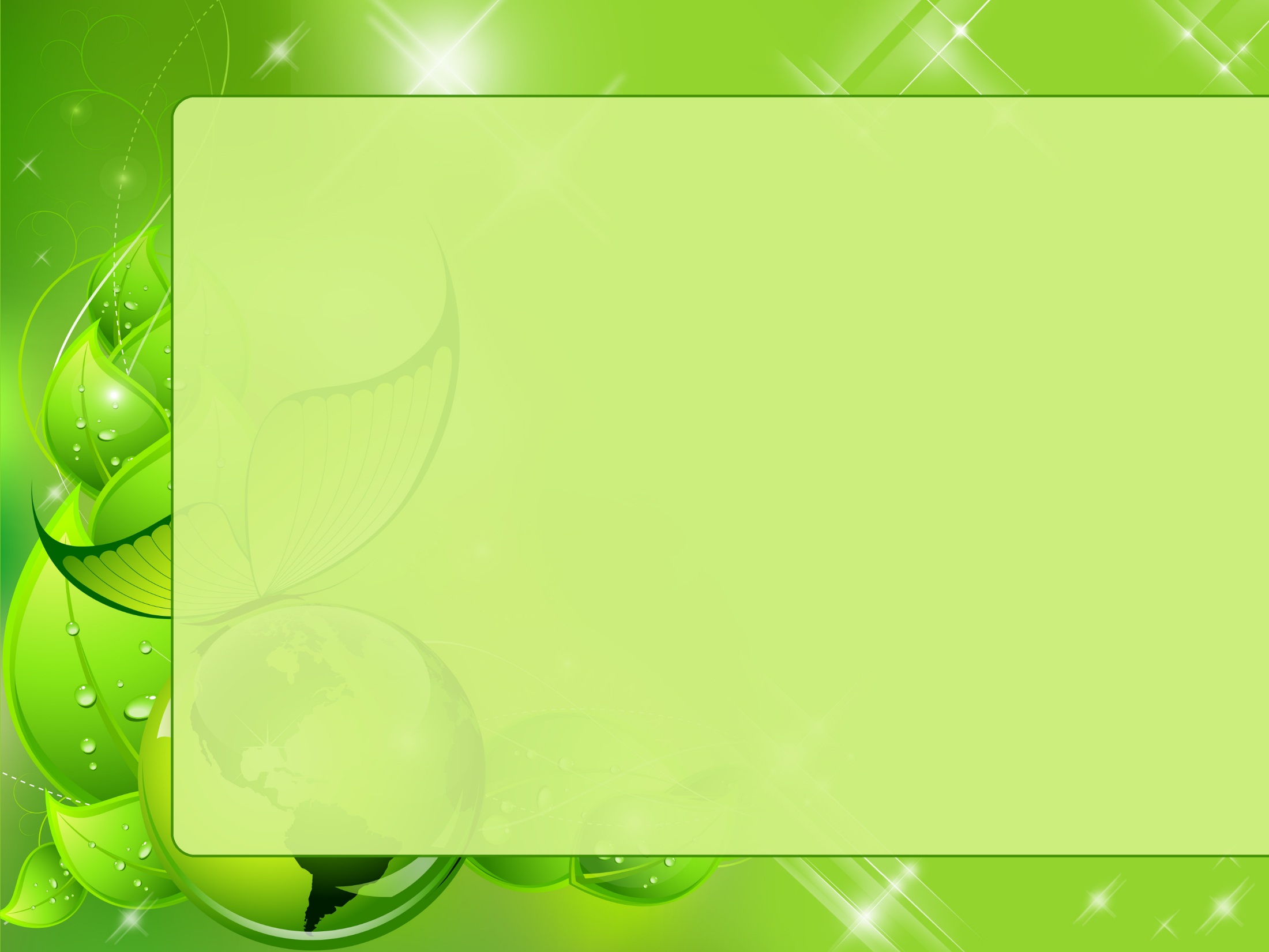 наблюдения и экологические экскурсии «Природа нашего родного края»
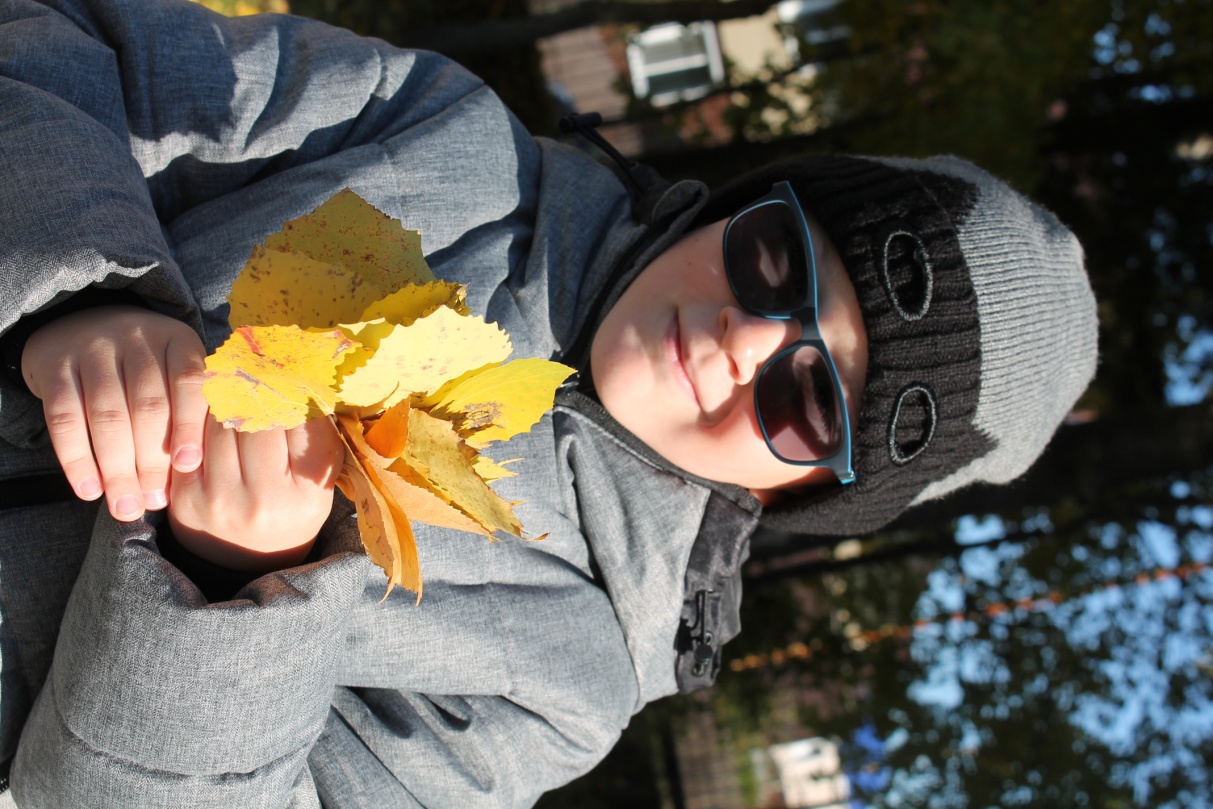 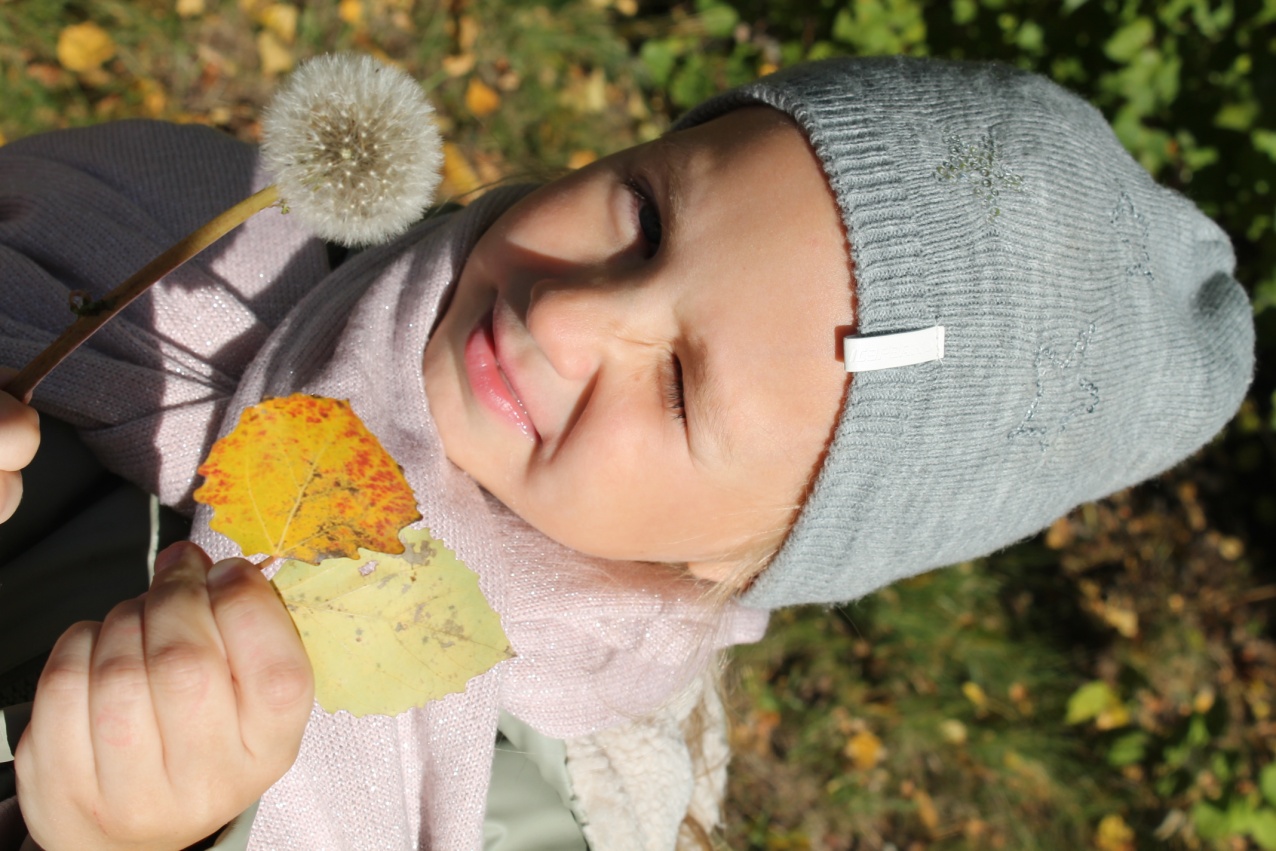 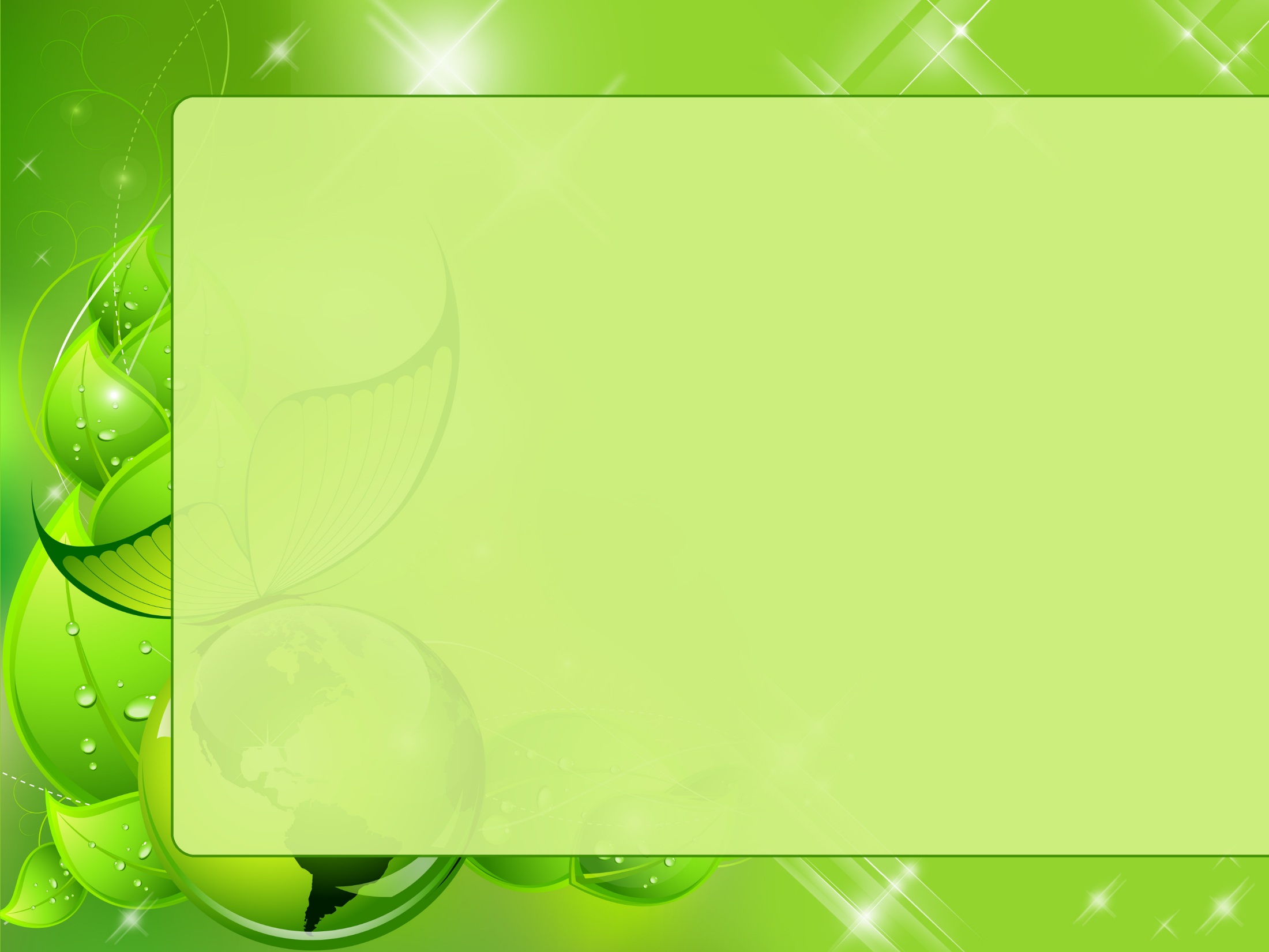 «Уроки доброты»
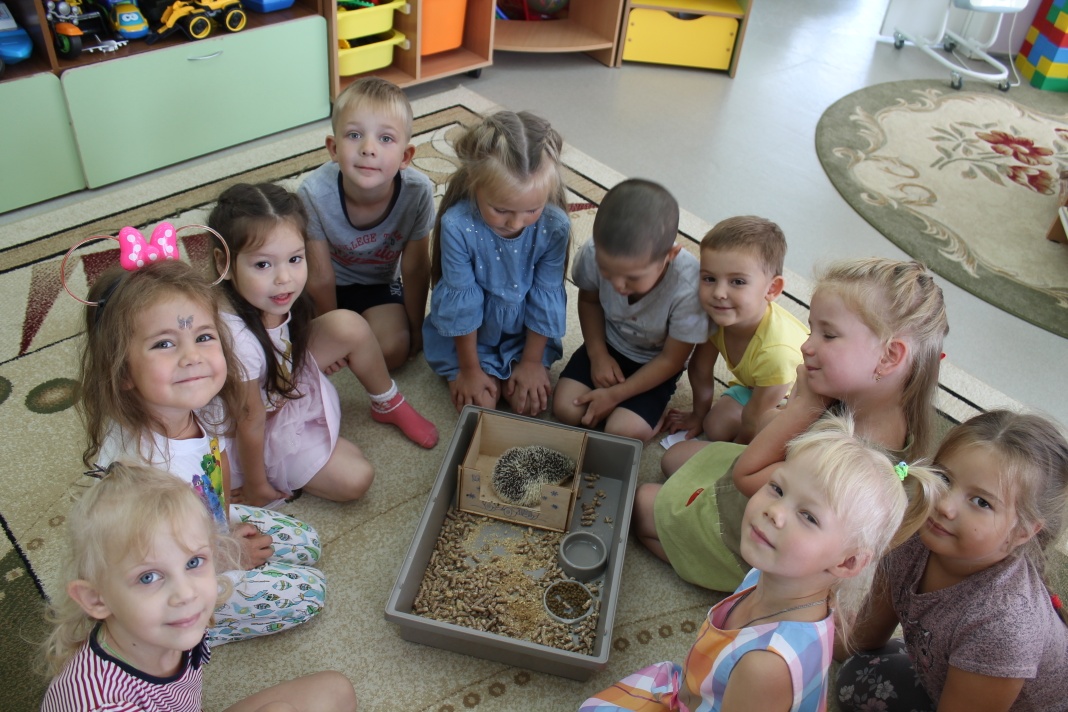 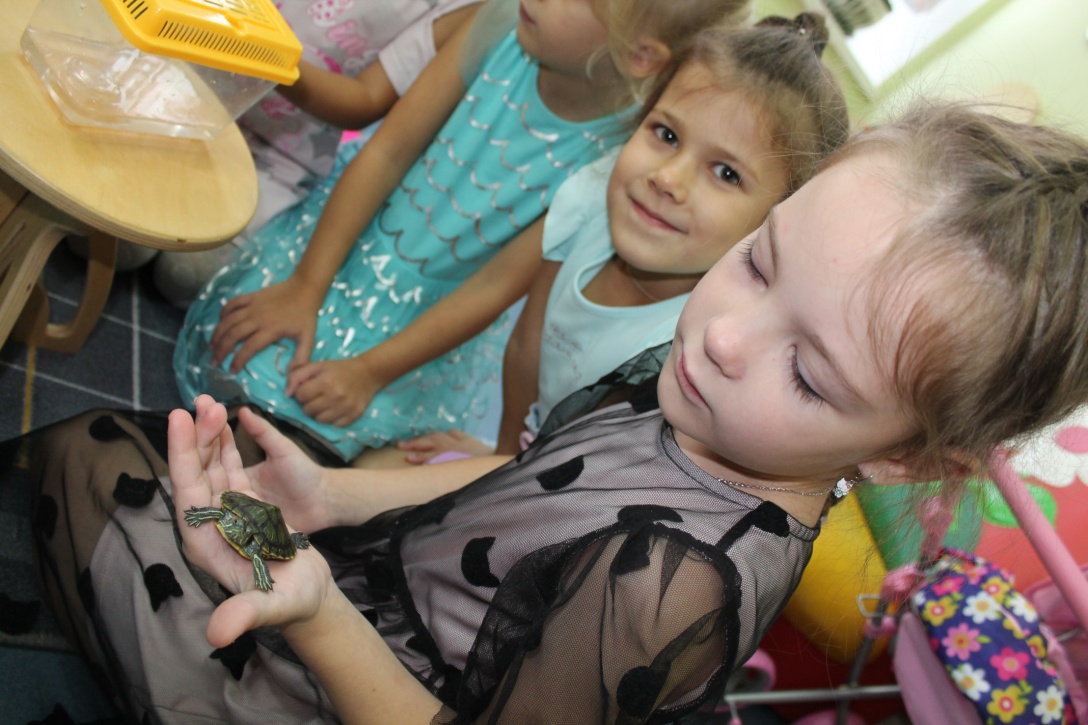 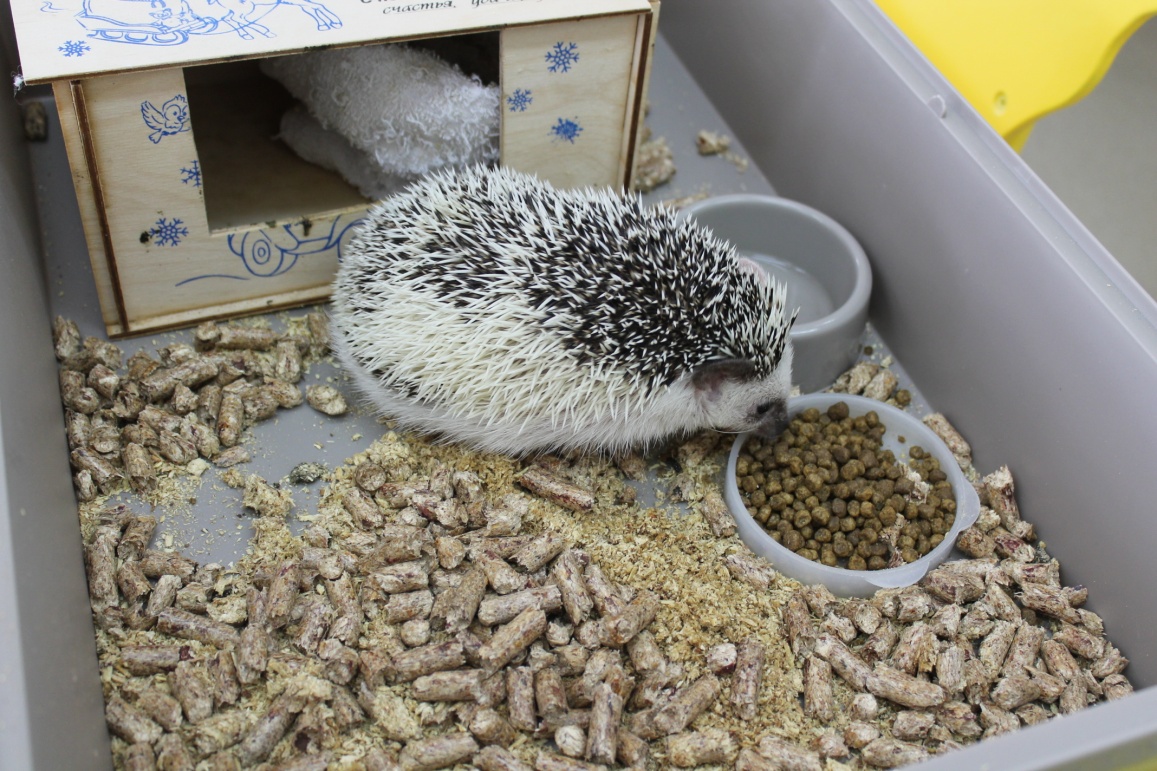 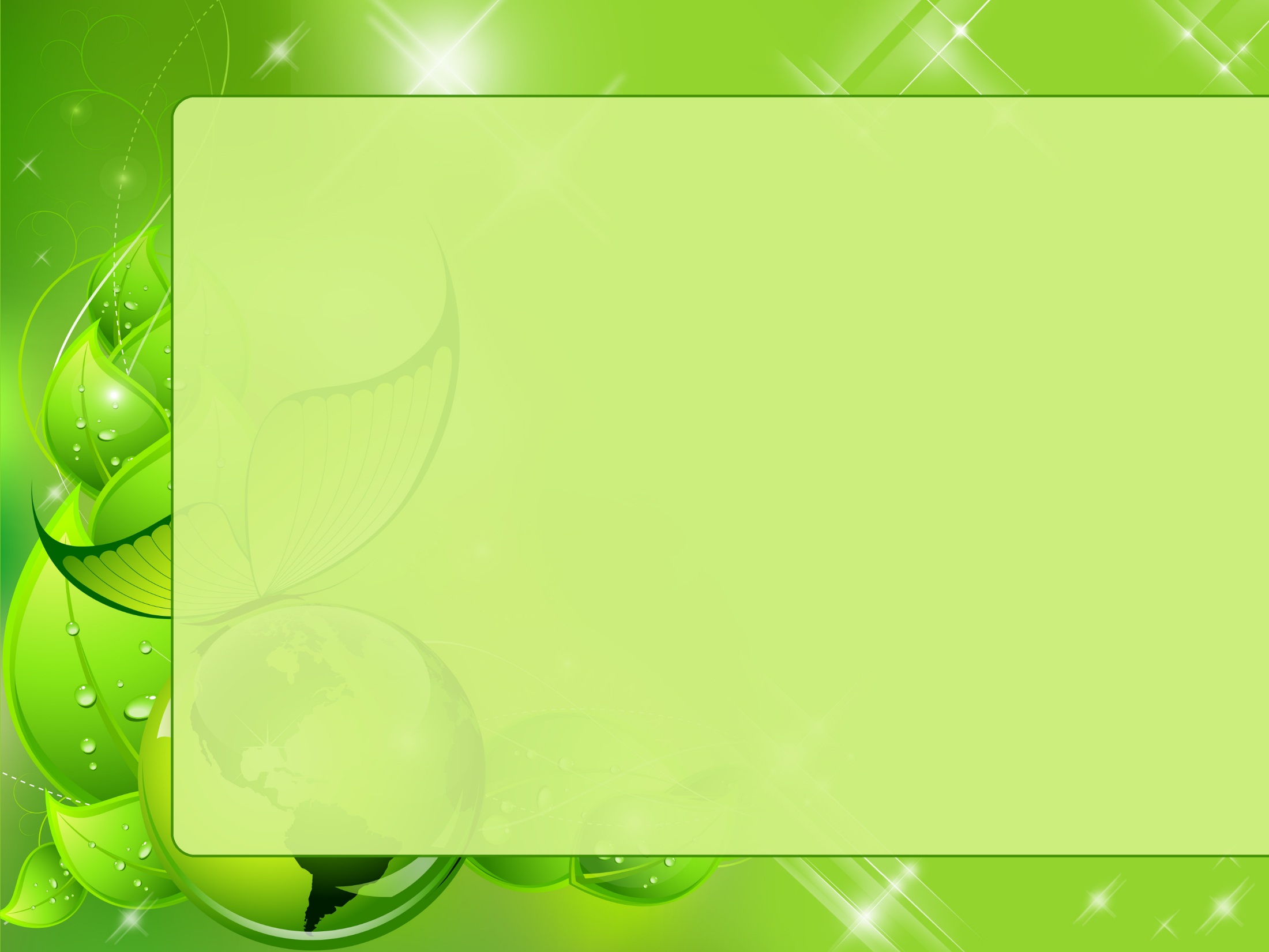 «Добрые крышечки»
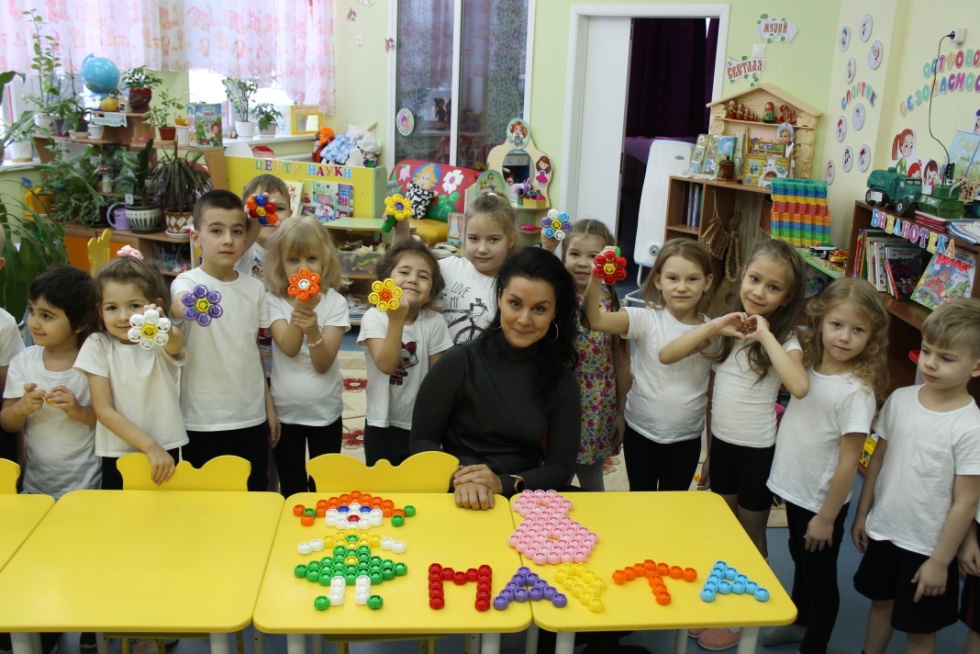 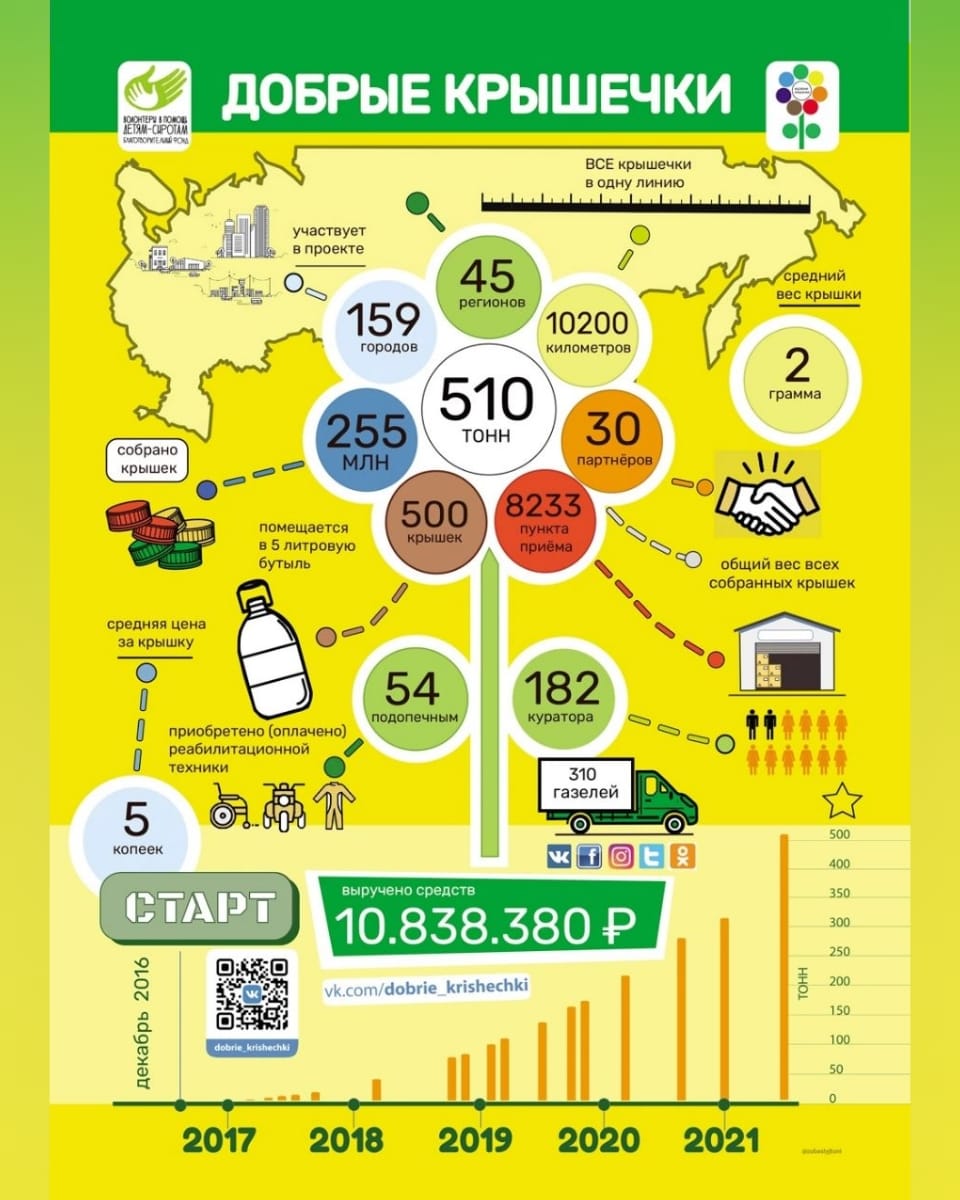 Это социальный эколого-благотворительный 
проект всероссийского масштаба. 
В г.Ханты-Мансийске – официальный куратор и пункт сбора – экопроект - @eco4u2- и его руководитель – Микишева Елена (мама воспитанницы гр.»Любознайки»).
Собирайте #добрые_крышечки вместе с нами.
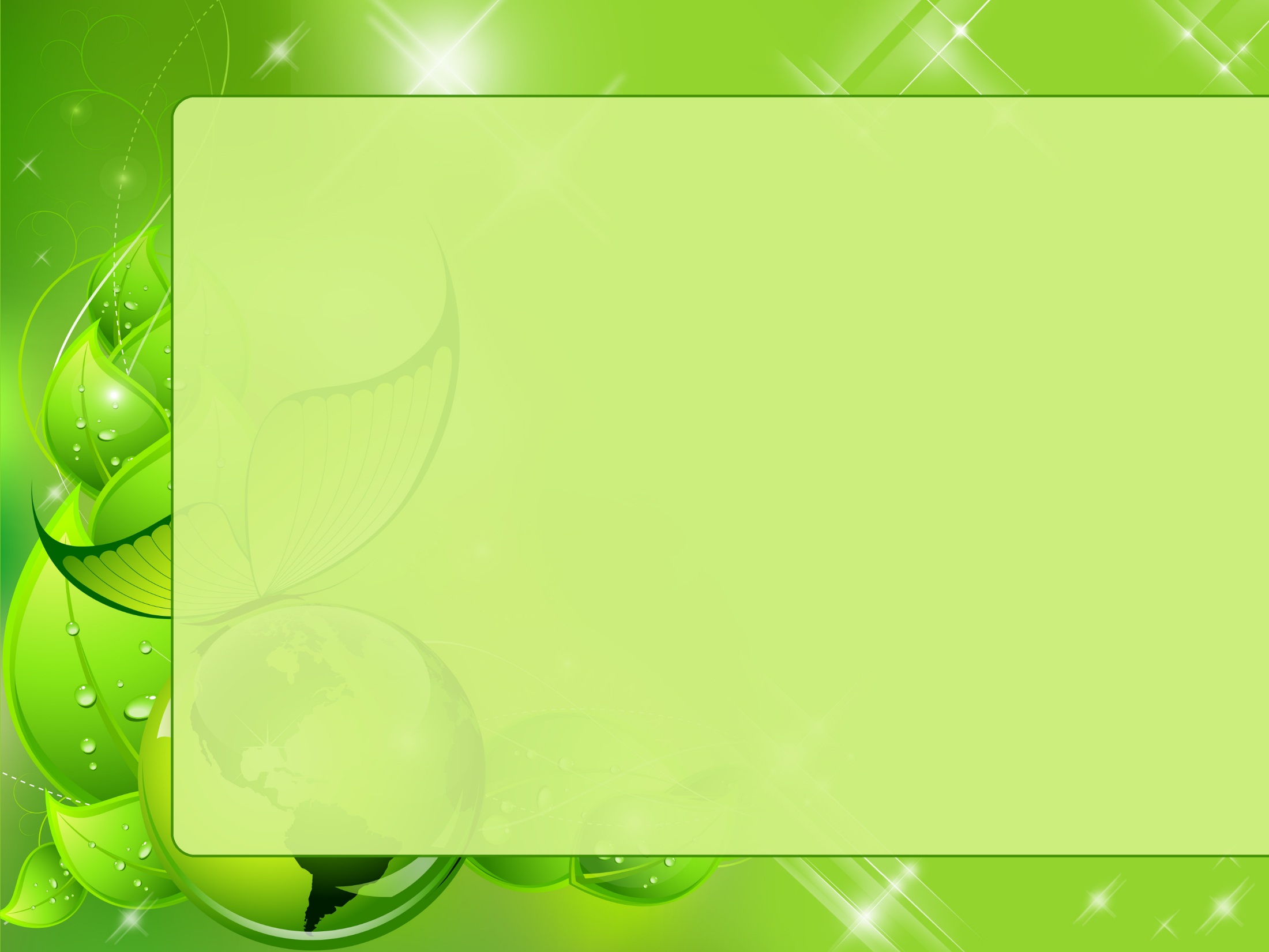 Дети нашей группы совместно с родителями  
активно участвуют в проекте.
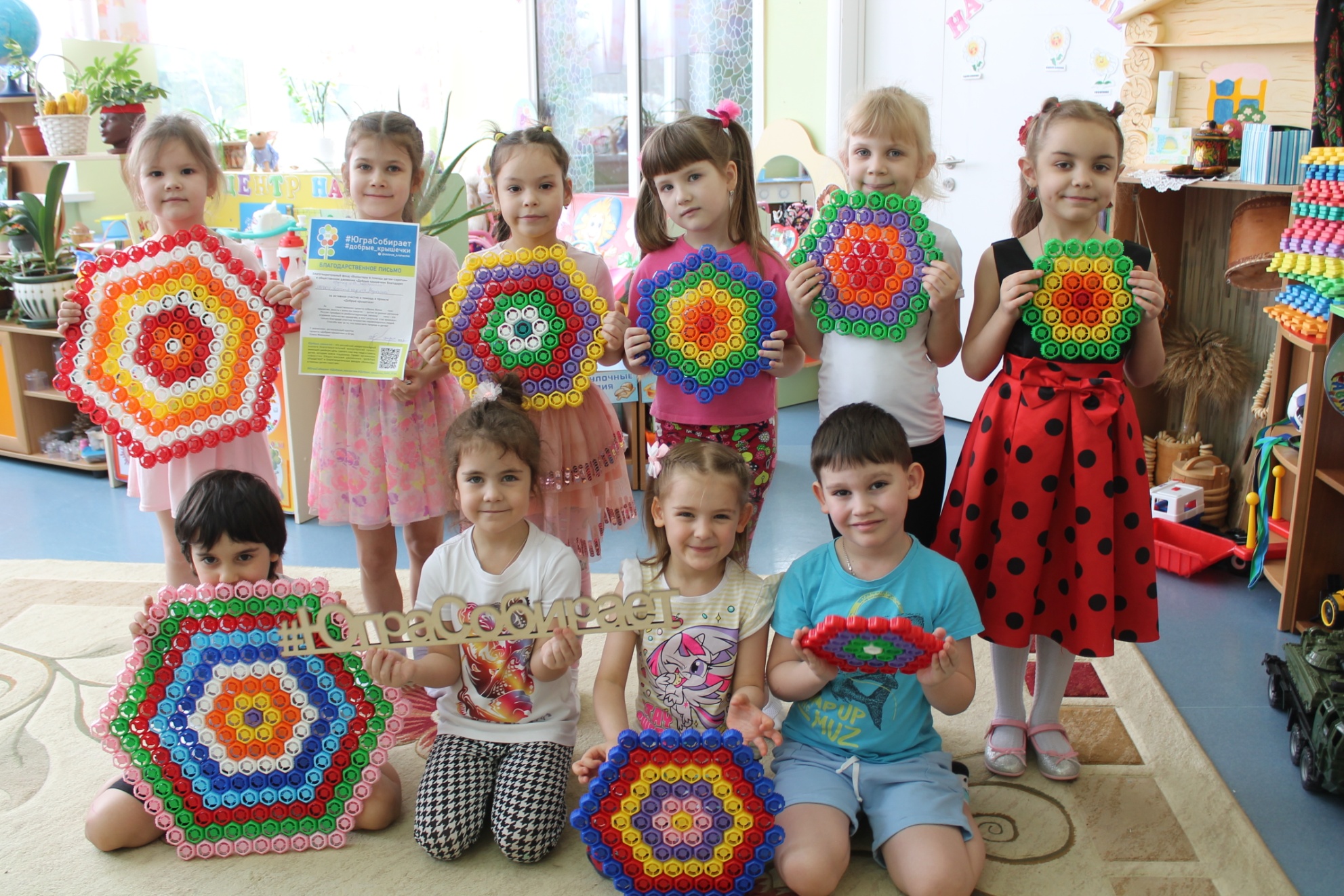 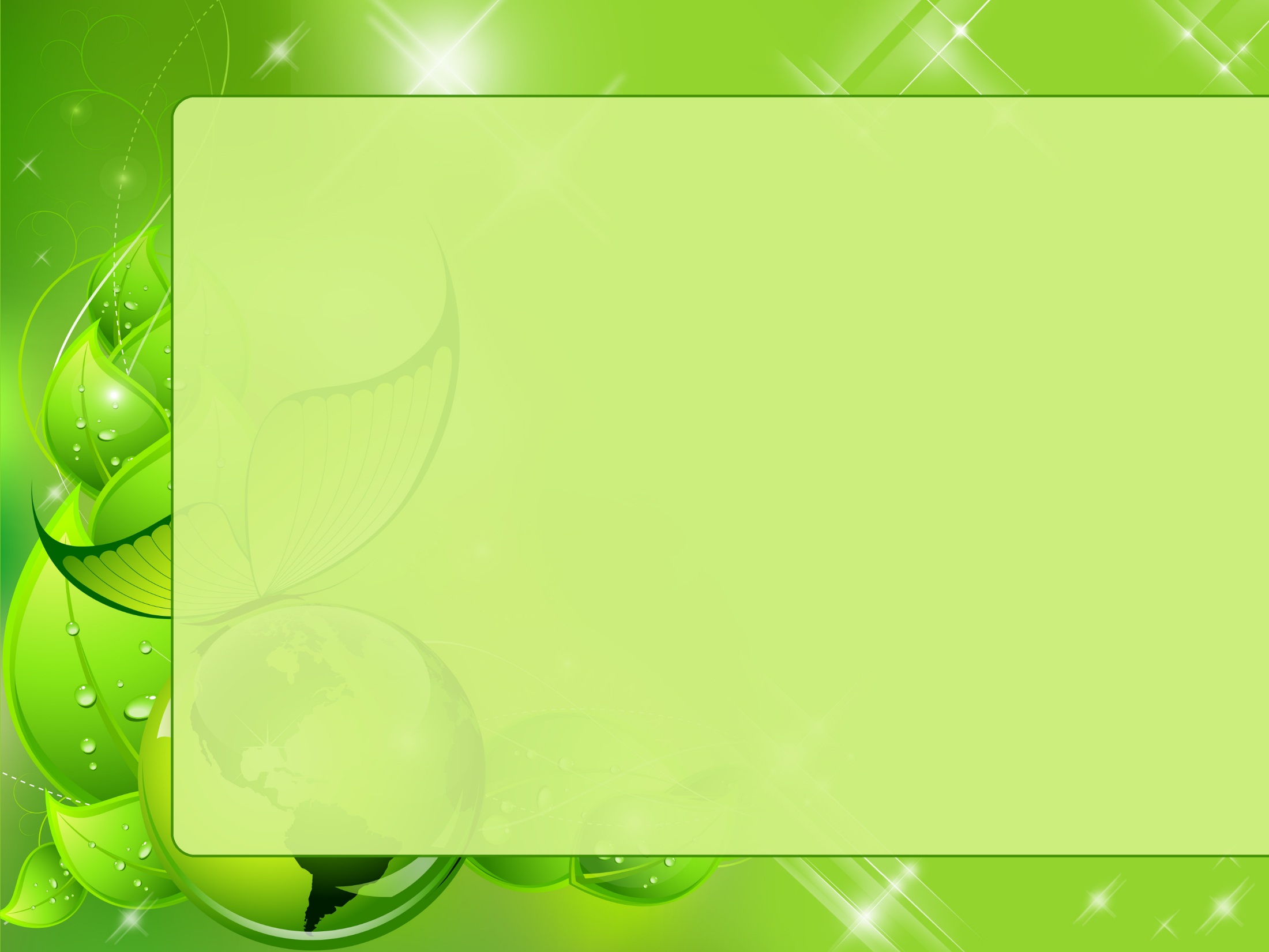 Супер-собираторы:
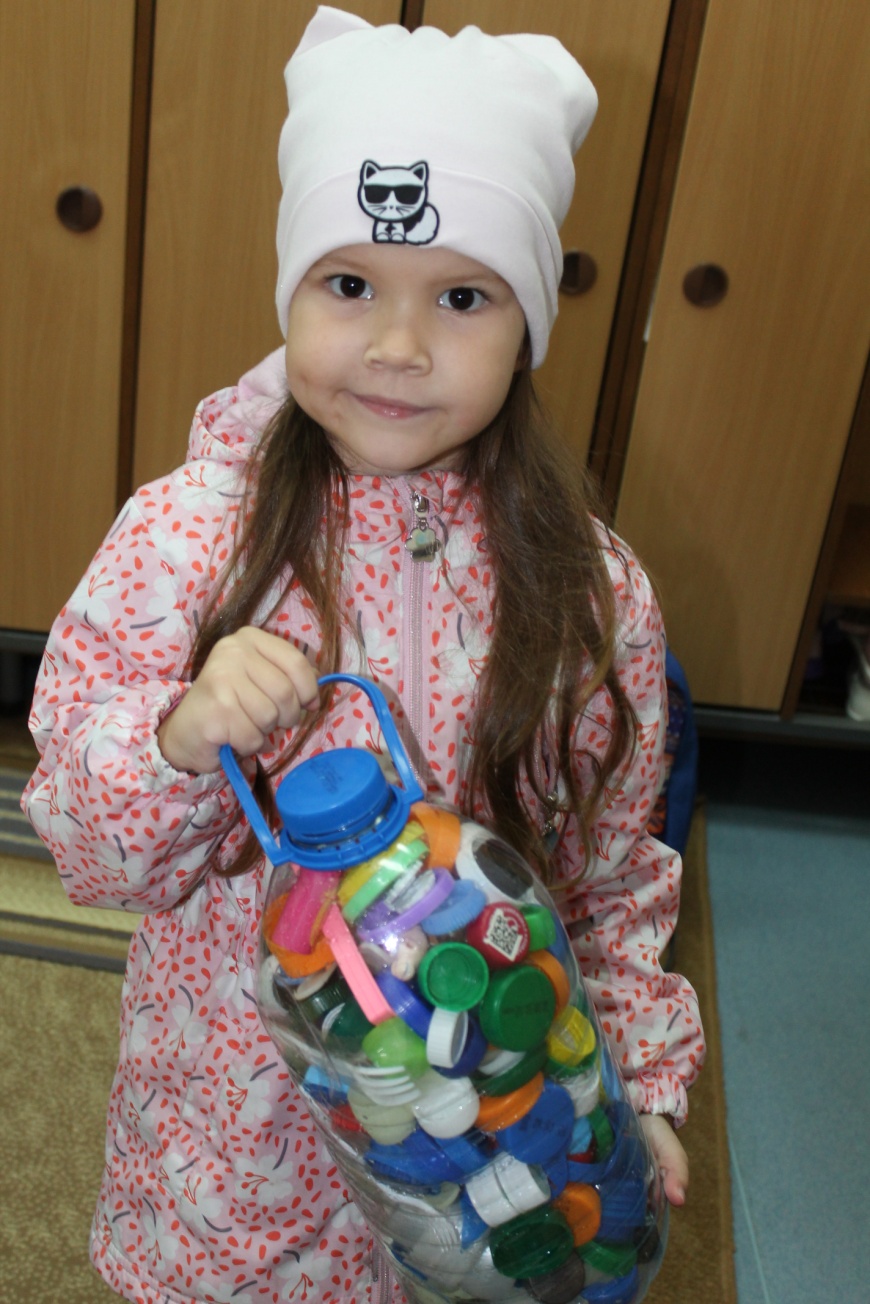 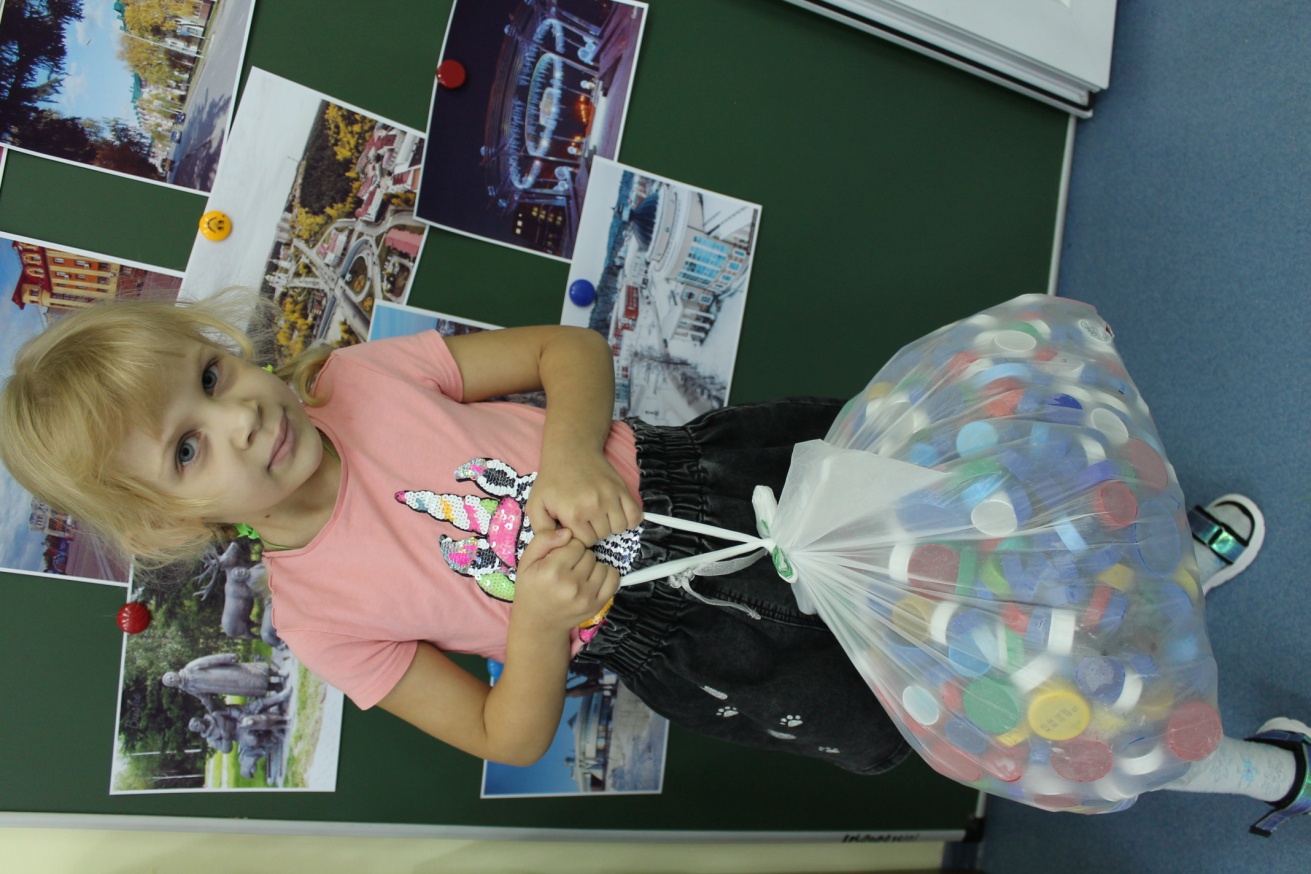 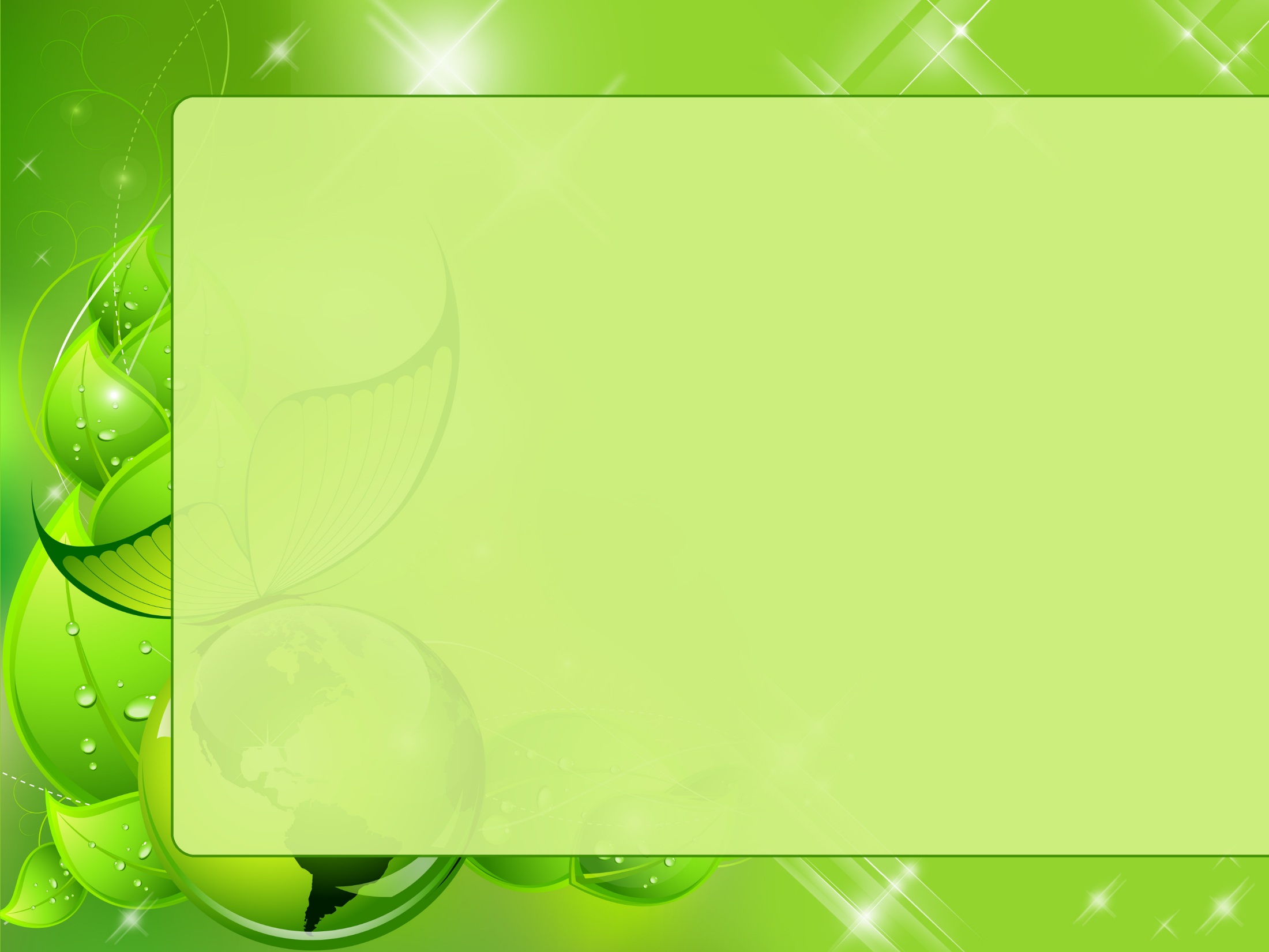 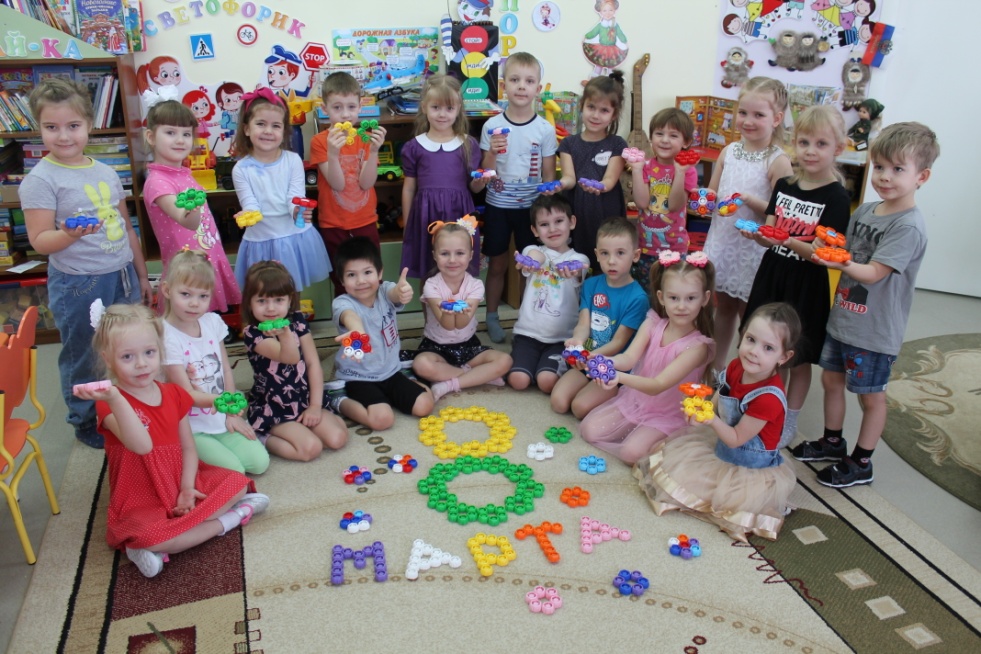 Дети с удовольствием находят 
 применение «добрым крышечкам» 
в игре , используя их вместо
 конструктора .
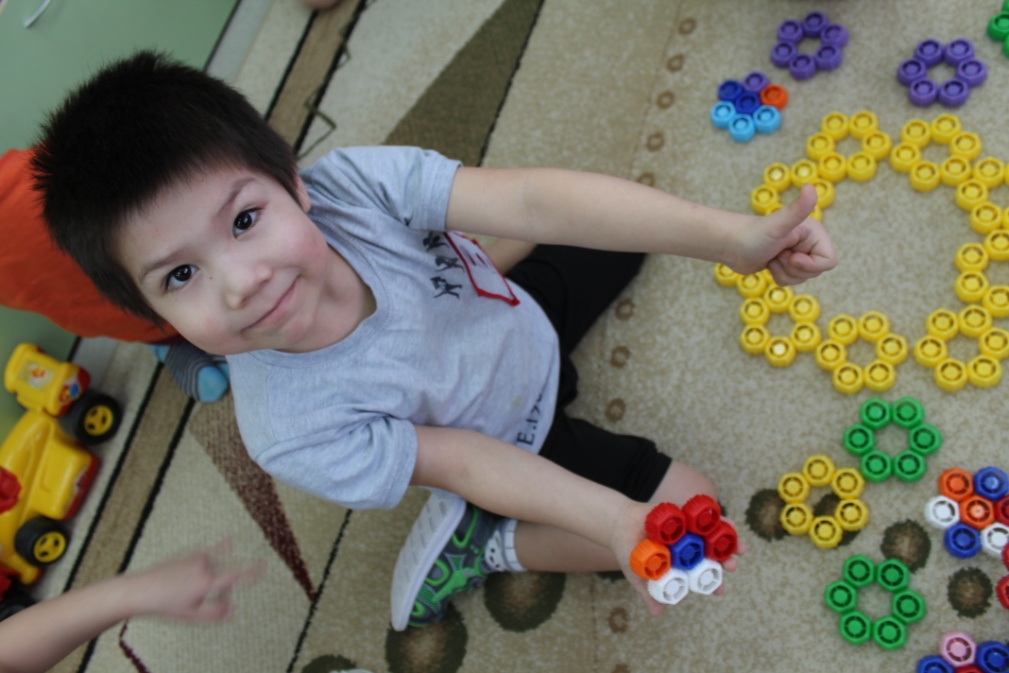 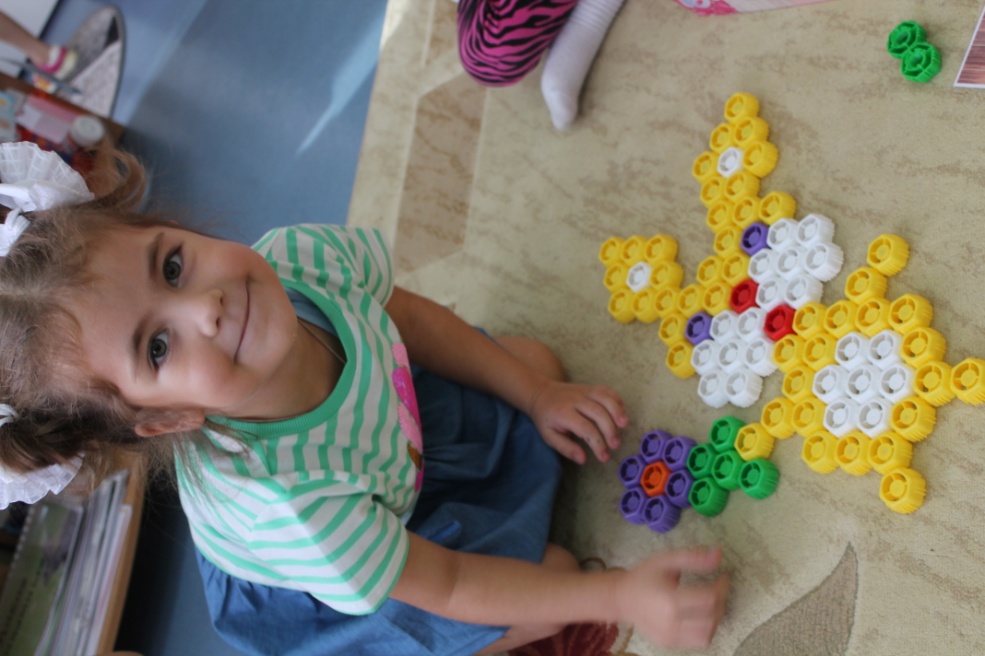 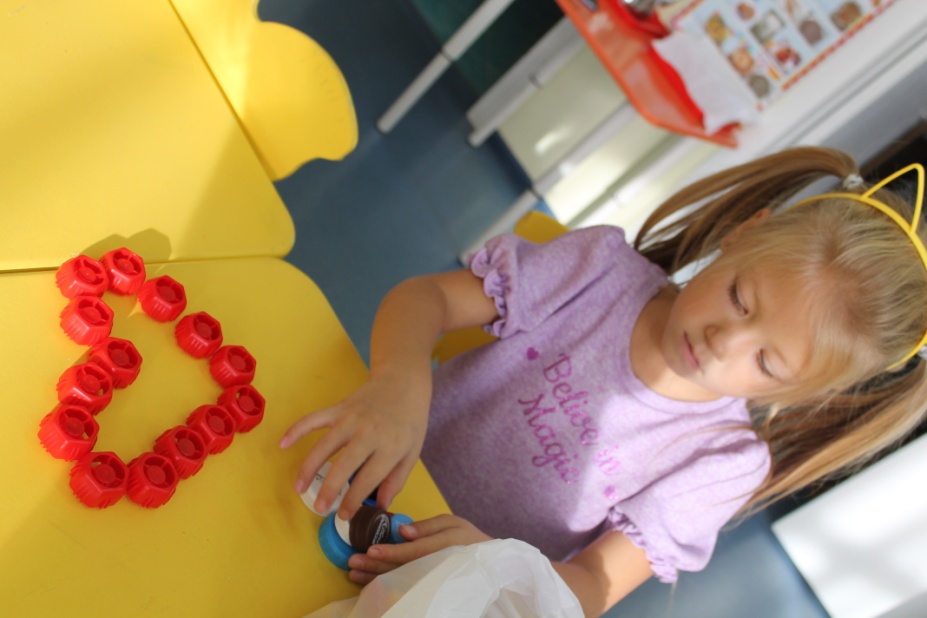 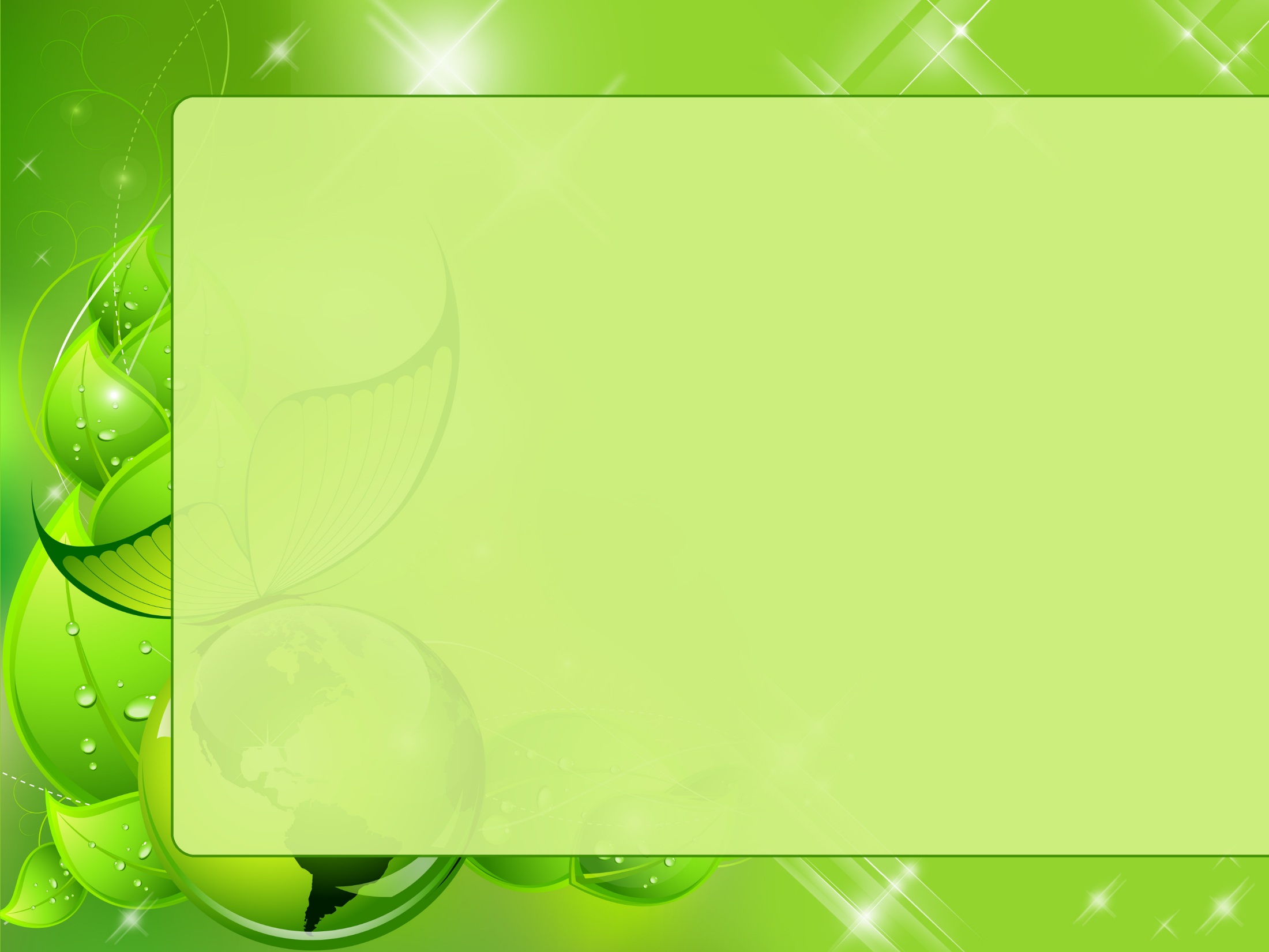 Дети и педагоги  из других групп так же присоединились к проекту
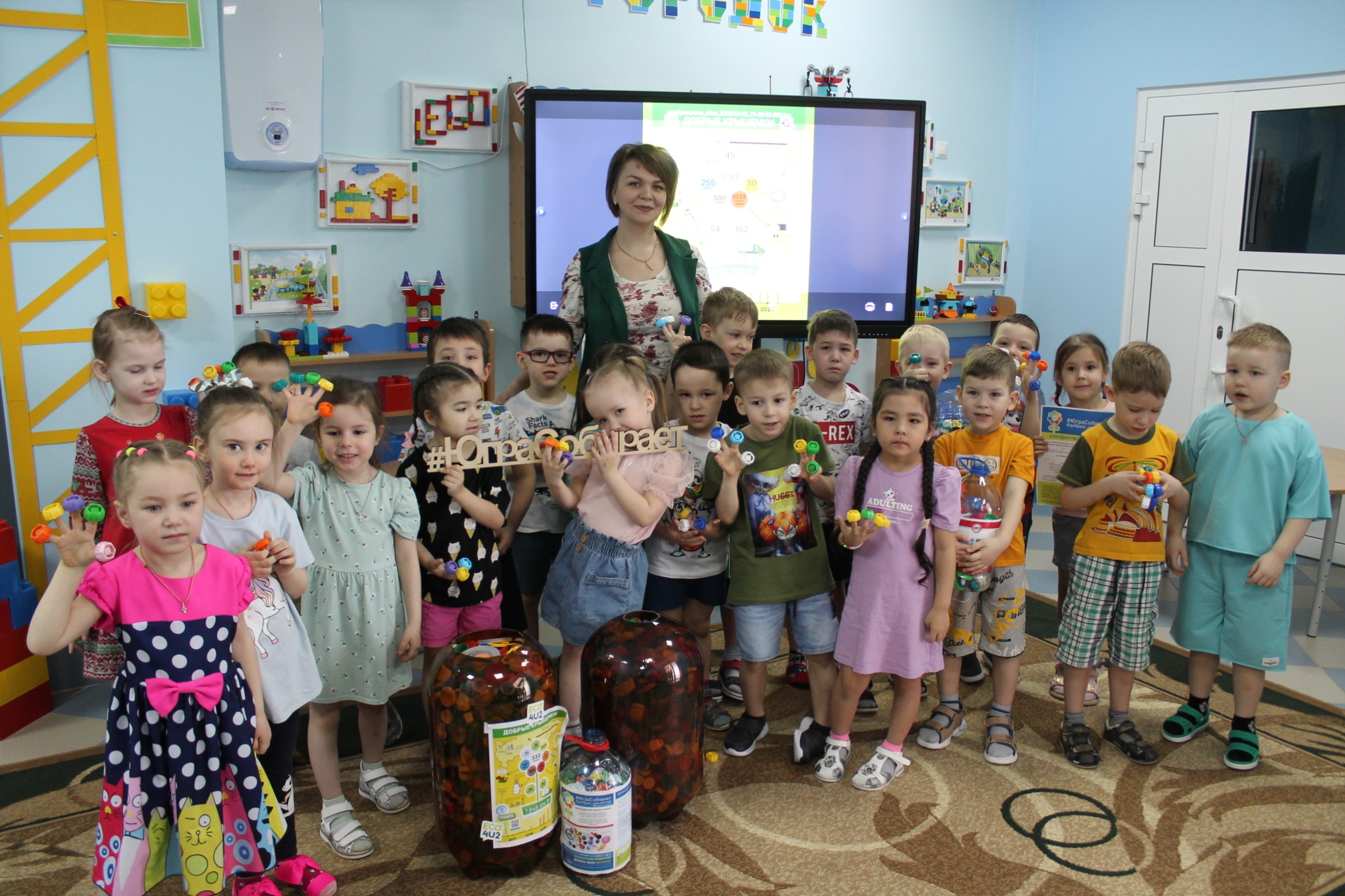 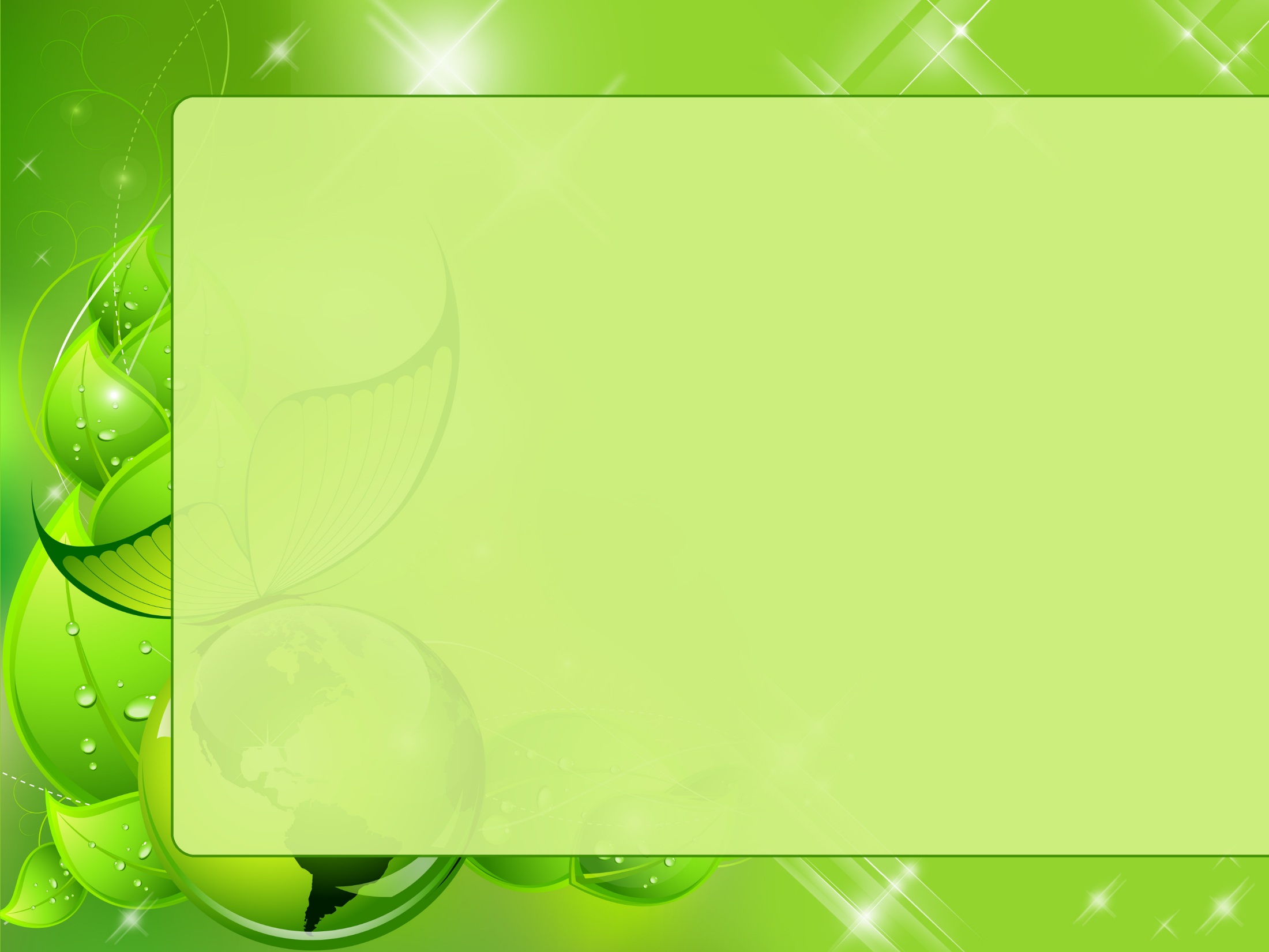 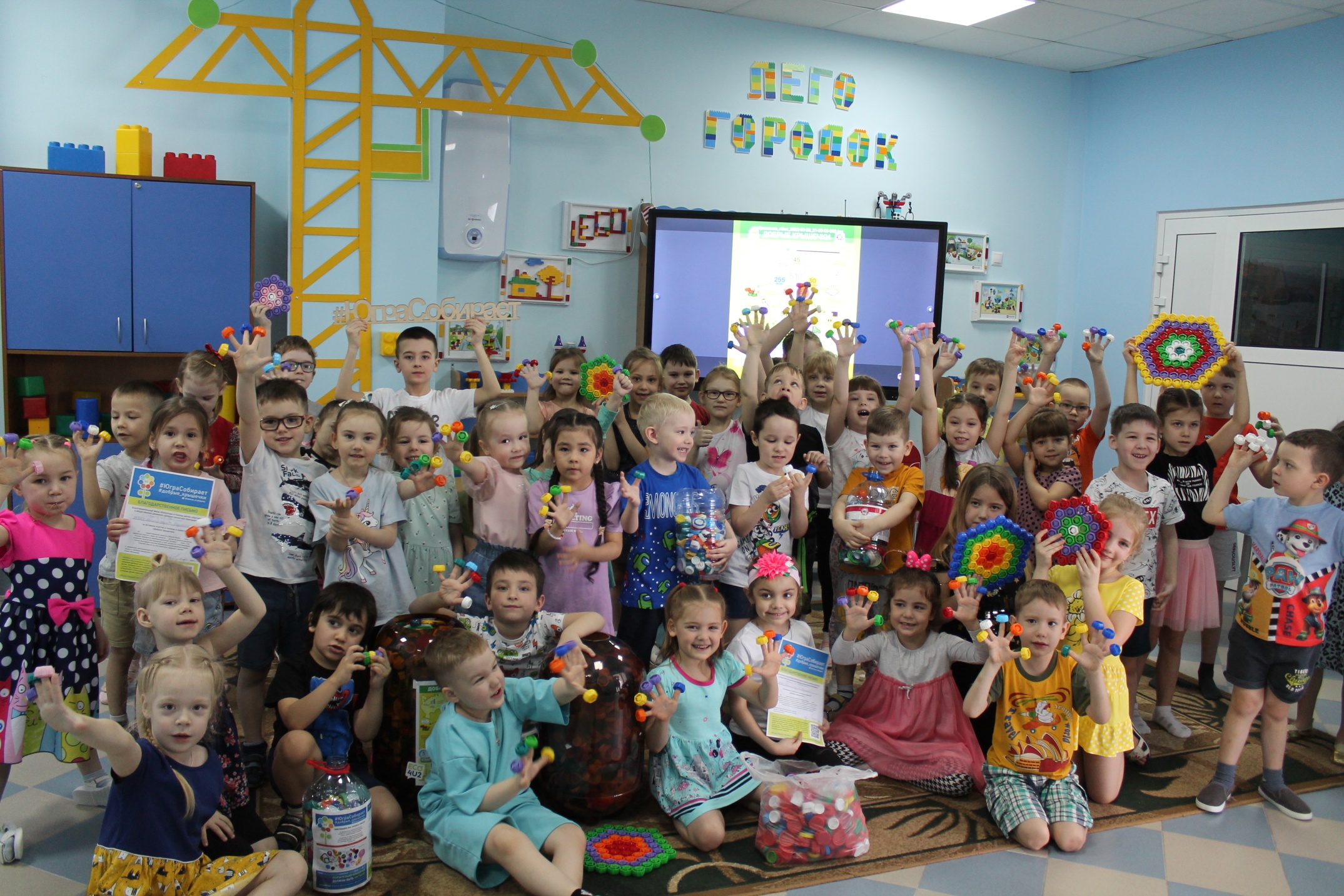 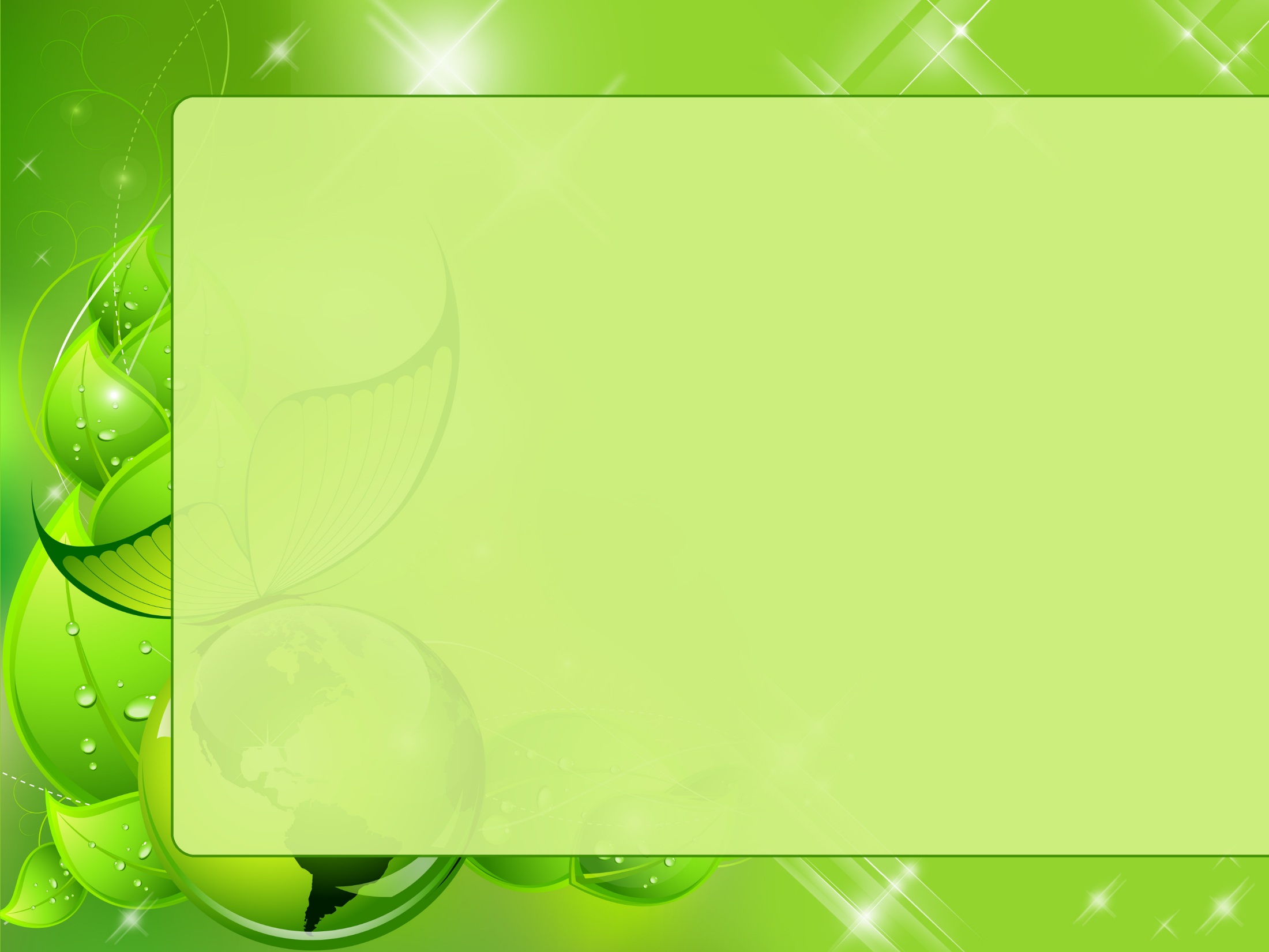 Долгосрочная акция 
«Разделяй за КЛАССное ЭКОпутешествие»
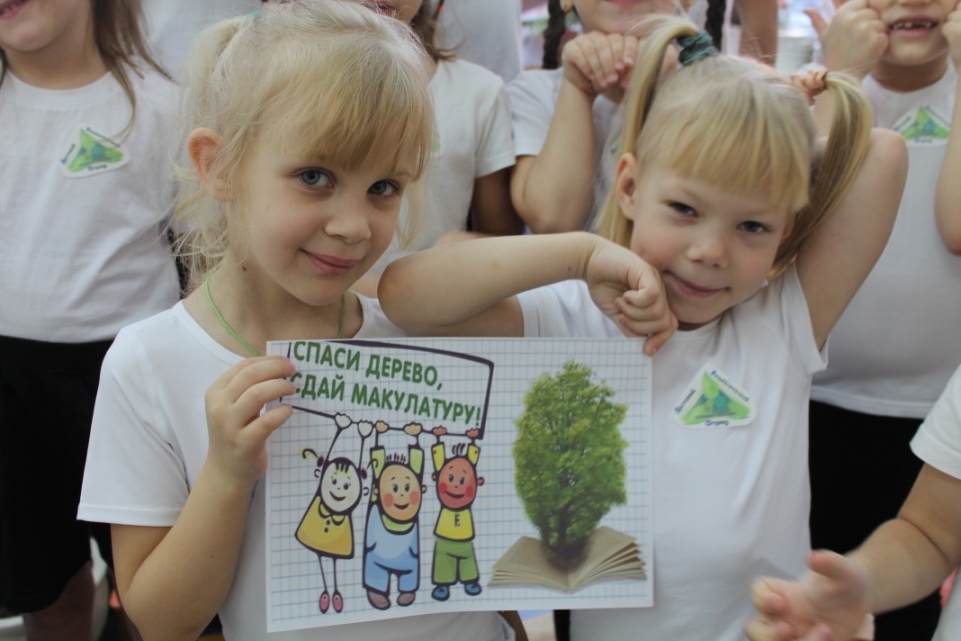 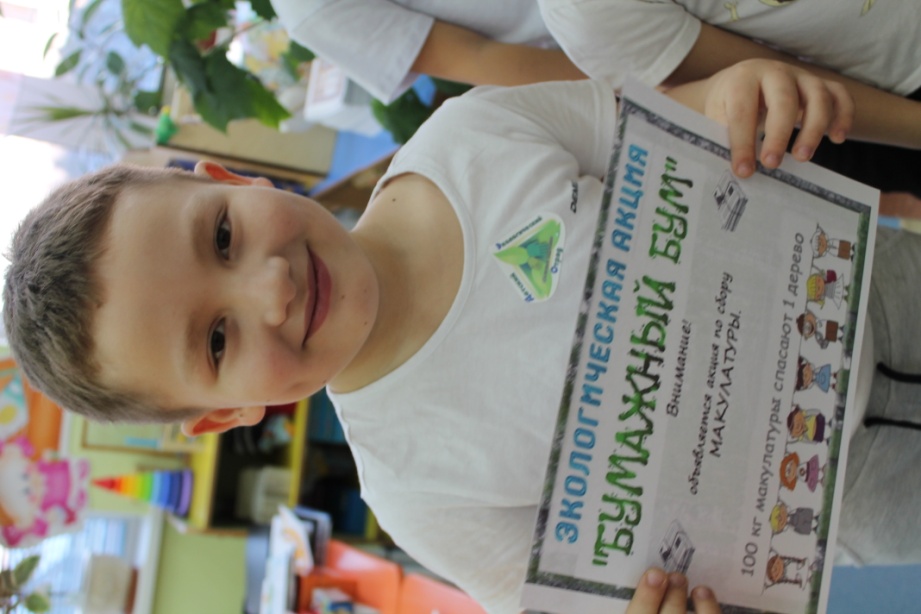 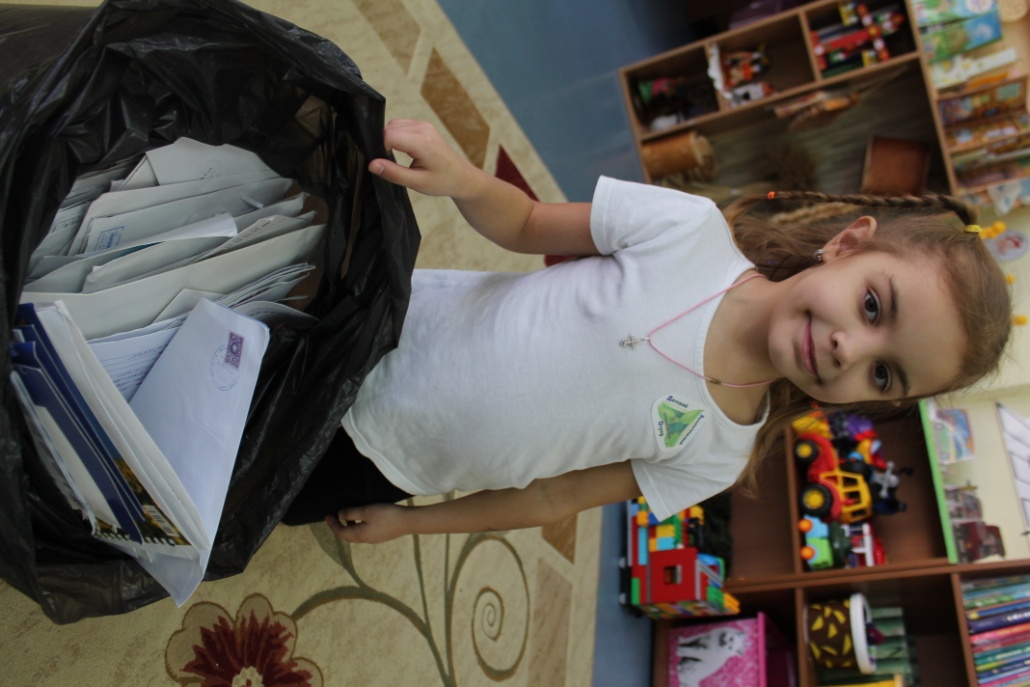 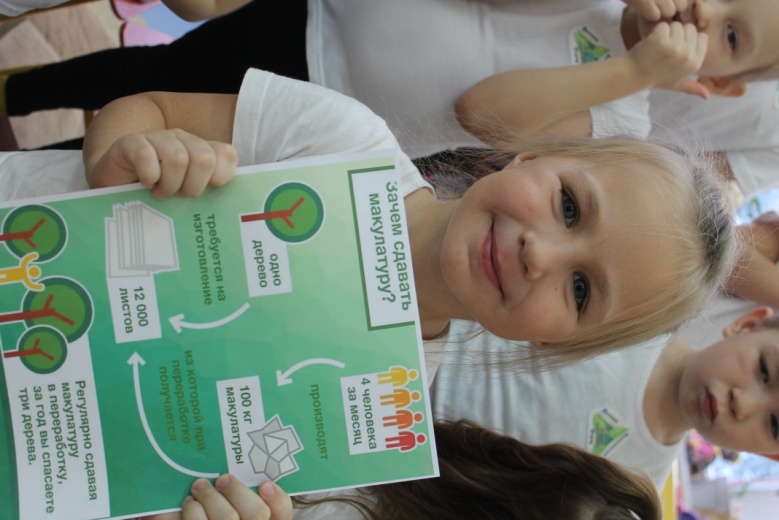 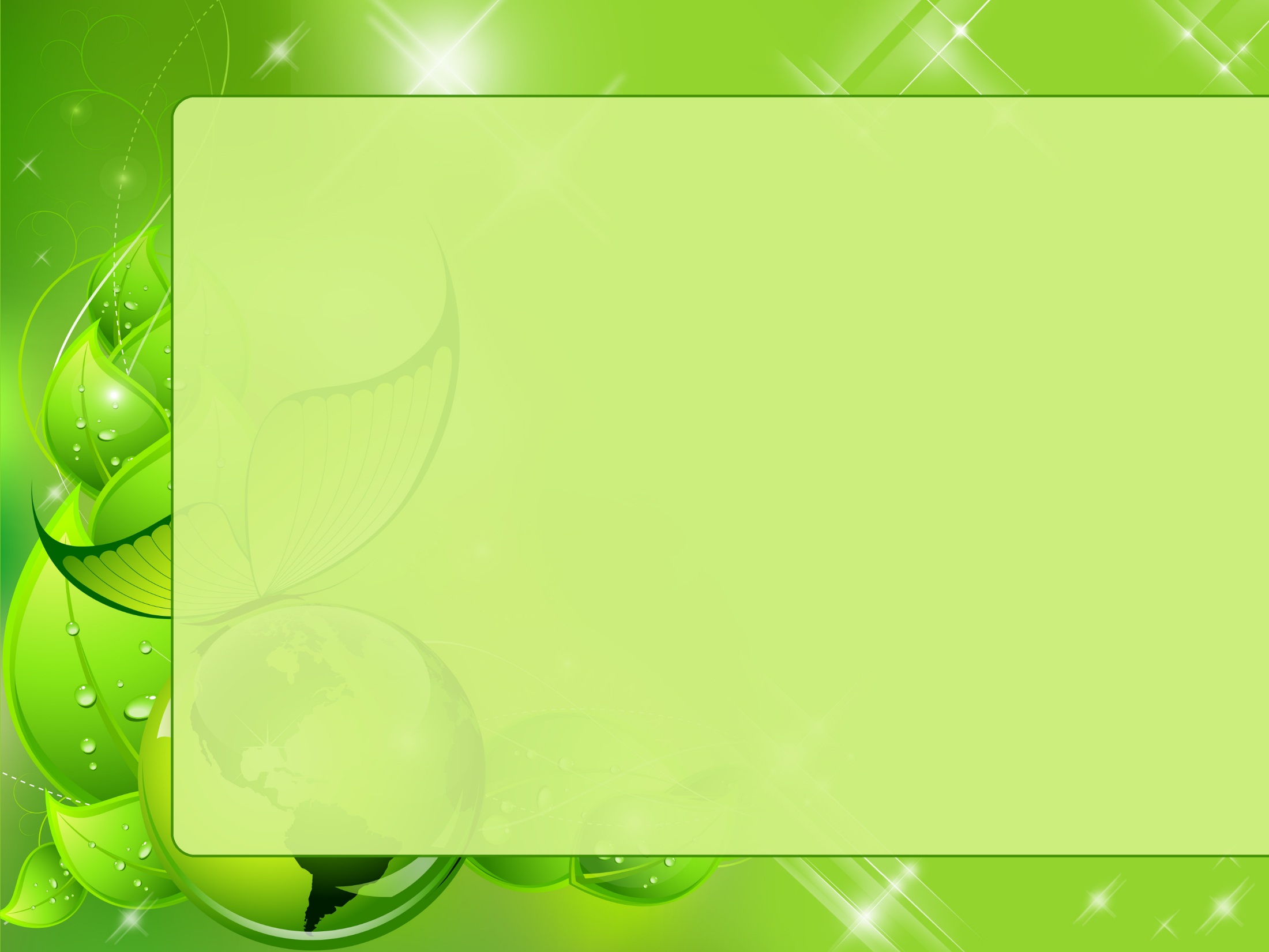 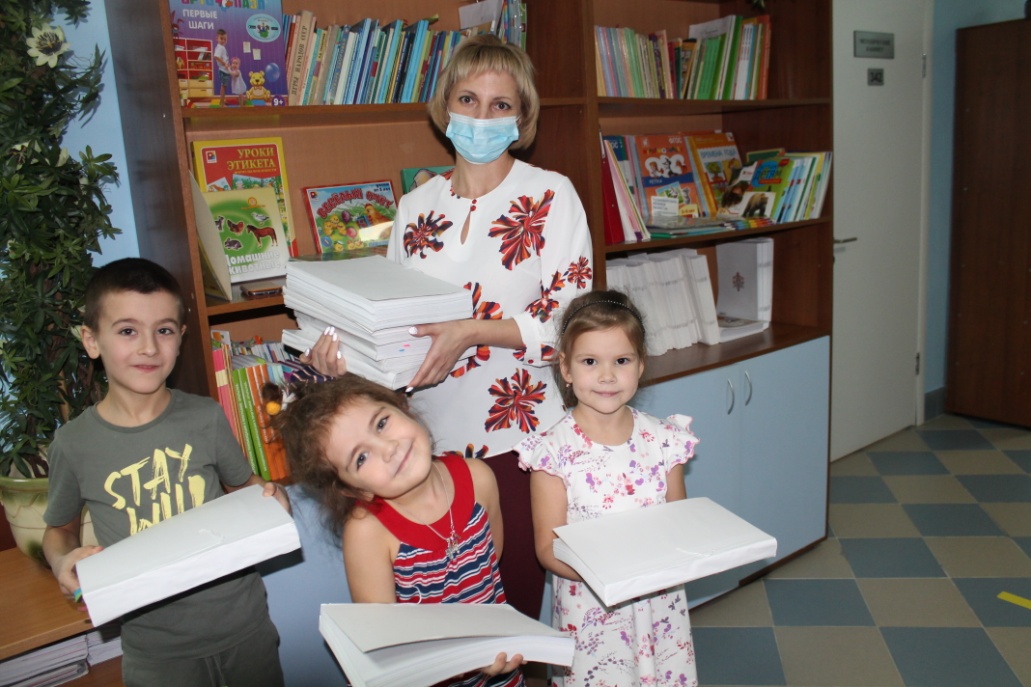 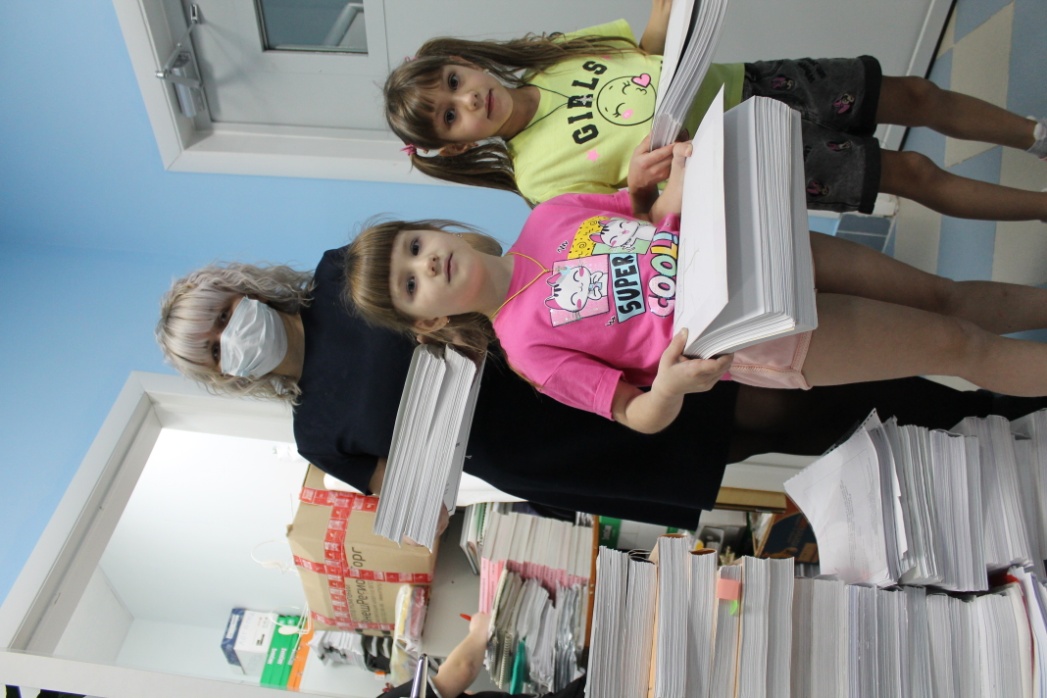 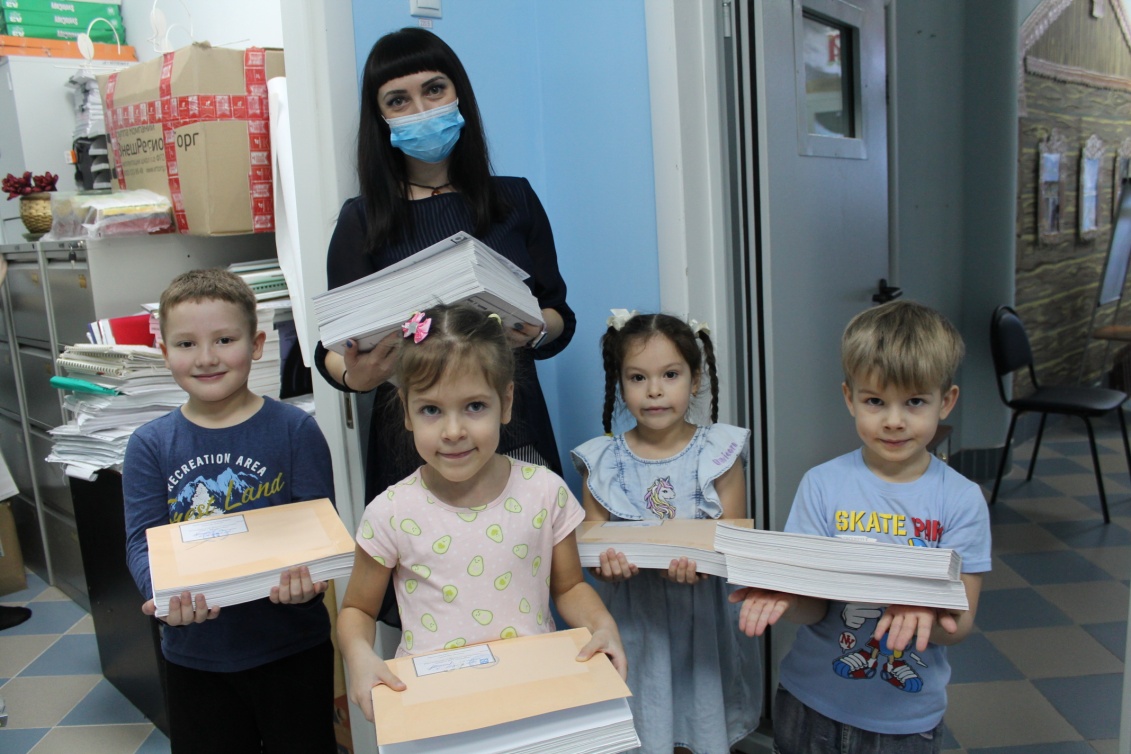 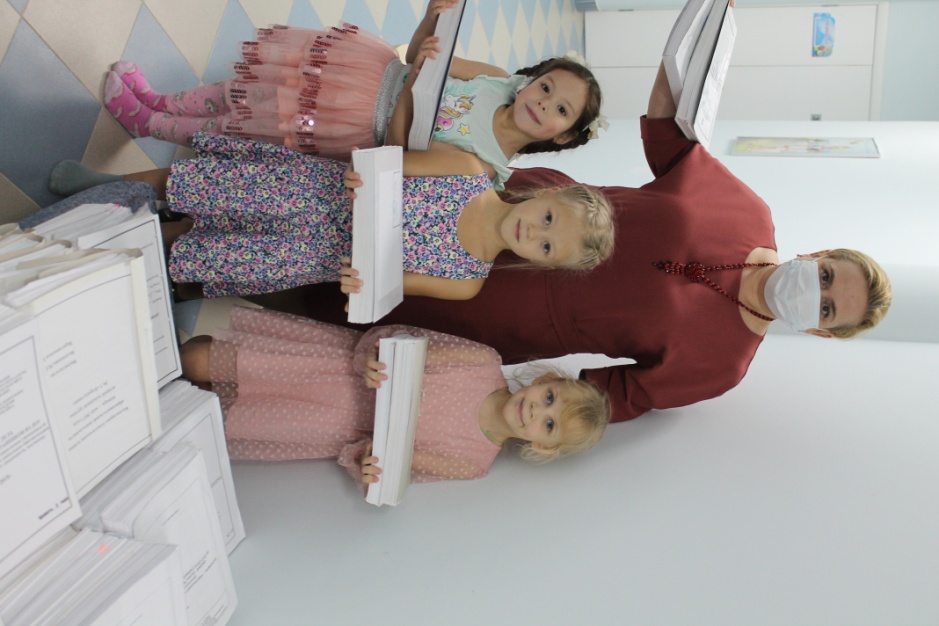 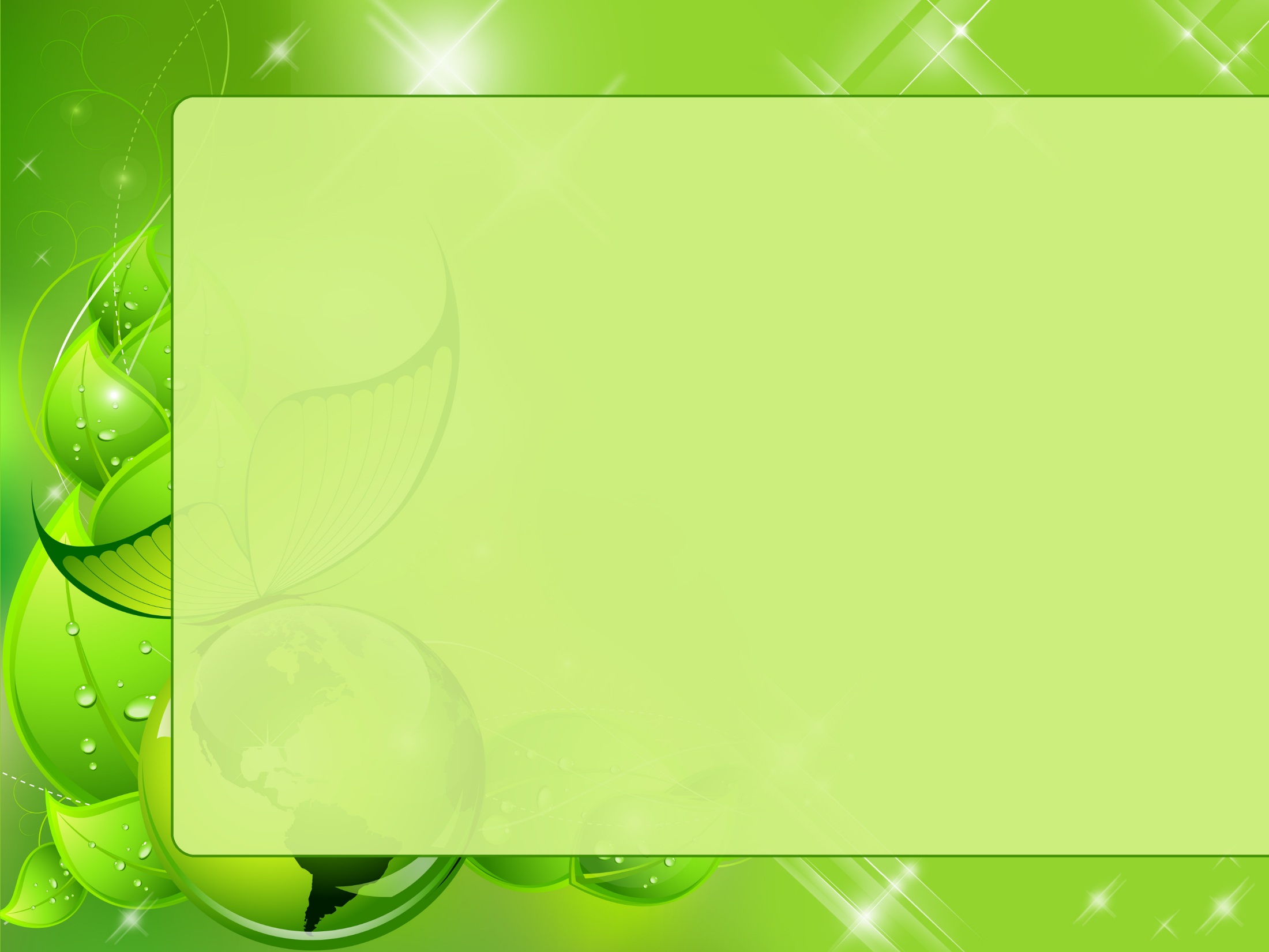 Наш  детский сад  собрал 
и сдал 233 кг макулатуры
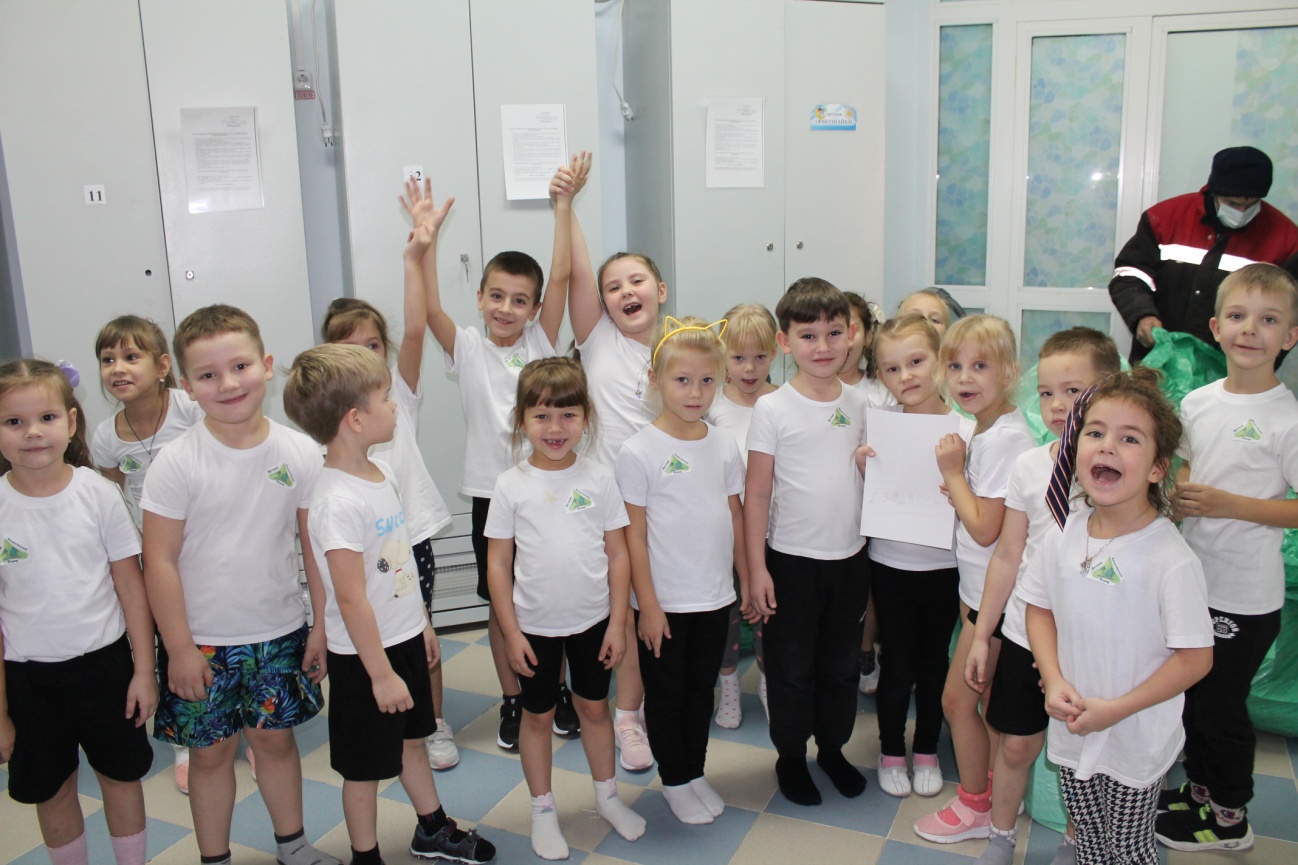 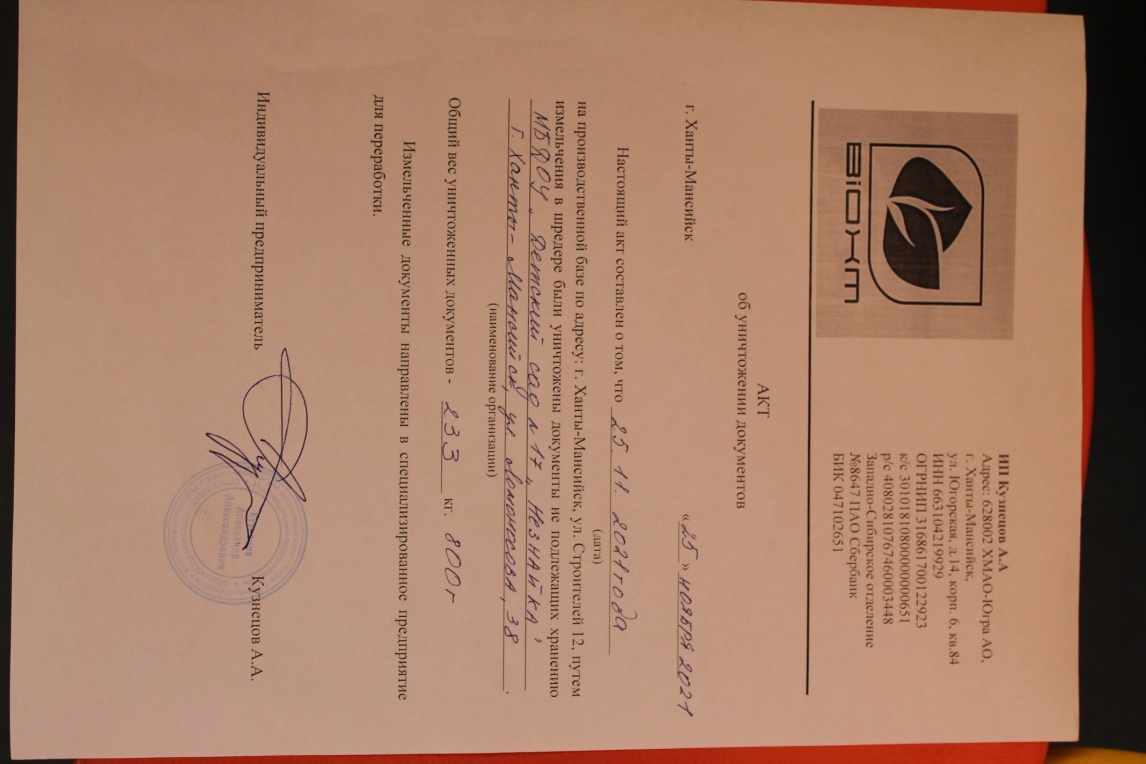 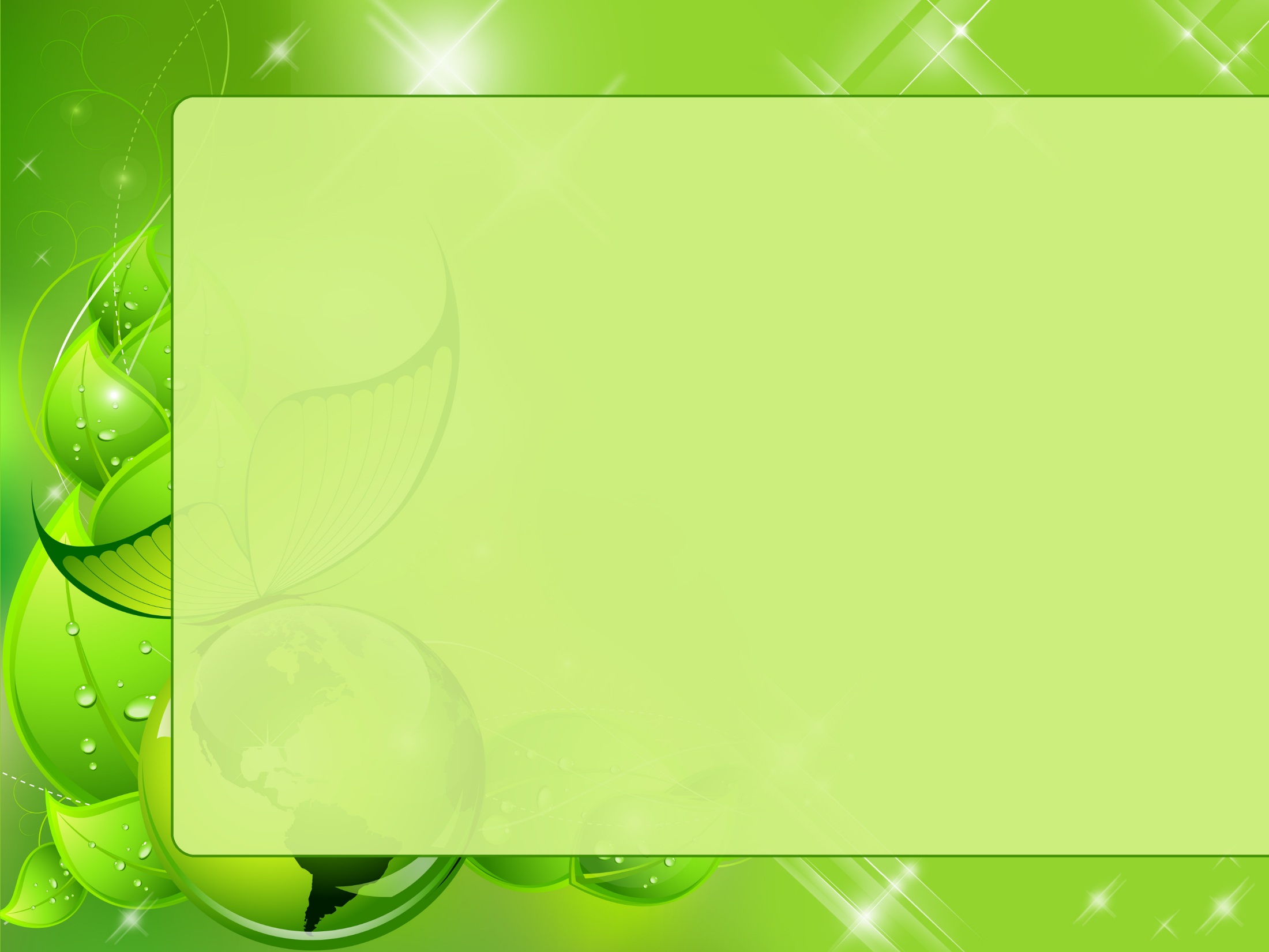 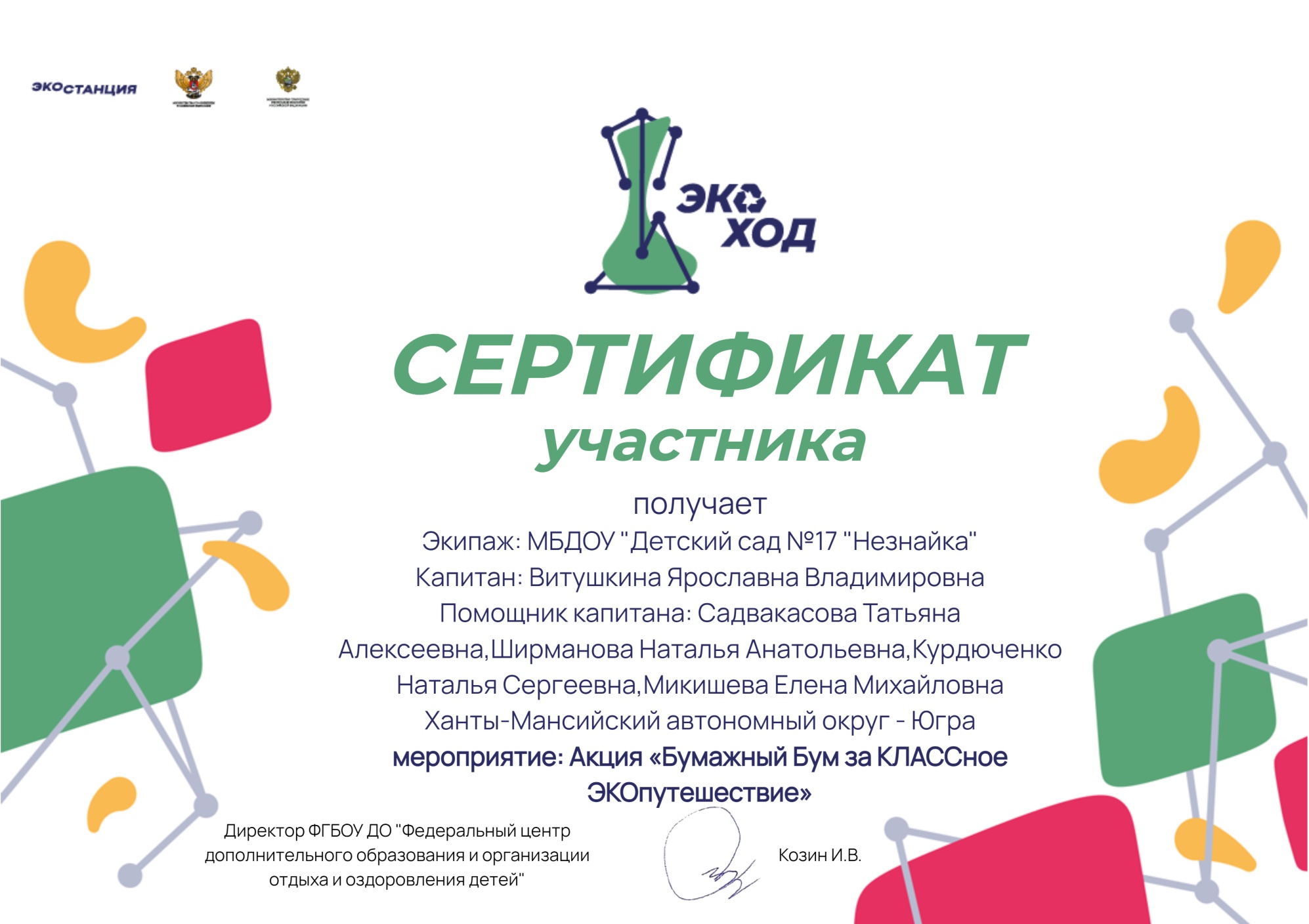 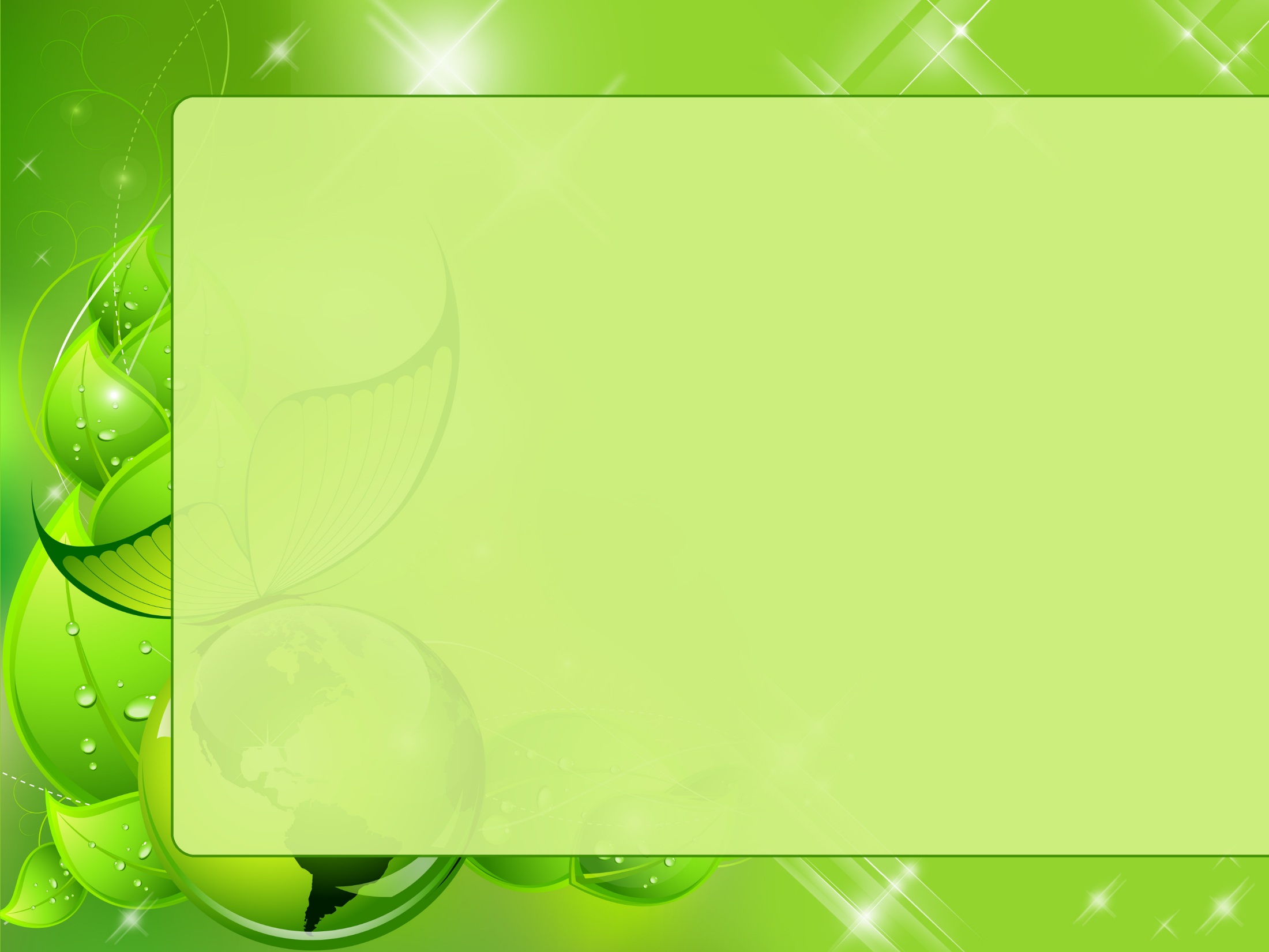 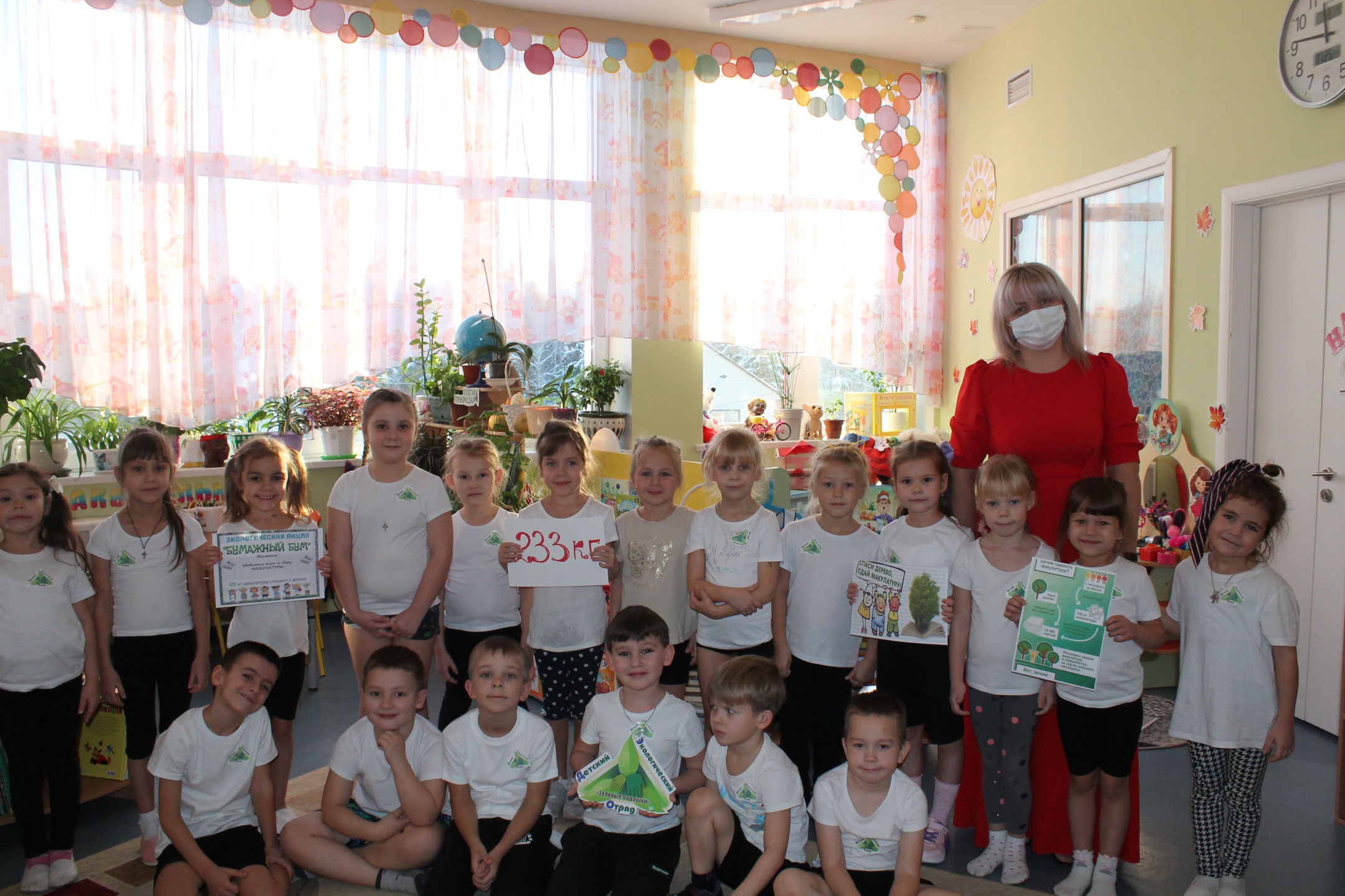 Отряд «Зеленые ладошки»
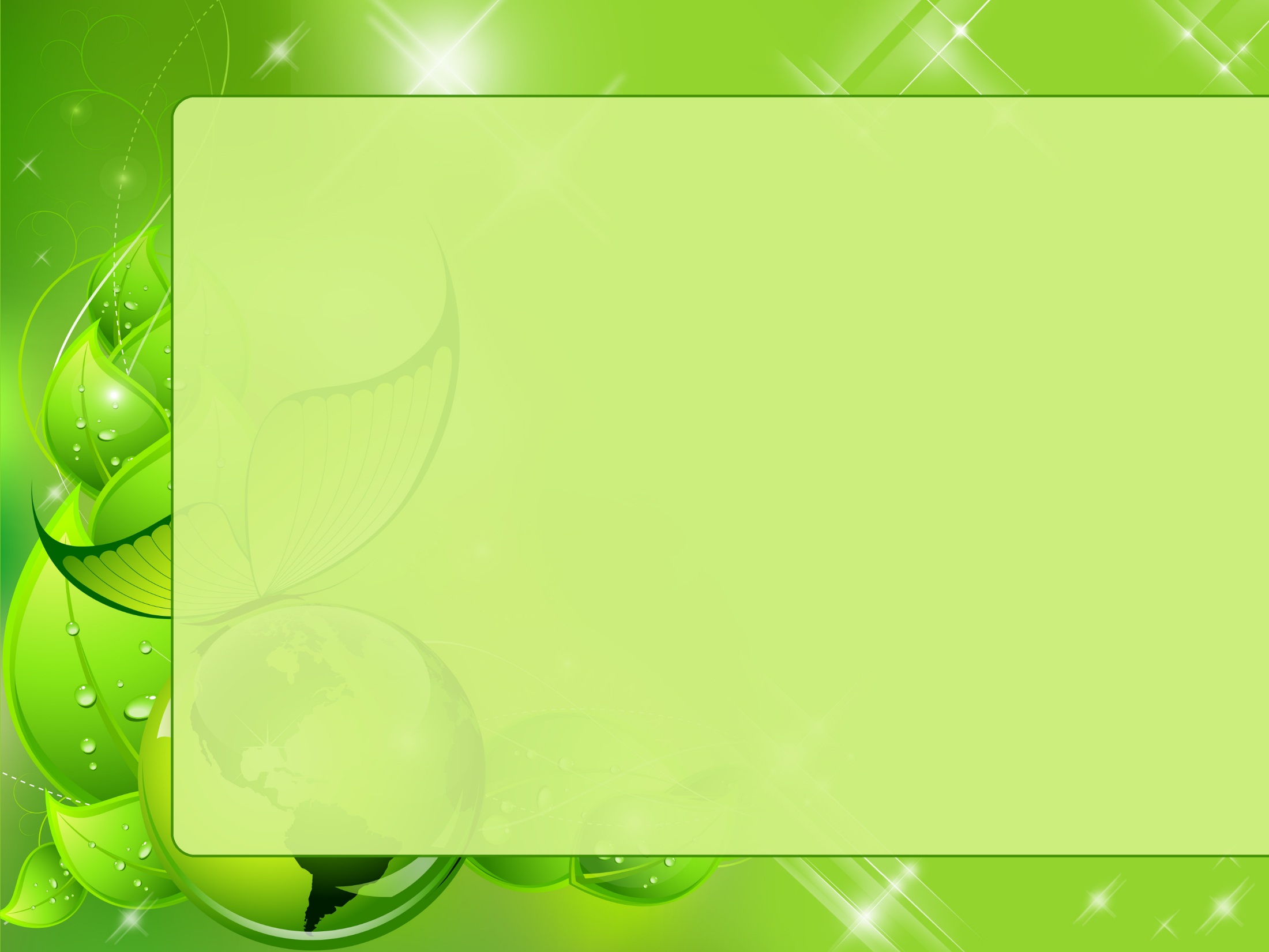 Экологический спектакль «Лесные спасатели»
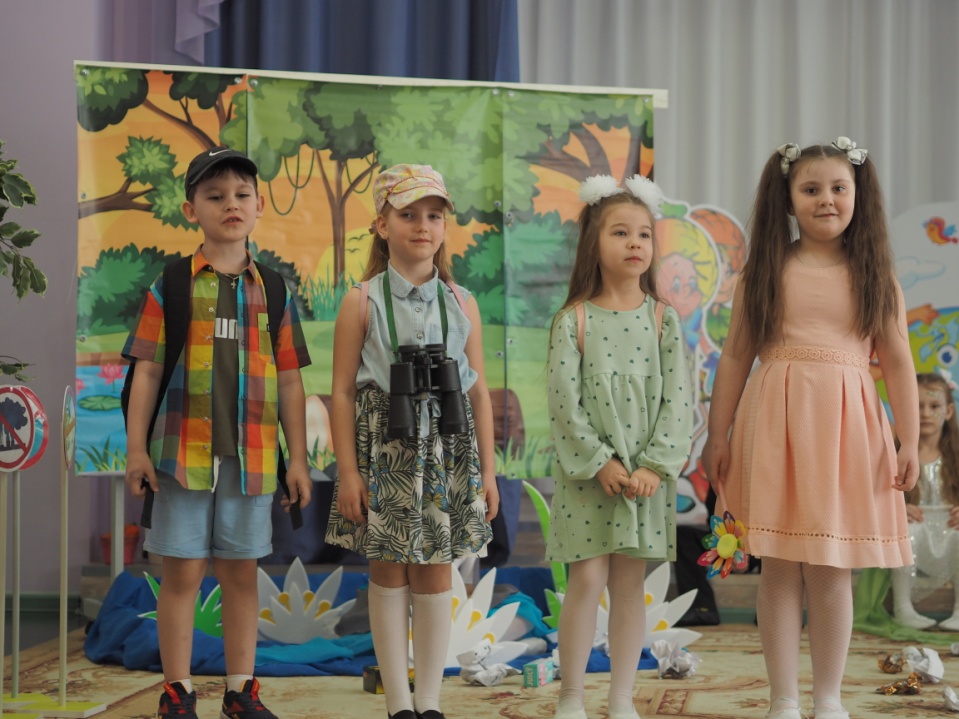 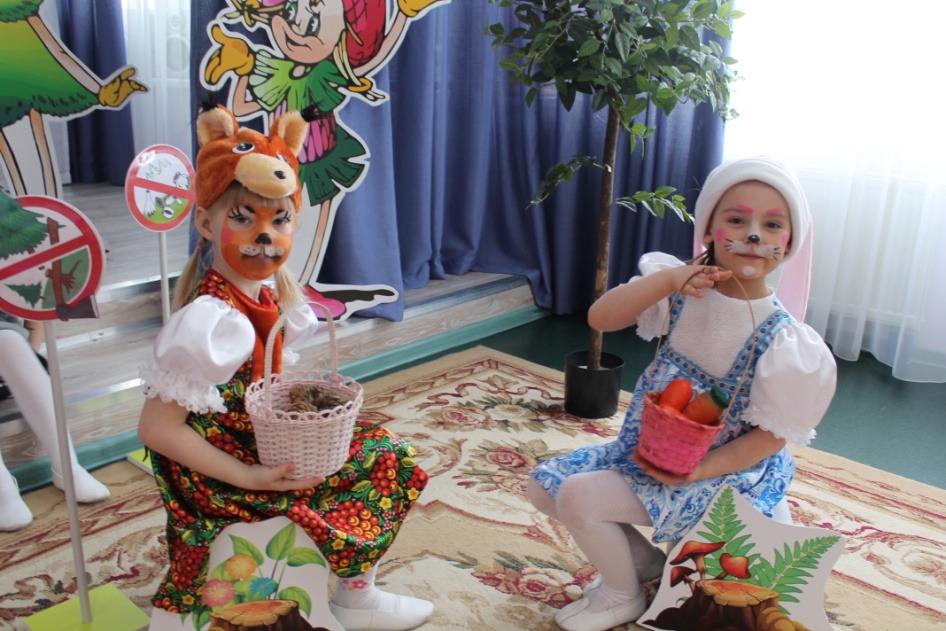 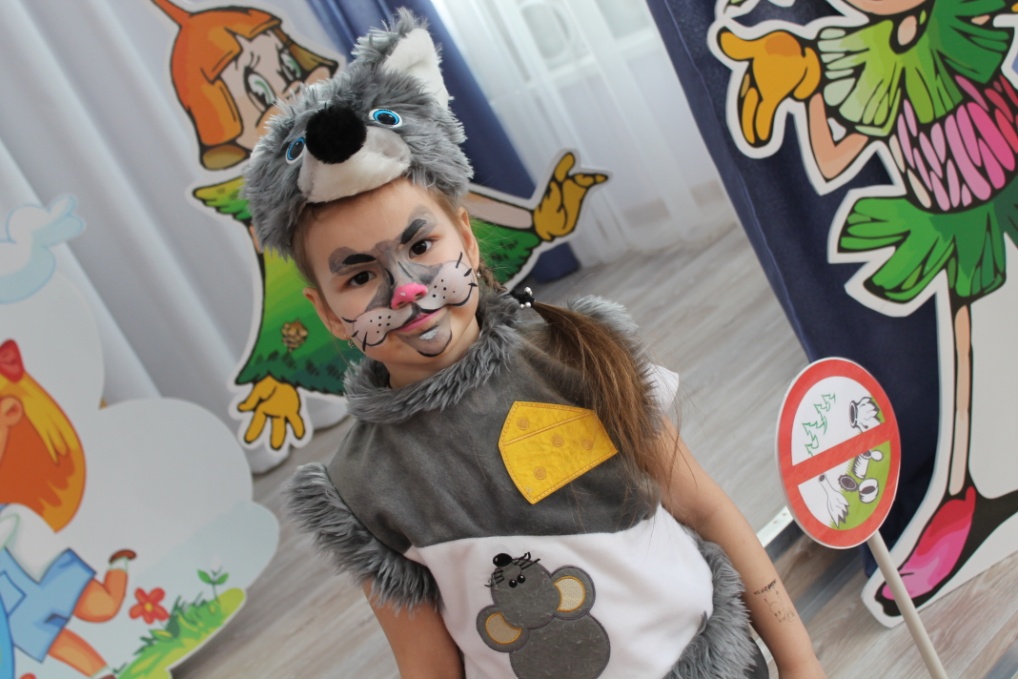 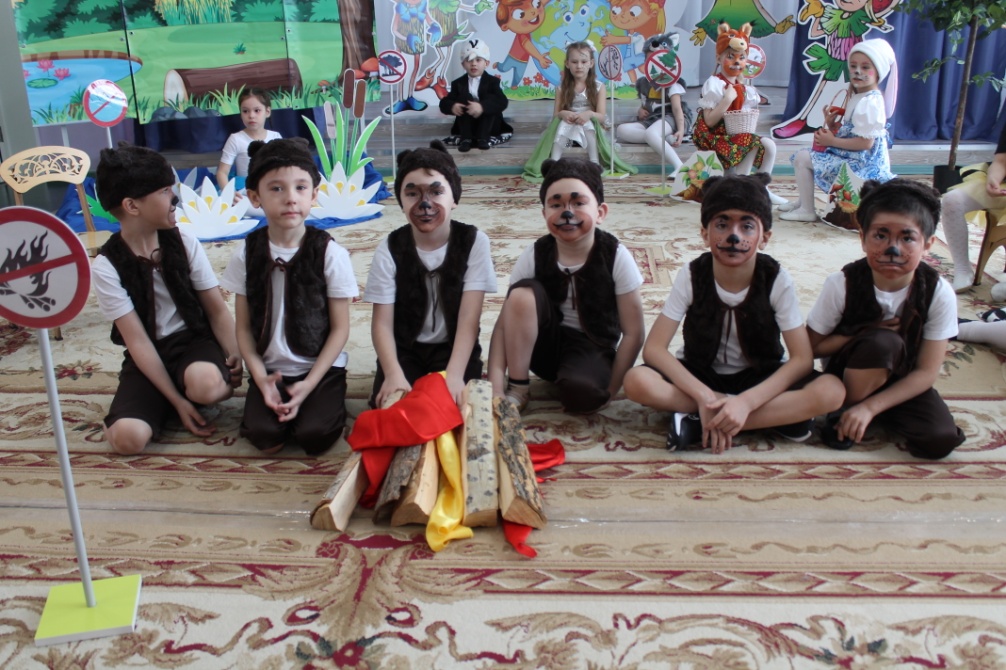 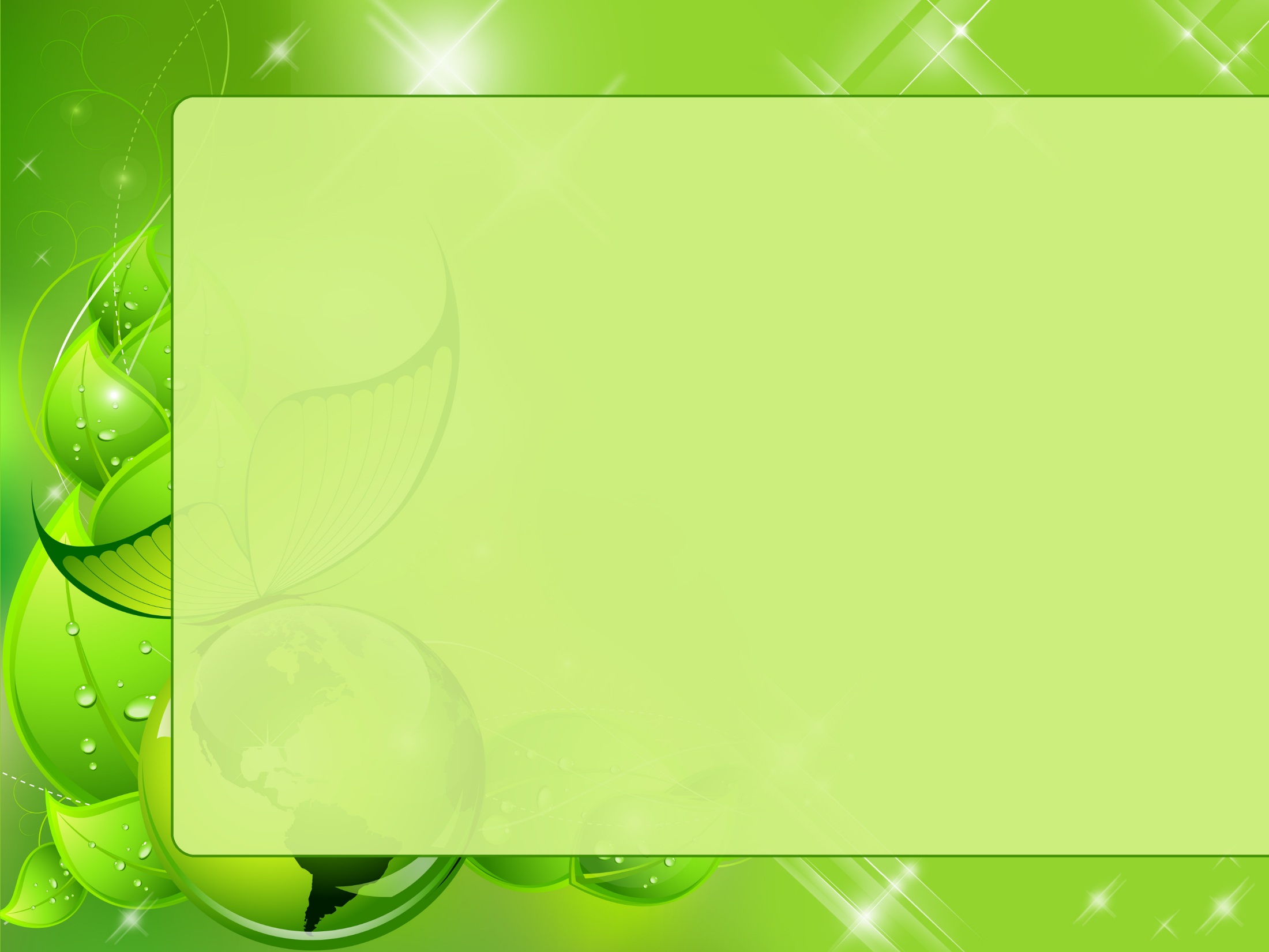 Участие в конкурсе  «Зеленая планета»
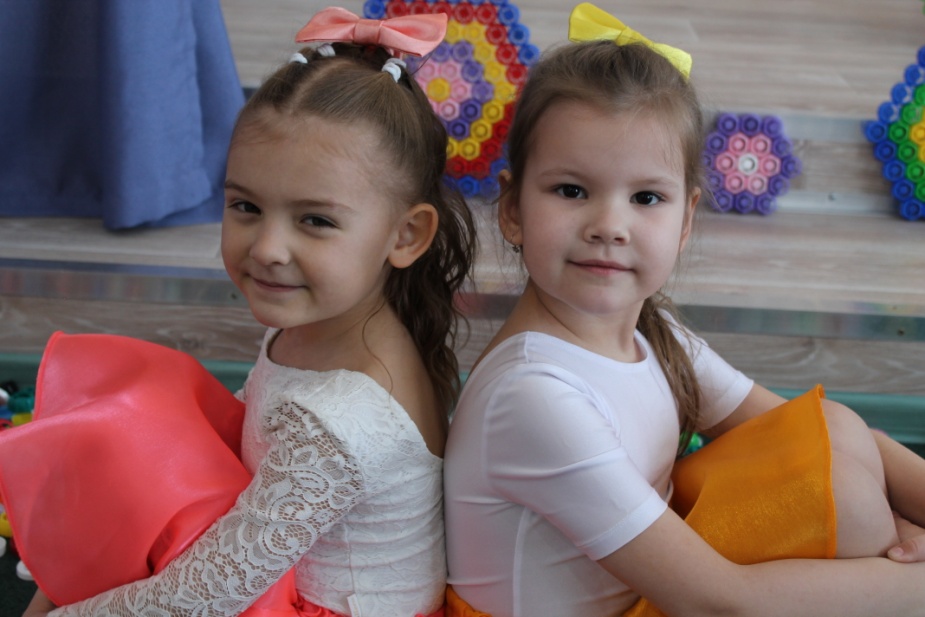 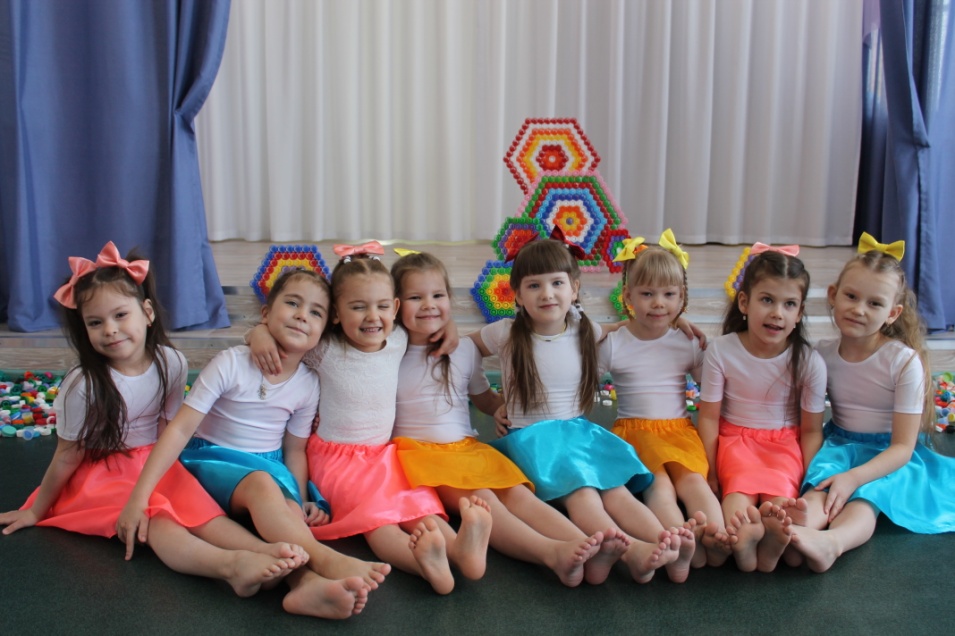 Танец «Добрые крышечки»
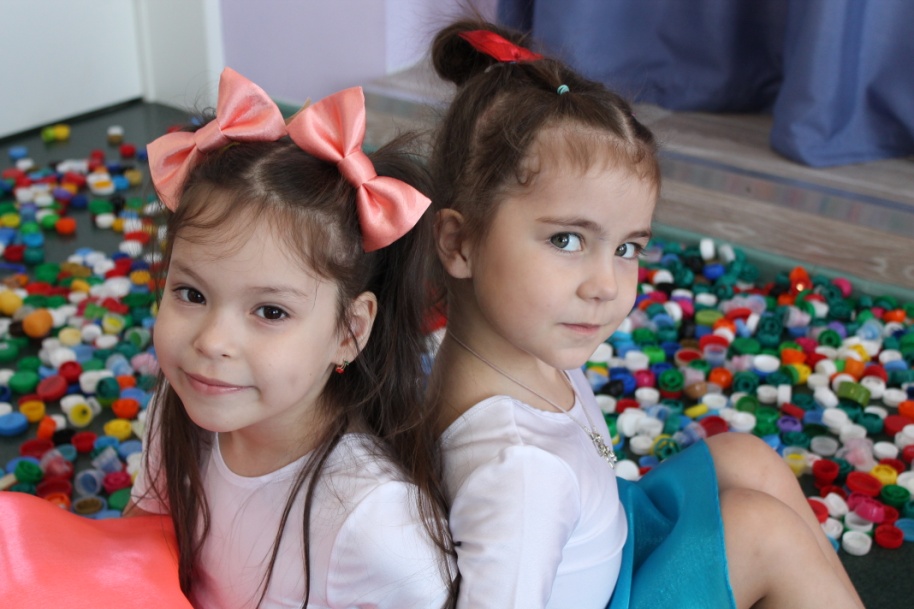 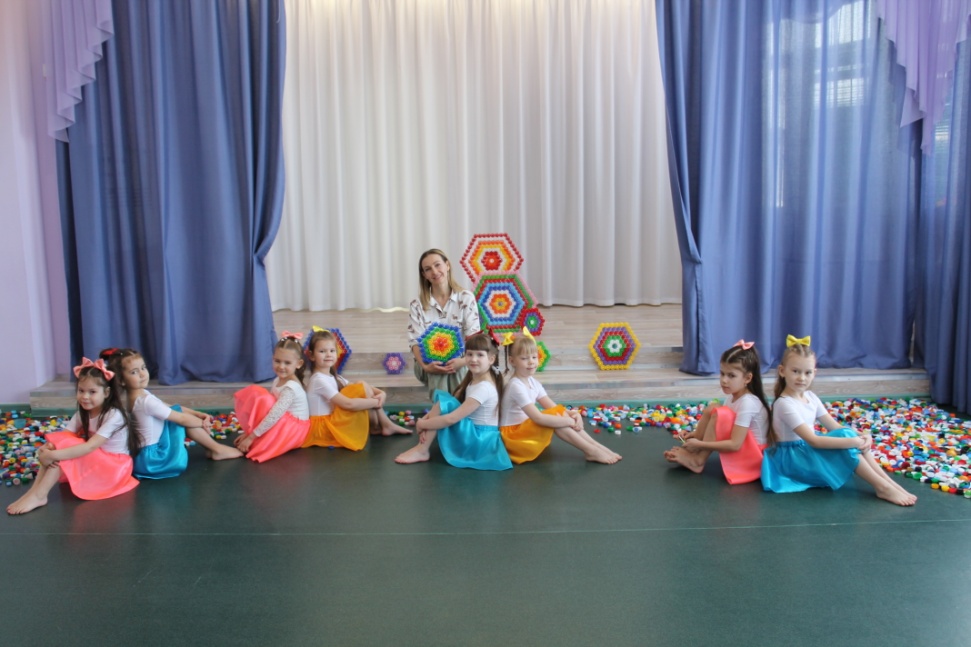 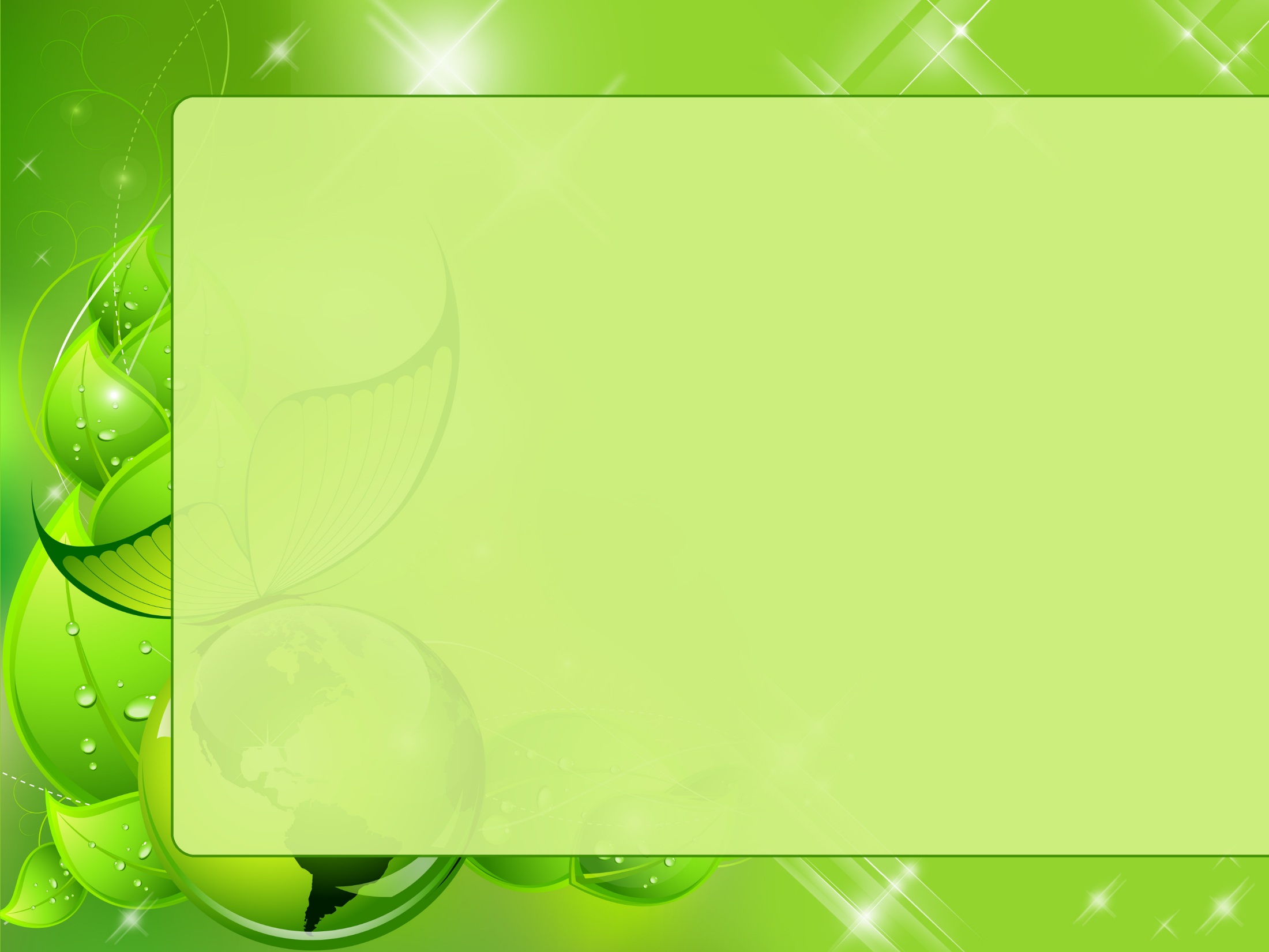 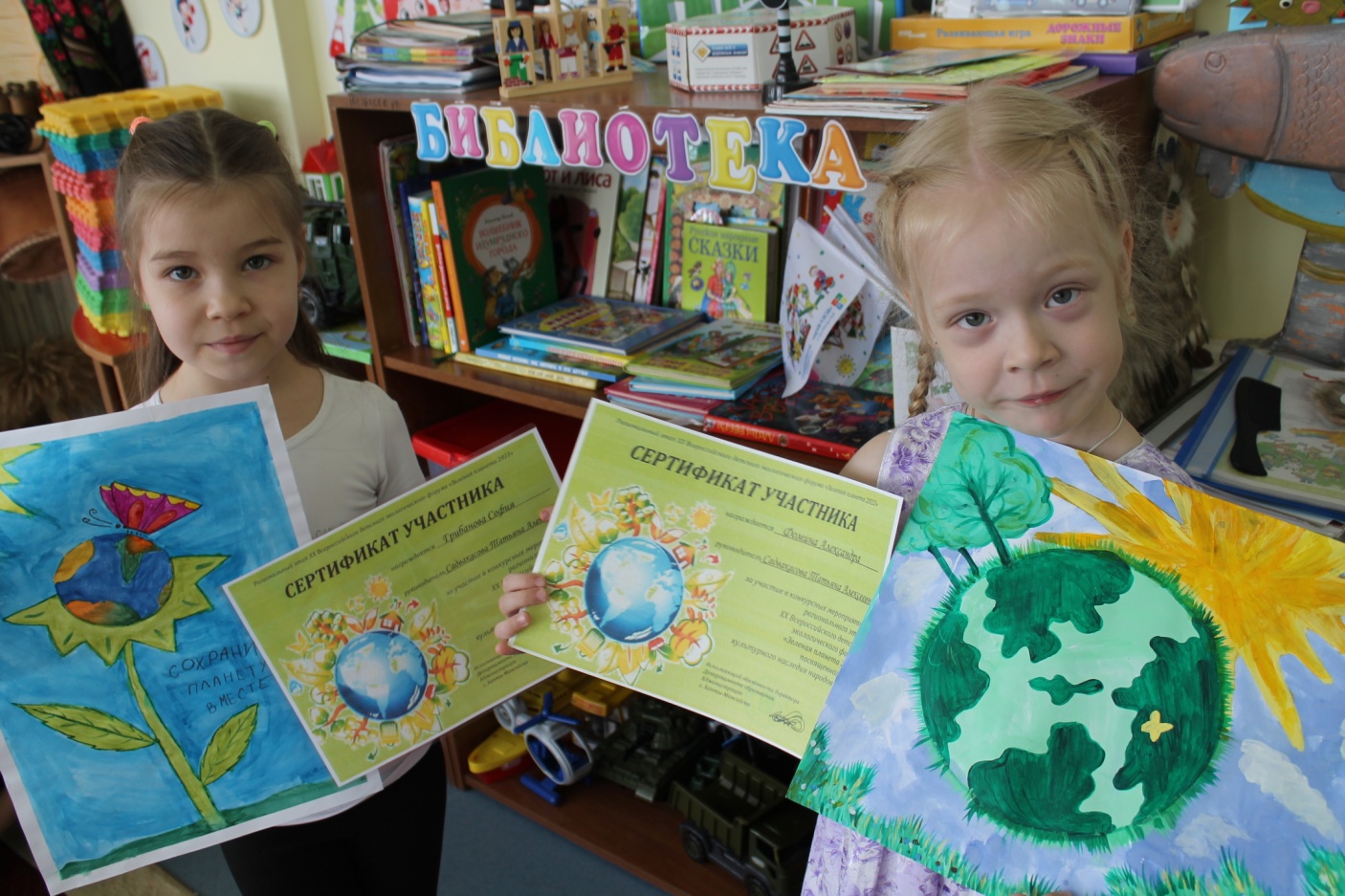 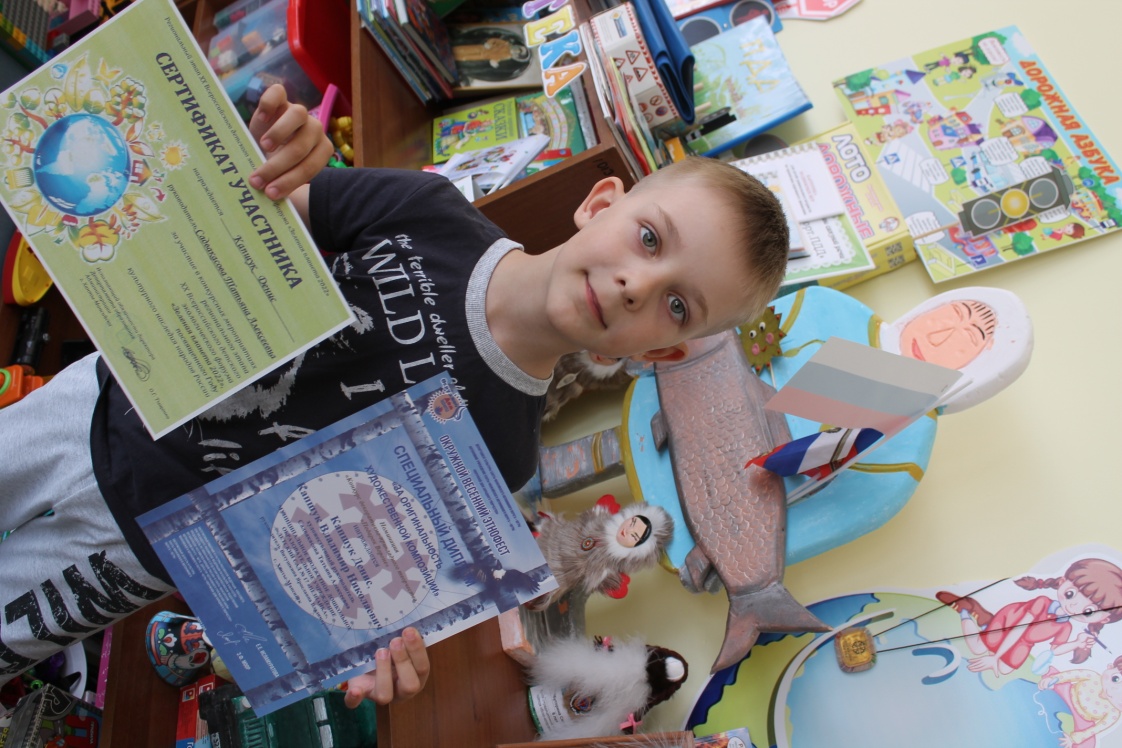 Участники конкурса рисунков 
«Сохраним планету вместе»
С песней «Давайте сохраним …» дети совместно с  Натальей Сергеевной участвовали в двух конкурсах «Югорские звездочки « и «Зеленая планета»
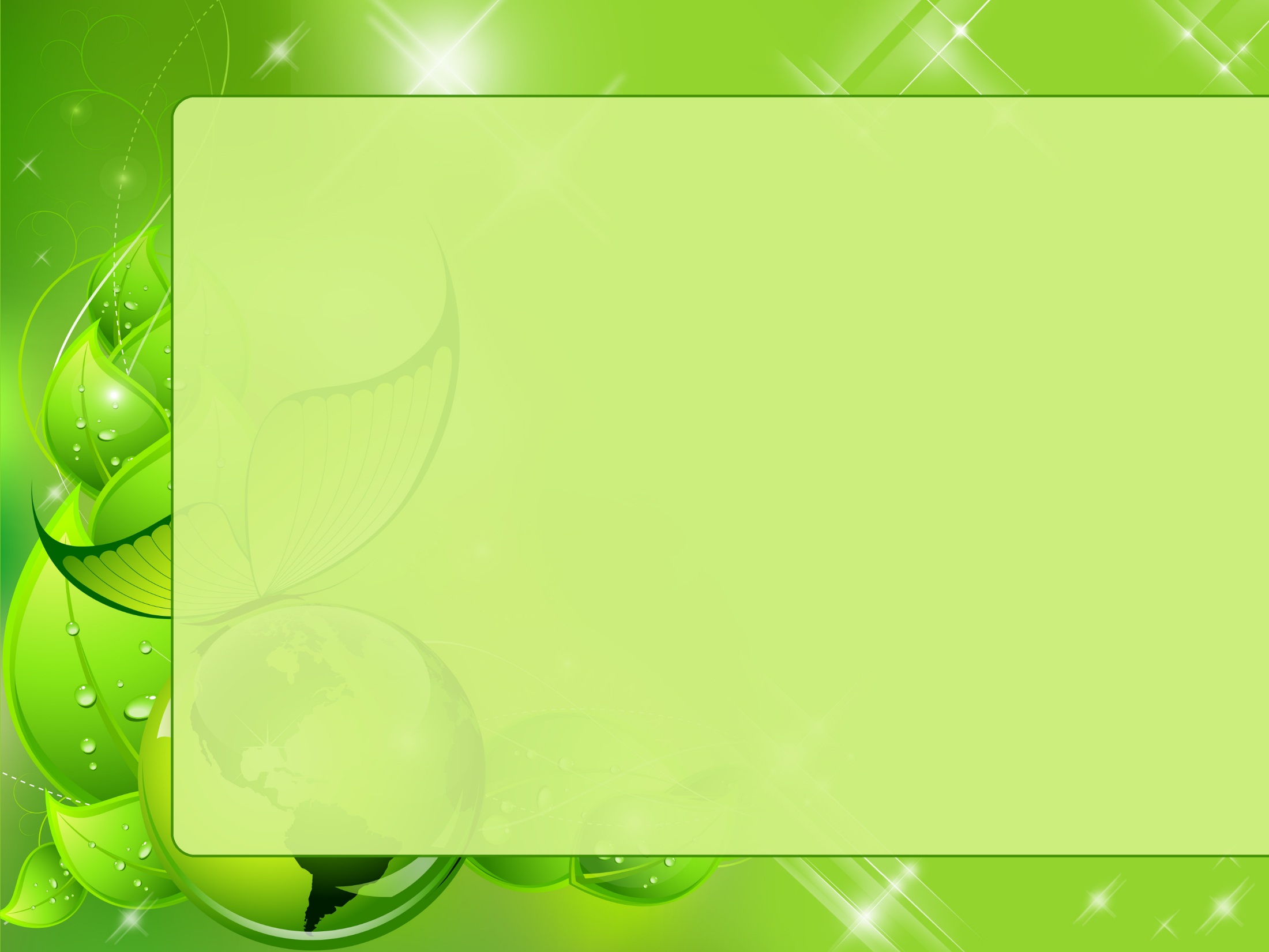 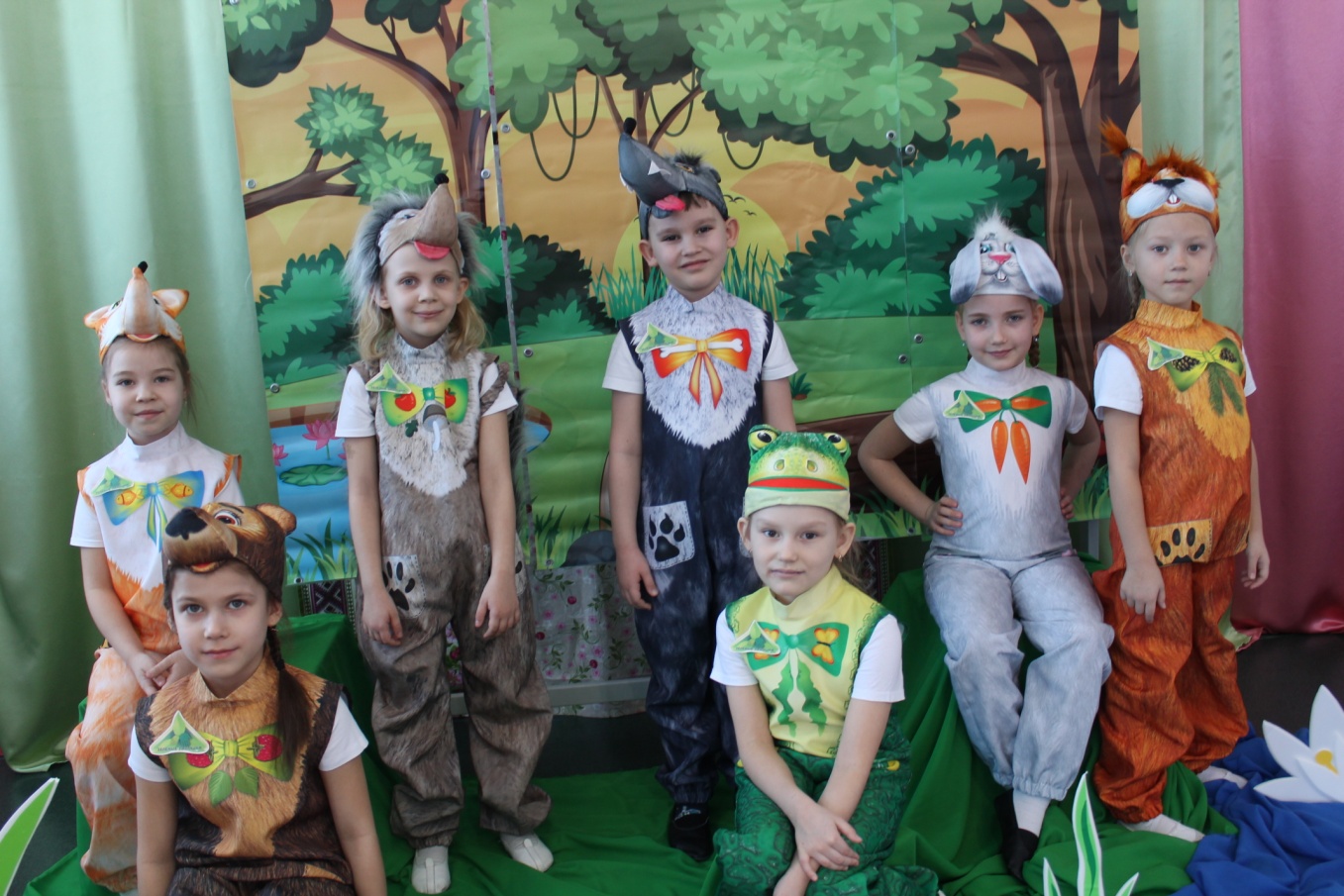 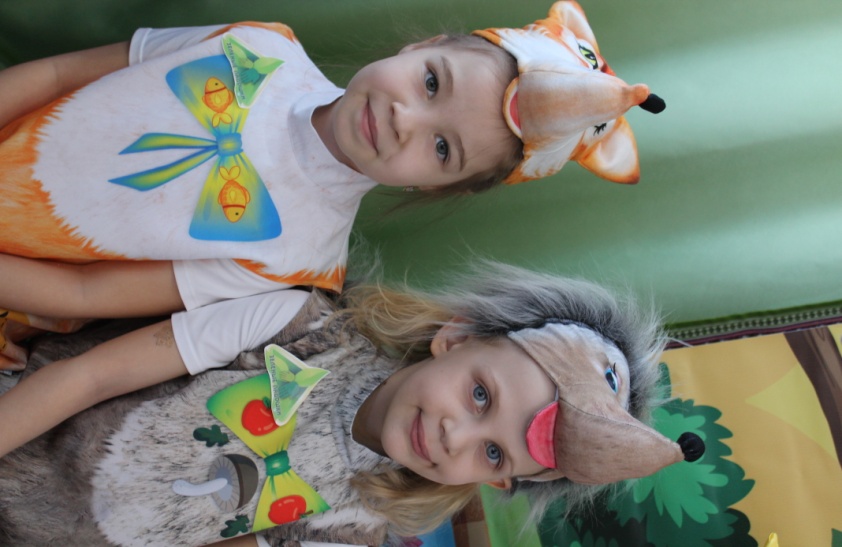 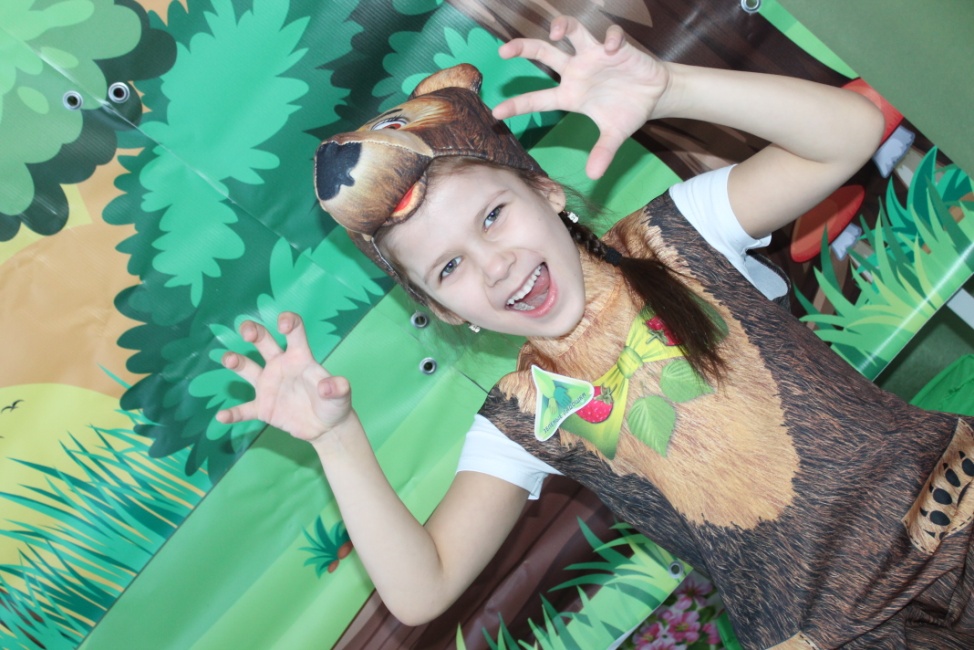 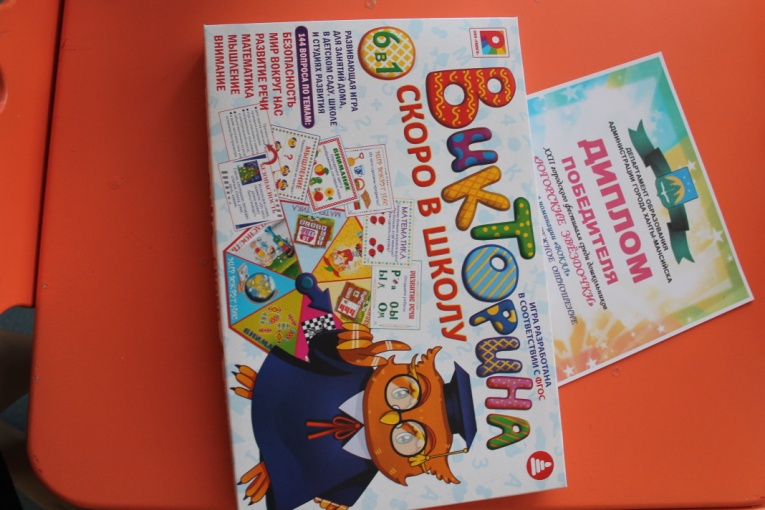 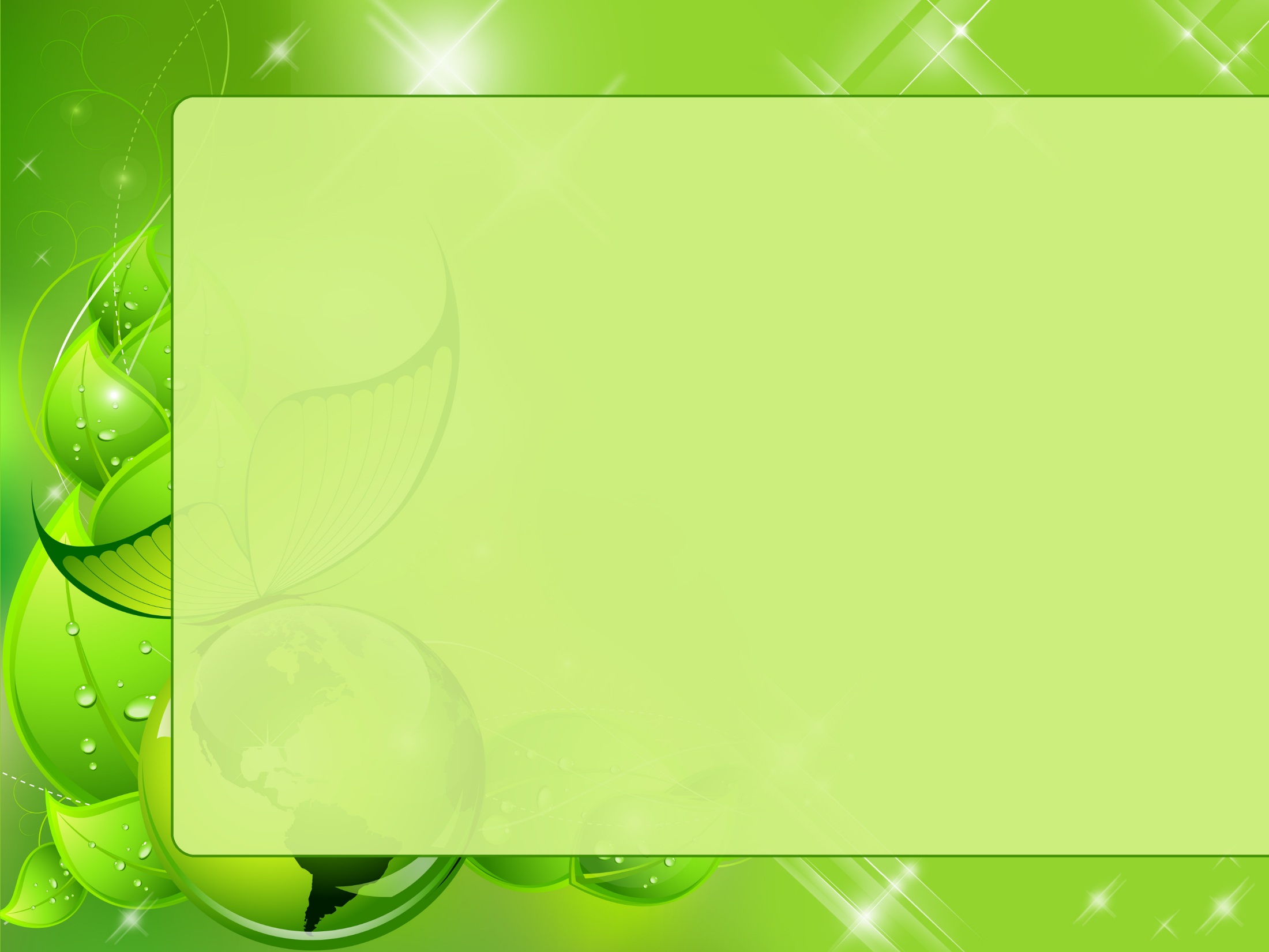 Трудовой десант «Посадка цветов»
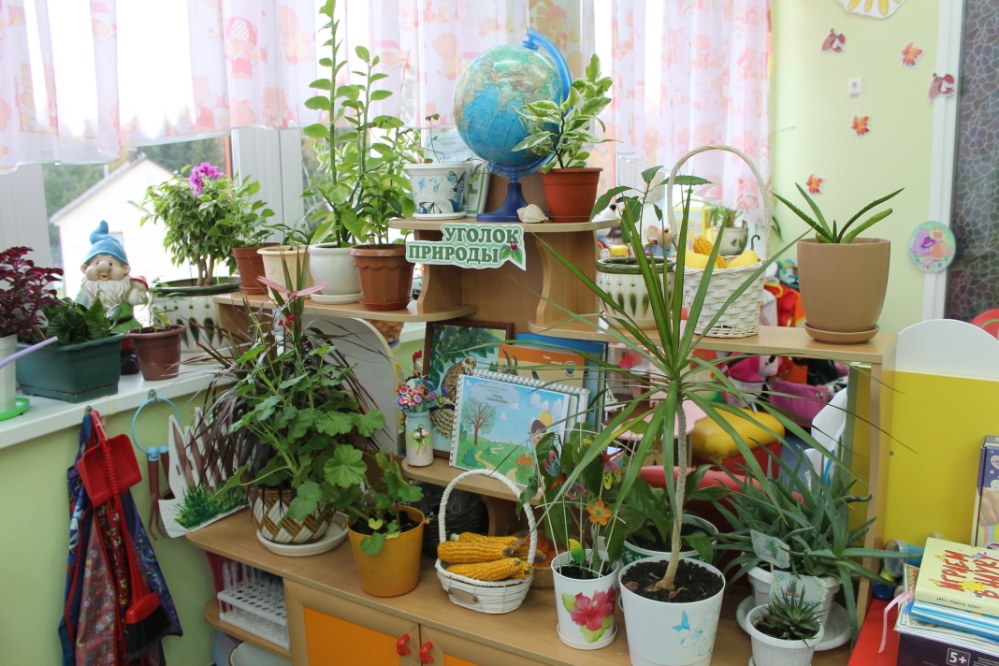 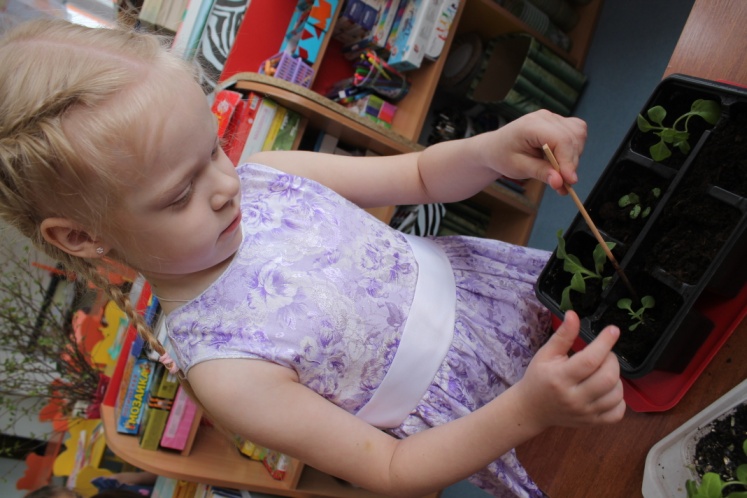 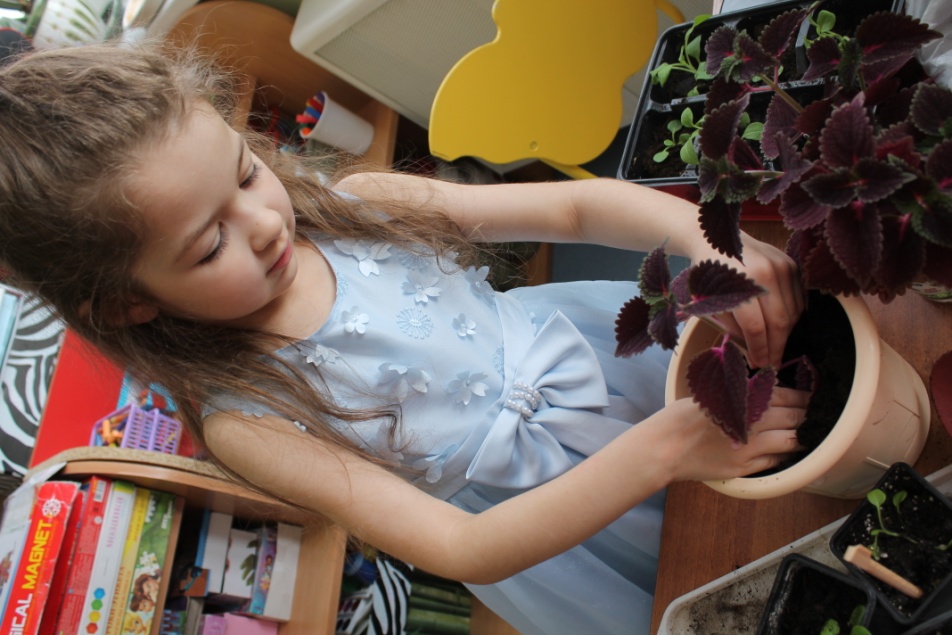 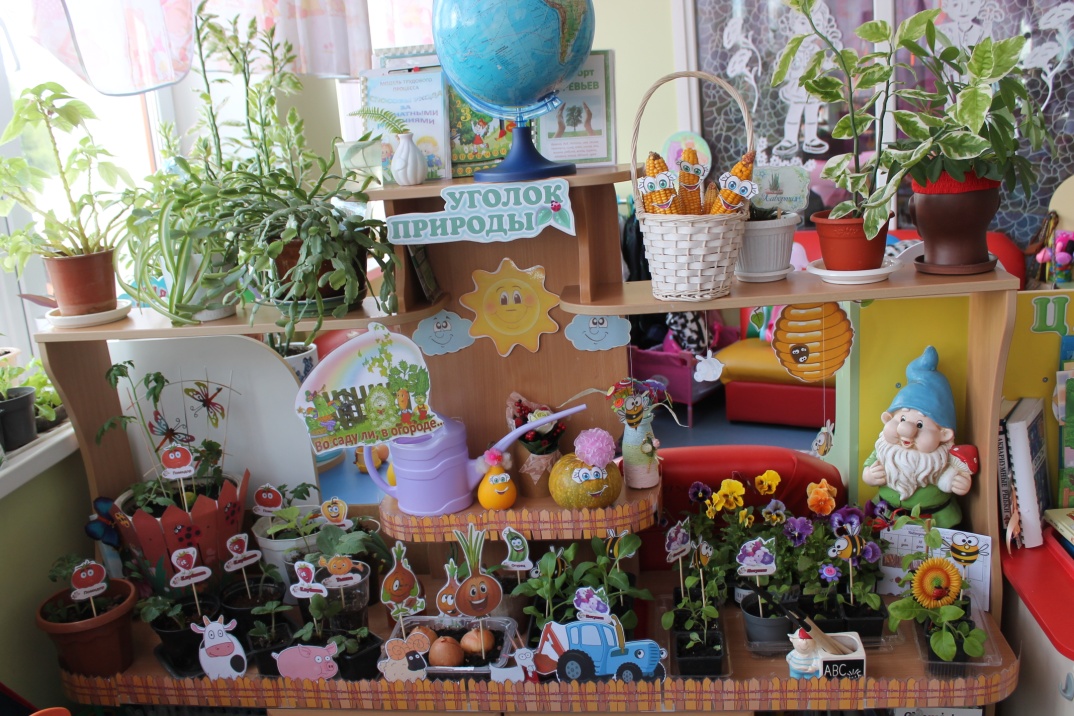 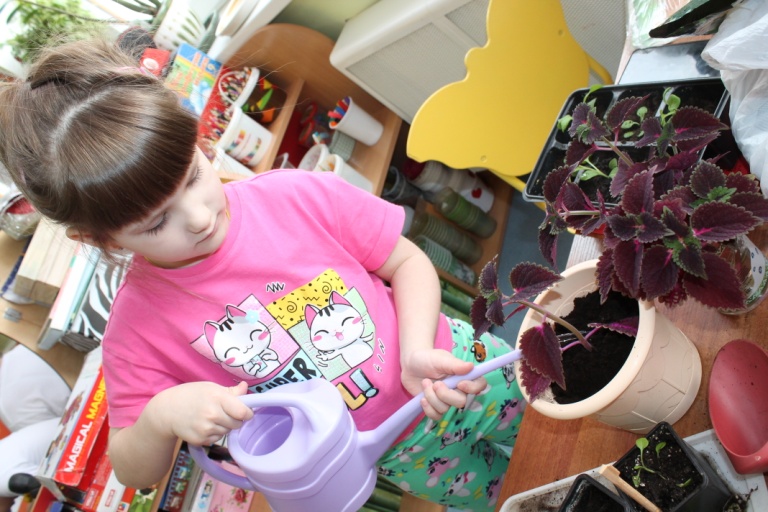 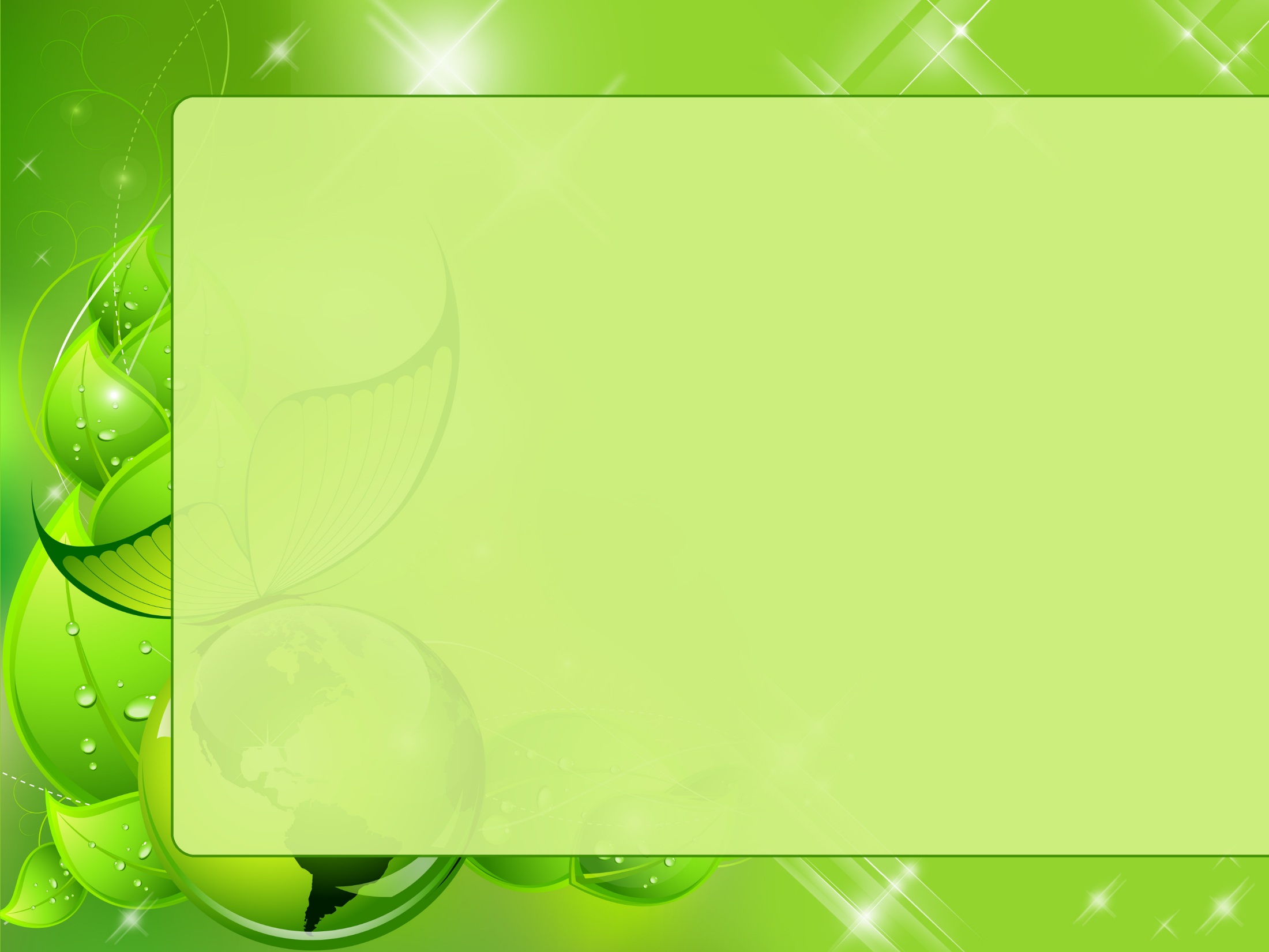 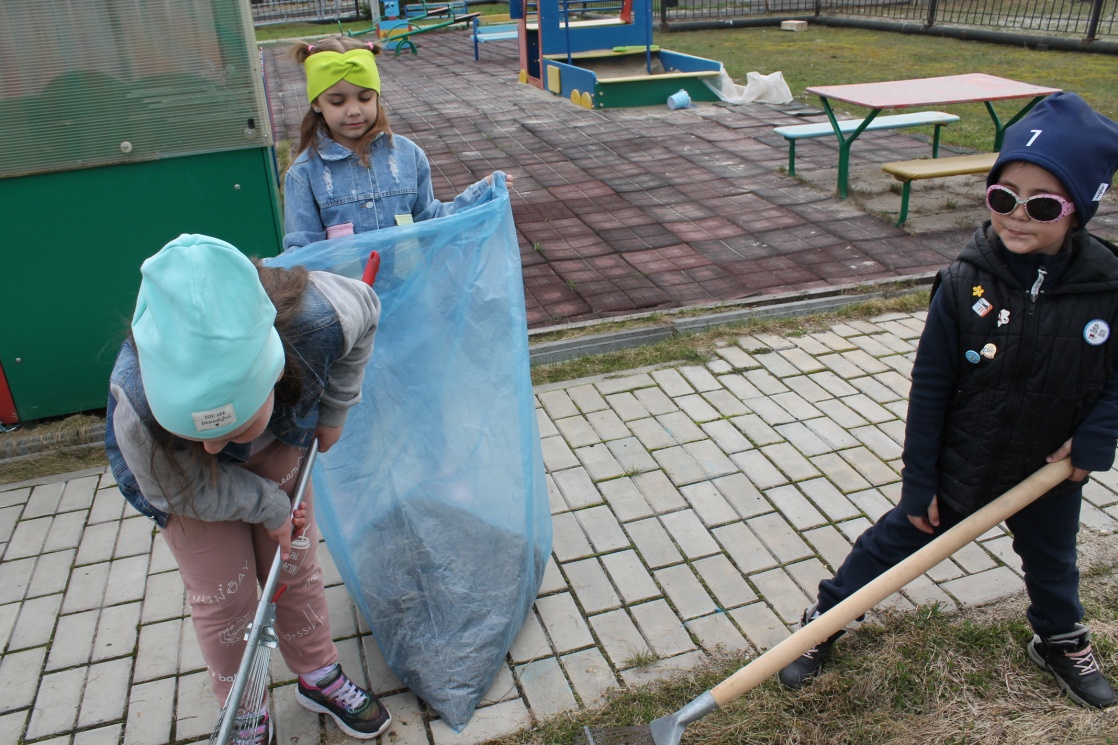 «Субботник»
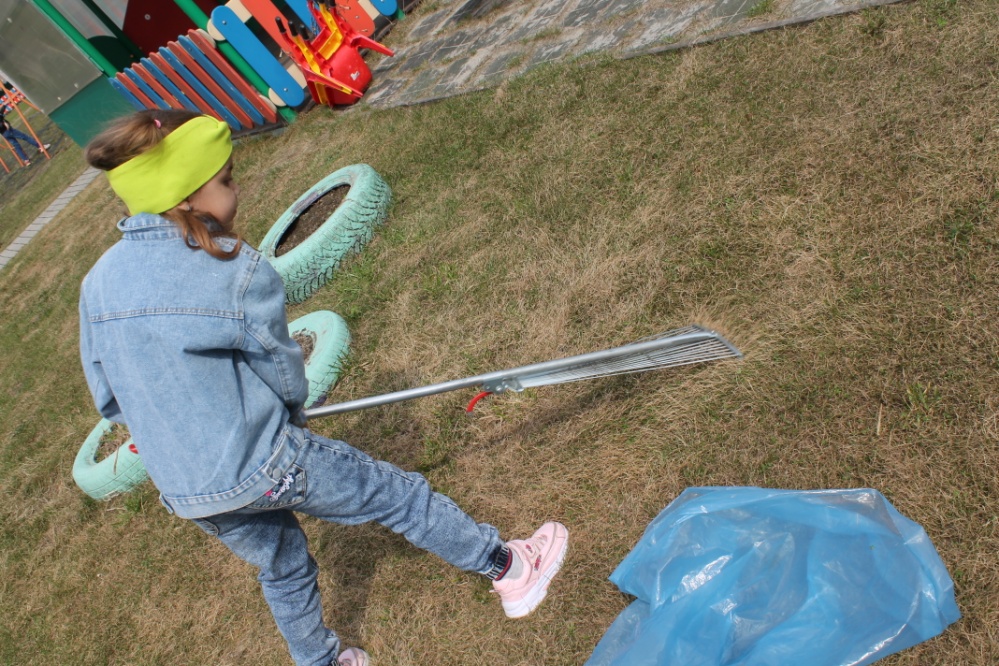 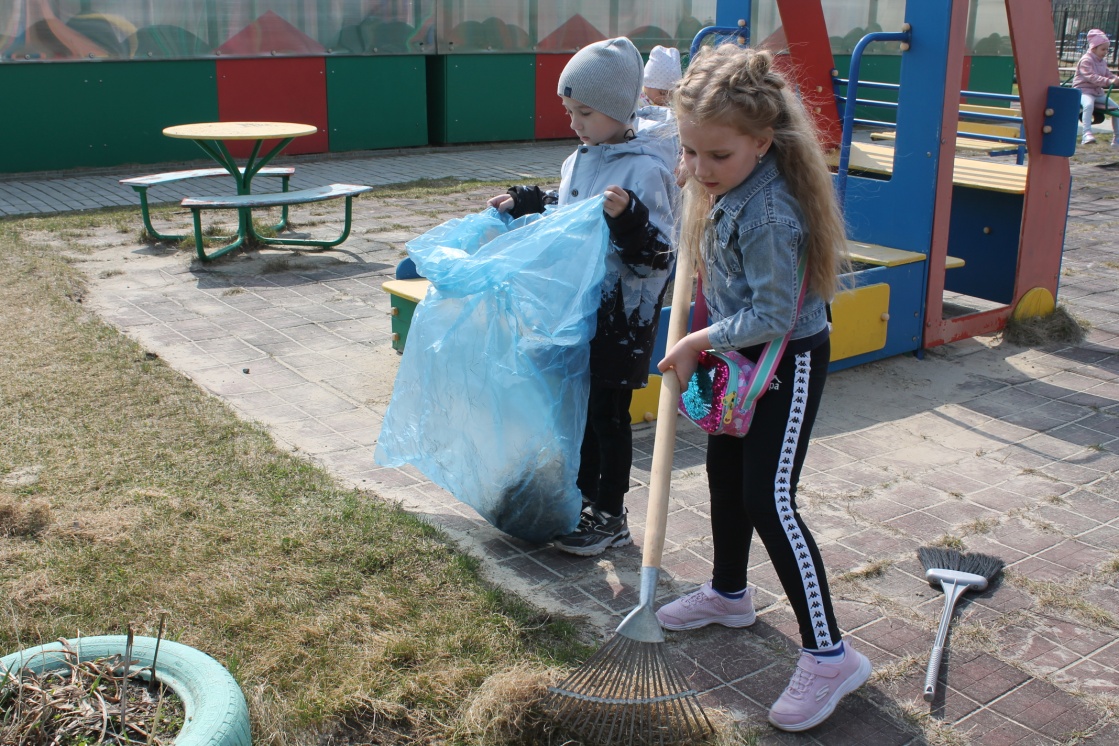 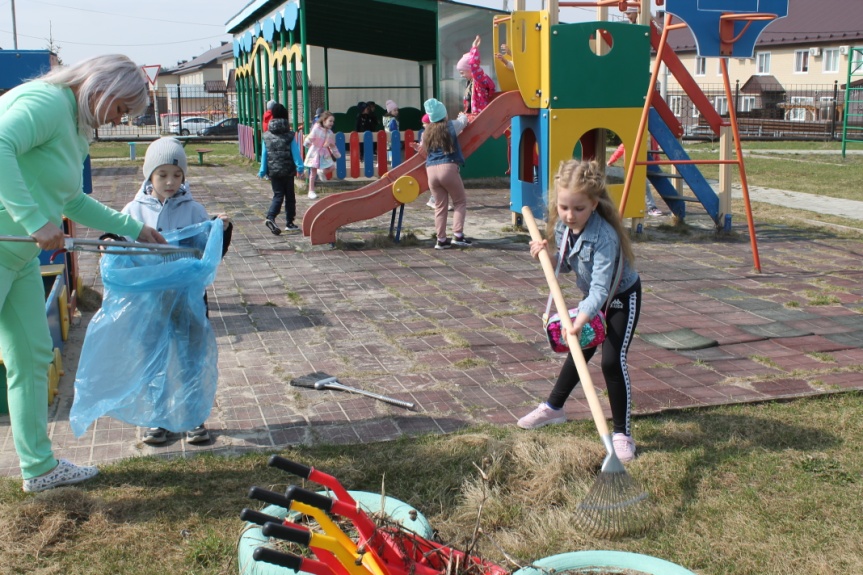 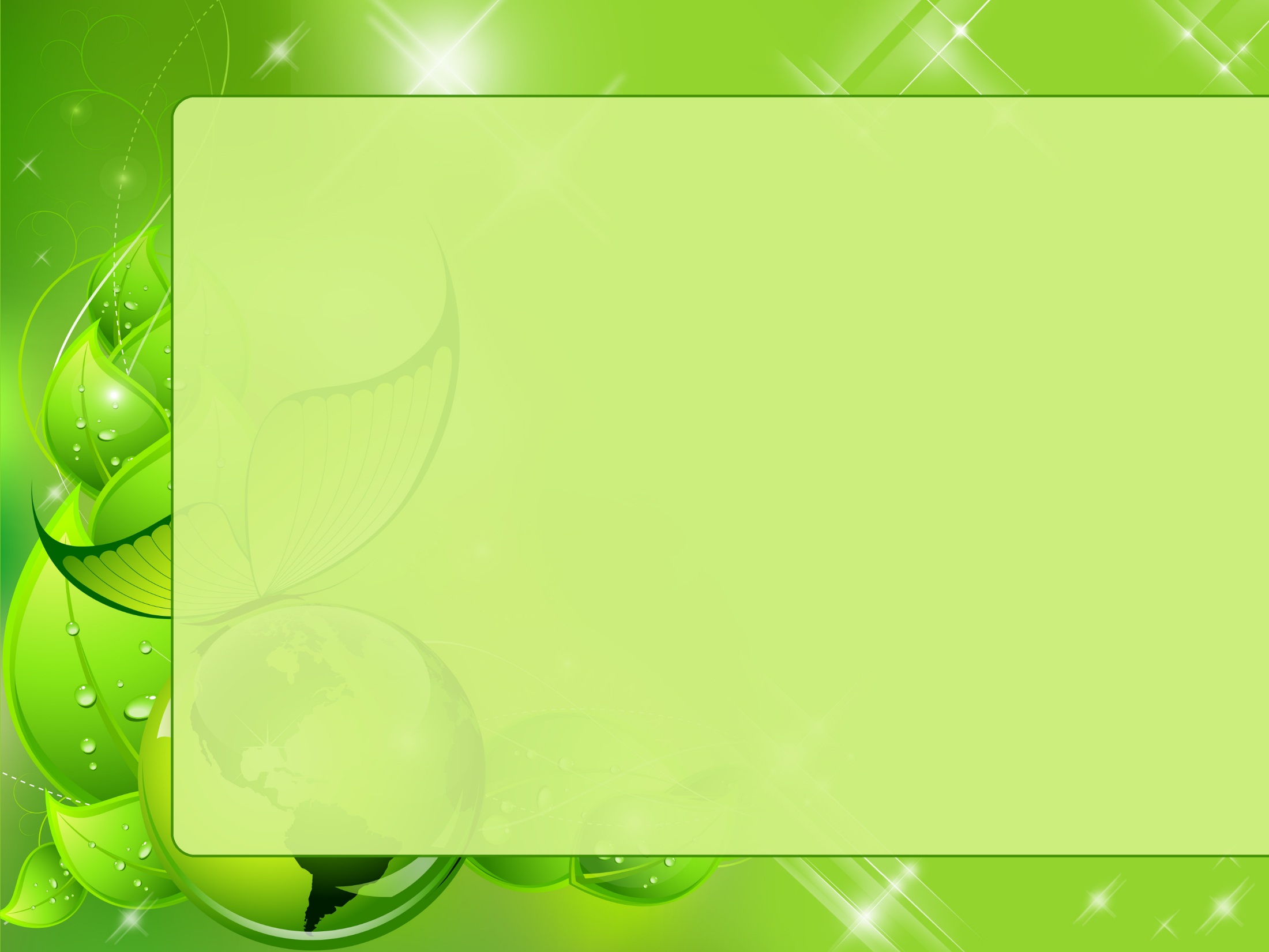 Акция «Елочка,живи.»
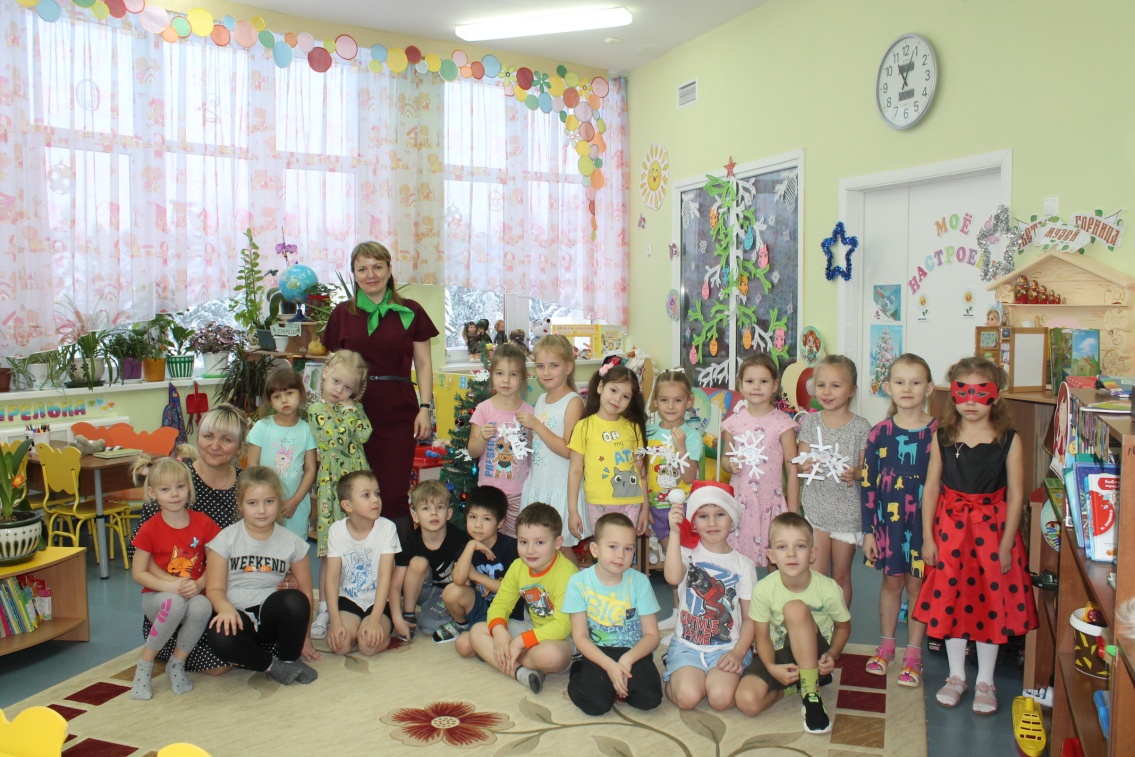 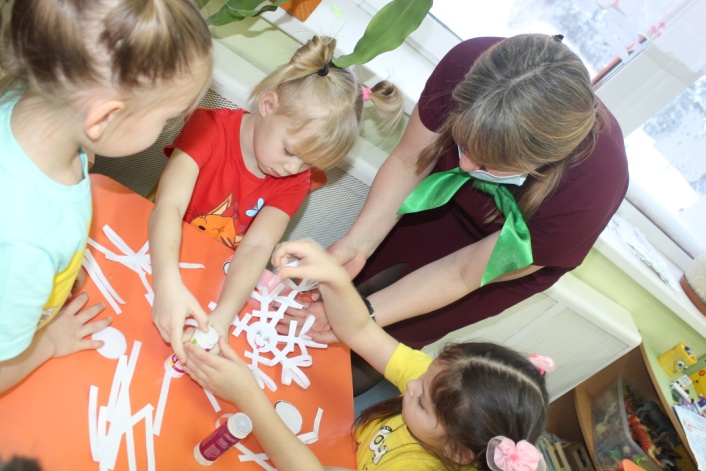 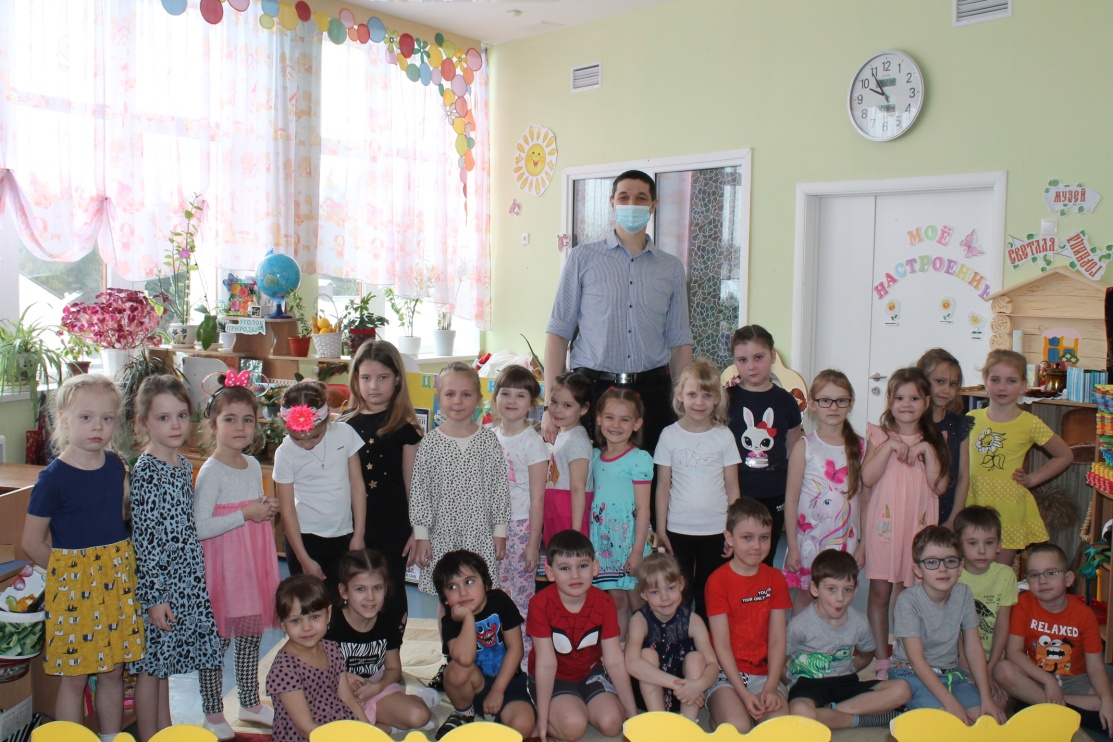 Беседа «Берегите птиц»
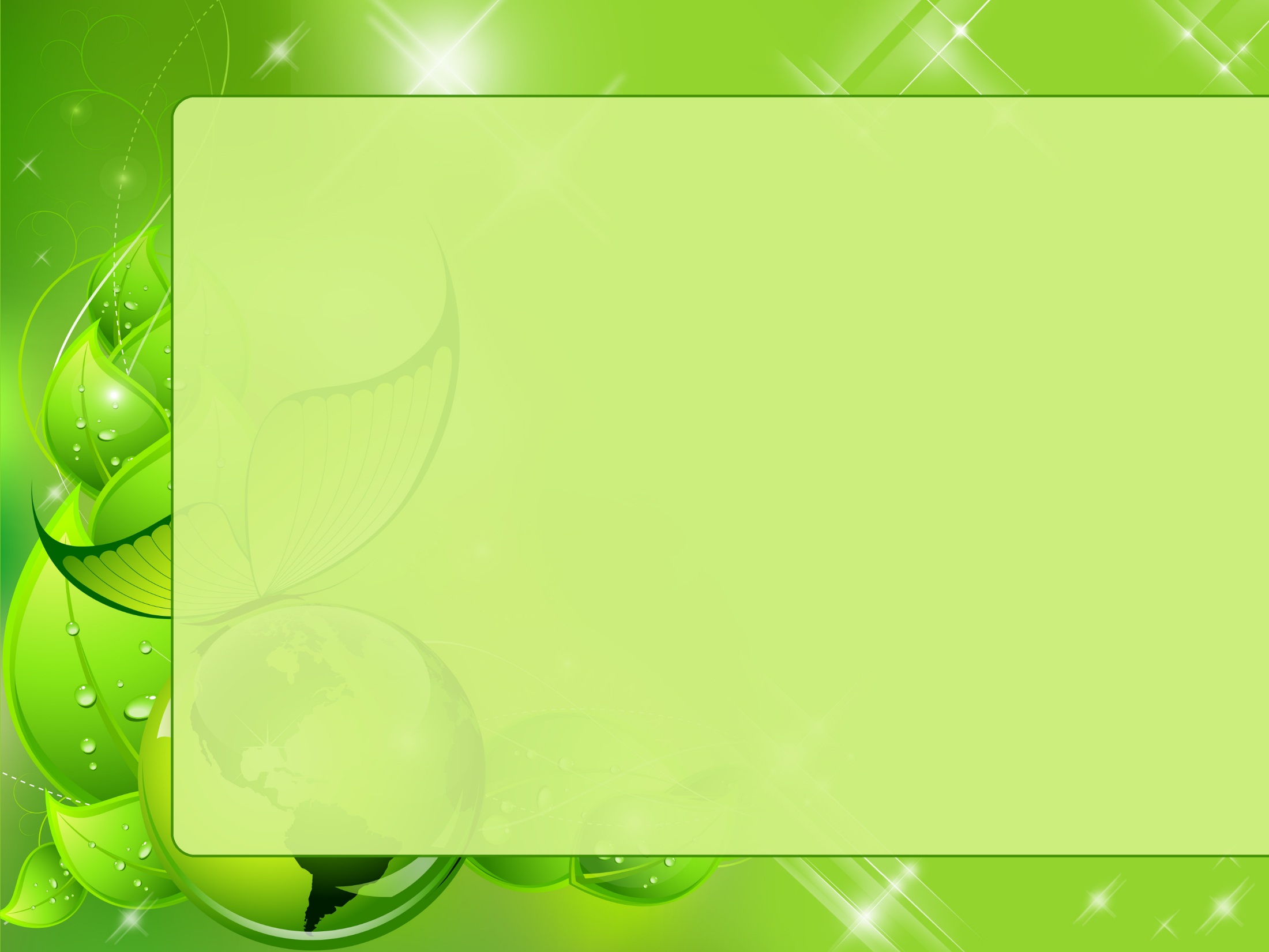 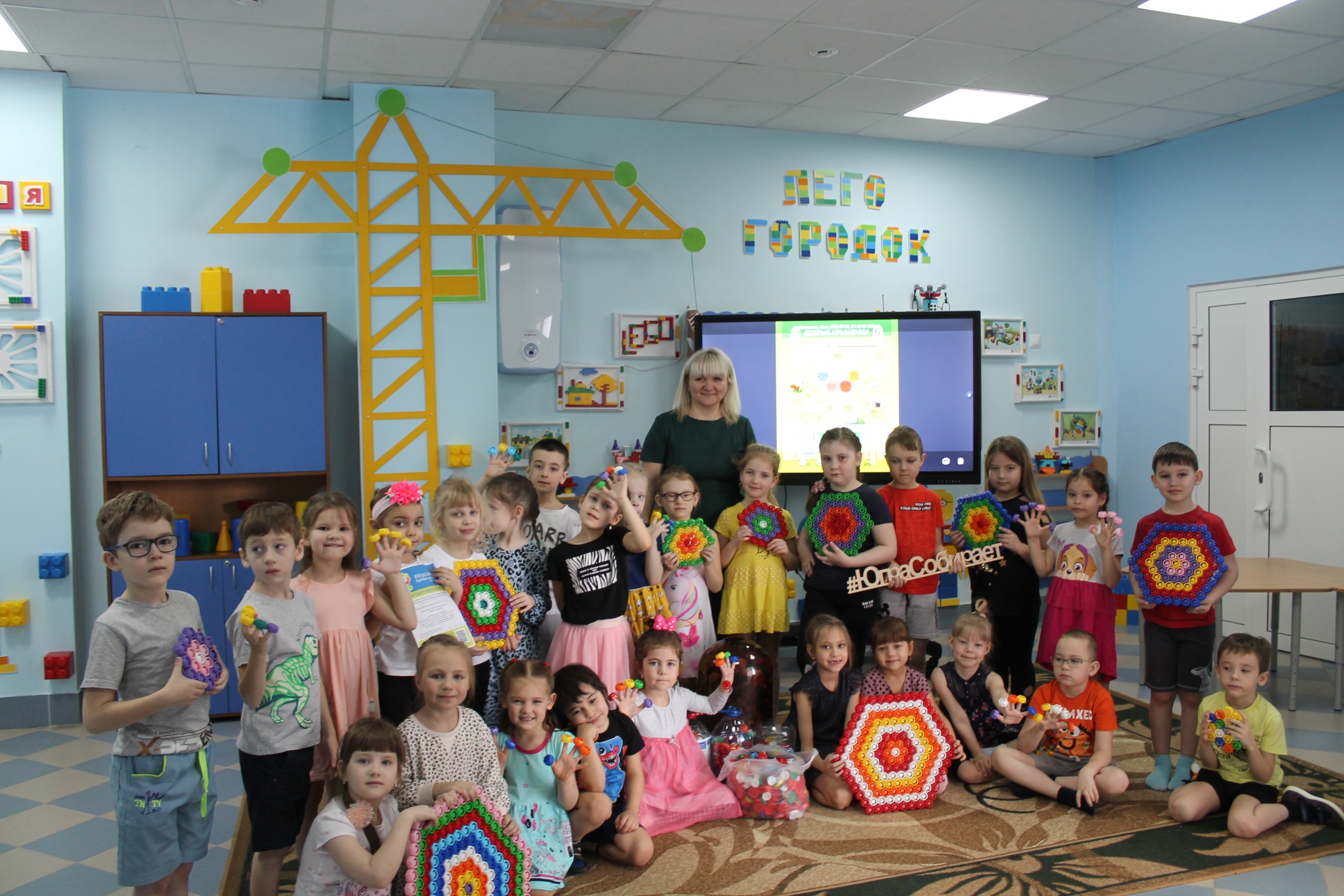 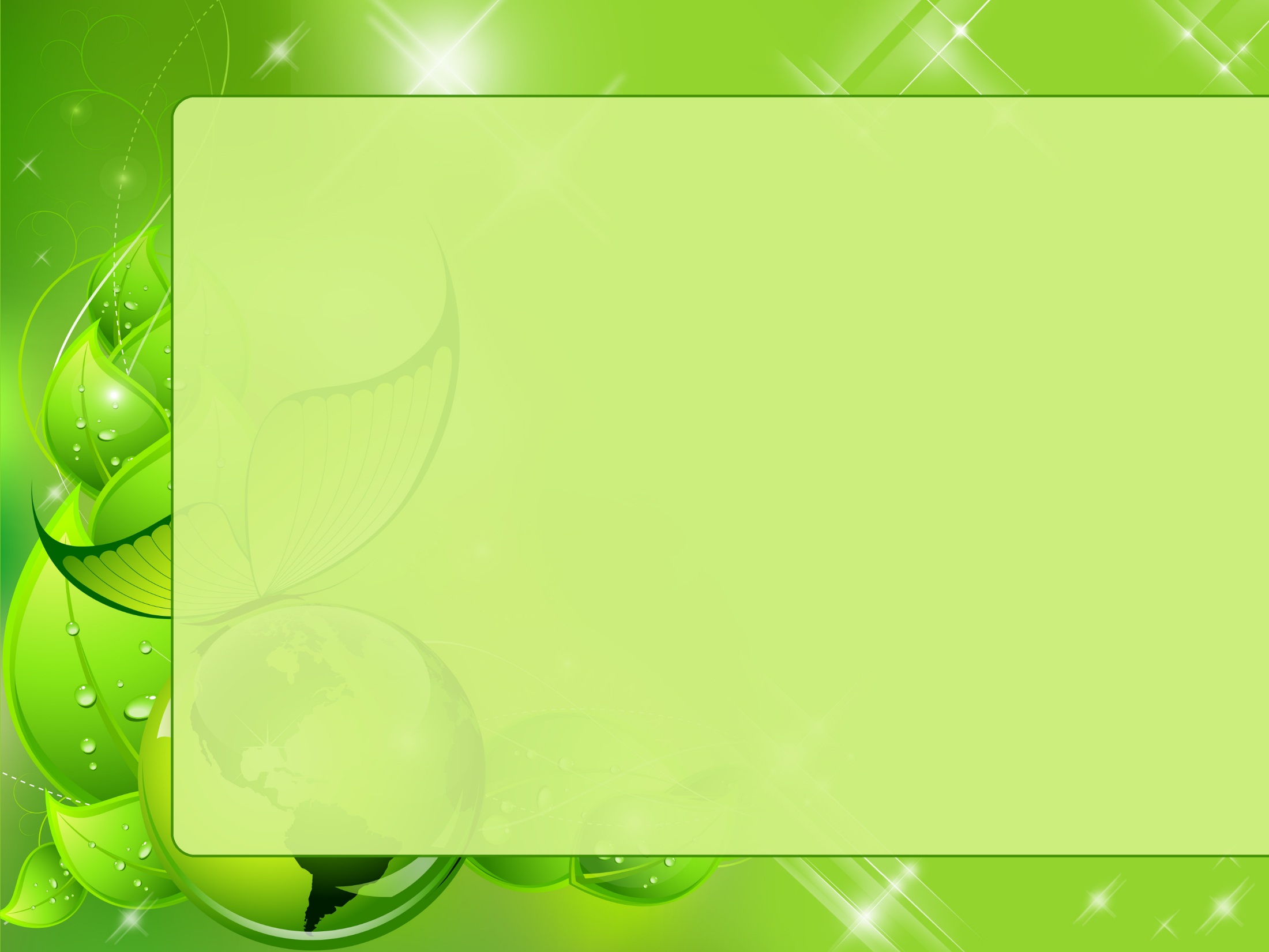 Наш проект – это звонок для каждого из нас.
Все время работы над проектом родители 
были нашими активными помощниками и участниками
, вместе с детьми они рисовали, 
делали экологические газеты и поделки, 
, принимали участие во всех мероприятиях
 и экологических акциях.
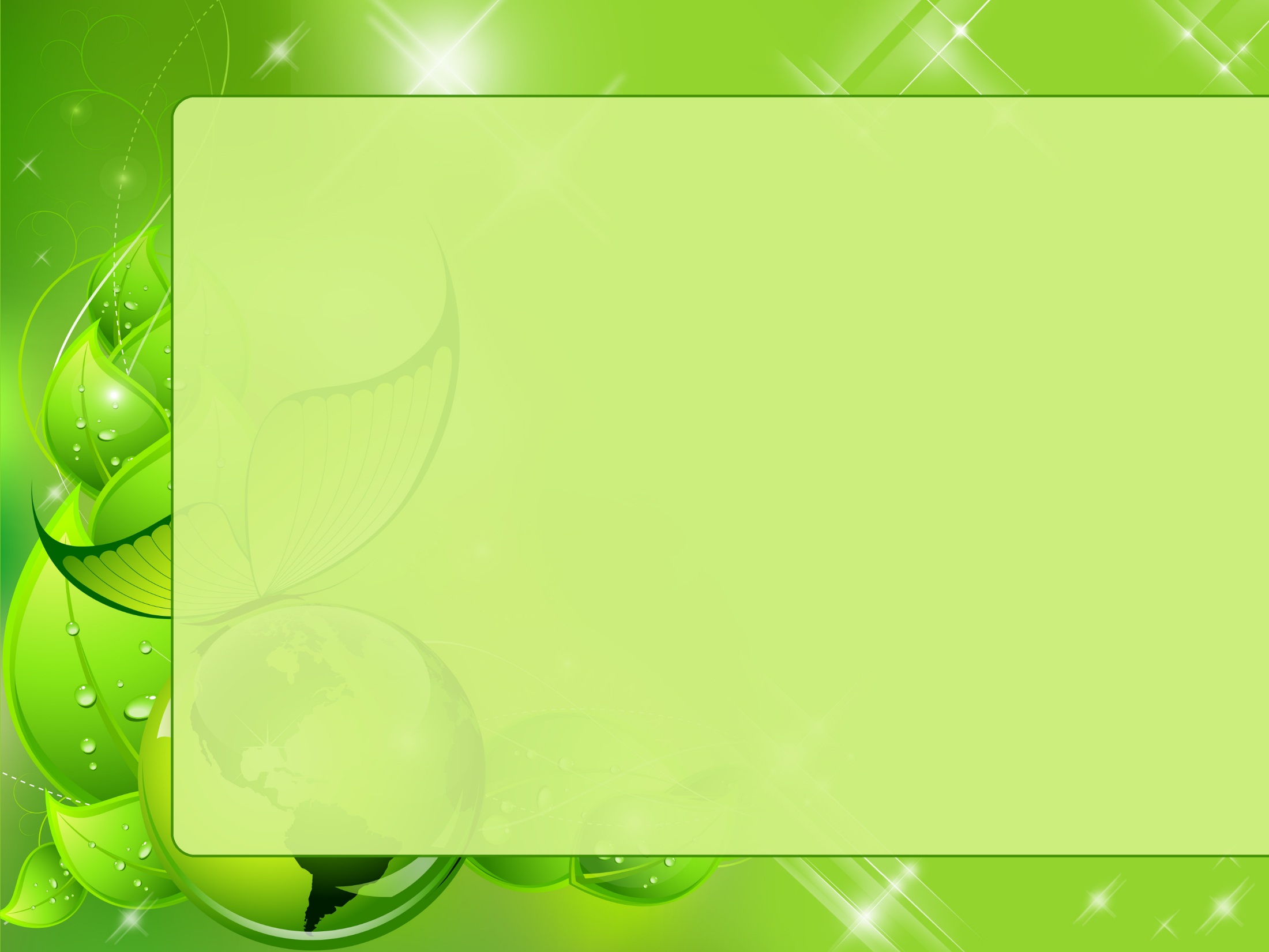 Спасибо за внимание!